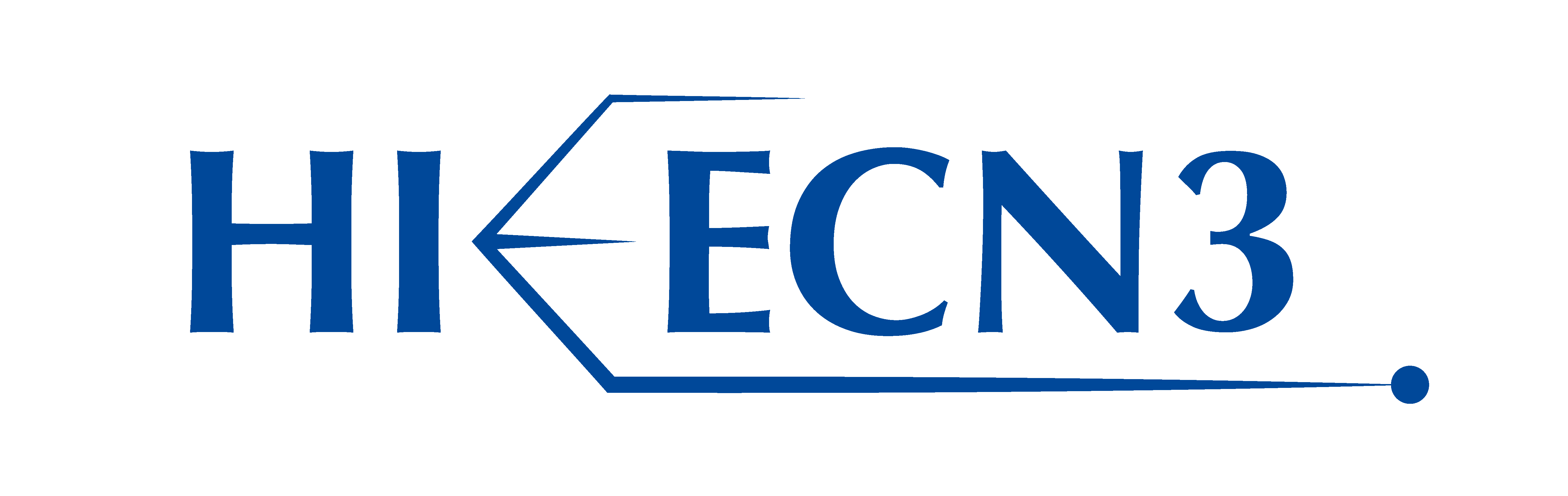 Outcome of the Post-Irradiation Examination of the baseline design prototype target and Nb-cladding R&D for the Beam Dump Facility (BDF) at CERN16th International Workshop on Spallation Materials Technology (IWSMT16)Oxfordshire, UK, 28th October – 1st November 2024
Tina Griesemer1, Rui Franqueira Ximenes1, Marco Calviani1, Ana Fontenla1, Stefano Sgobba1, Gonzalo Izquierdo1, Oscar Sacristan De Frutos1, Stefan Hoell1, Adria Terricabras1, Ignacio Aviles Santillana1, Giuseppe Mazzola1, Luigi Salvatore Esposito1, Matthew Alexander Fraser1, Richard Jacobsson1, Alexey Rempel2, Marco Kaiser2, Thomas Brehm2, Roman Kuchar2, William Kyffin3,4, Thomas Dutilleul3, Jack Callaghan5, Abdullah Mamun5
2024/10/31
CERN, Geneva, Switzerland
Framatome, Erlangen, Germany
Nuclear AMRC, Sheffield, UK
University of Sheffield, Sheffield, UK
Bangor University, Bangor, UK
Content
Follow-up of IWSMT15 talk
Rui F. Ximenes - Post-Irradiation Examination of the prototype production target materials of the Beam Dump Facility (BDF) 
& Beam Dump Facility  production target at CERN and advanced cladding technological R&D

@ IWSMT16, is complementary to
Michael William Parkin  - Alternative designs for the Beam Dump Facility (BDF) production target and in-beam test plans at CERN   
.
.
.
Main difference from last year: BDF/SHiP is presently an approved experiment posed for beam commissioning in 2031 & an alternative target design is being explored
The HI-ECN3 project and BDF/SHiP
Target requirements
Baseline design
Post-Irradiation Examination of a prototype target
Nb-cladding R&D studies
Conclusions & outlook (1)
Outcome of the PIE of the baseline design prototype target & Nb-cladding R&D for the BDF at CERN | IWSMT16
2
TCC8 & ECN3
ECN3
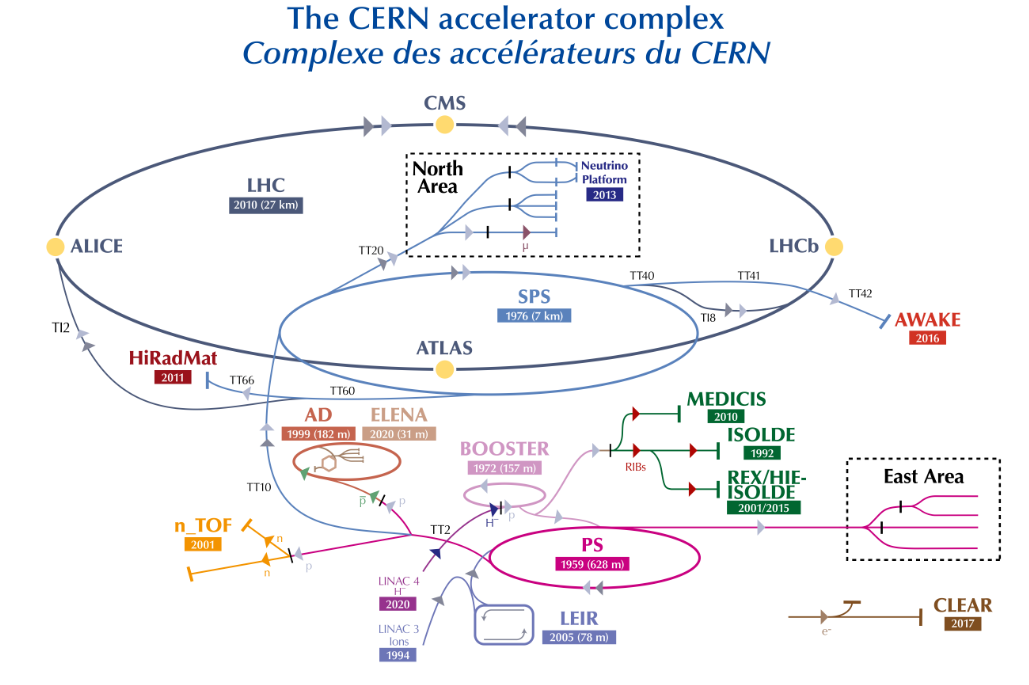 EHN2
TT85 (P42)
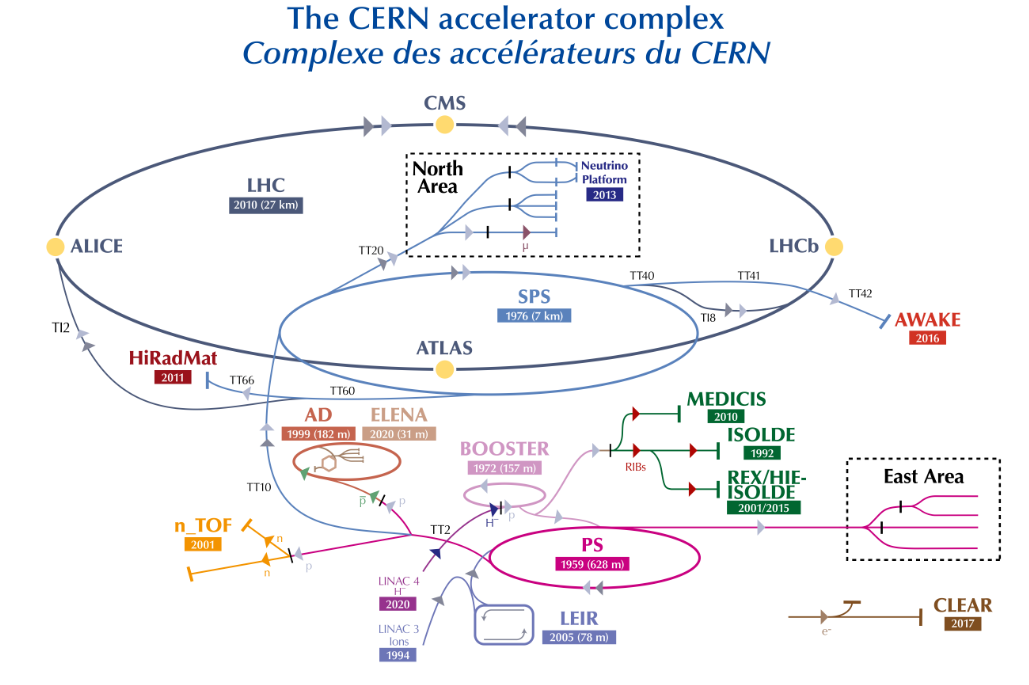 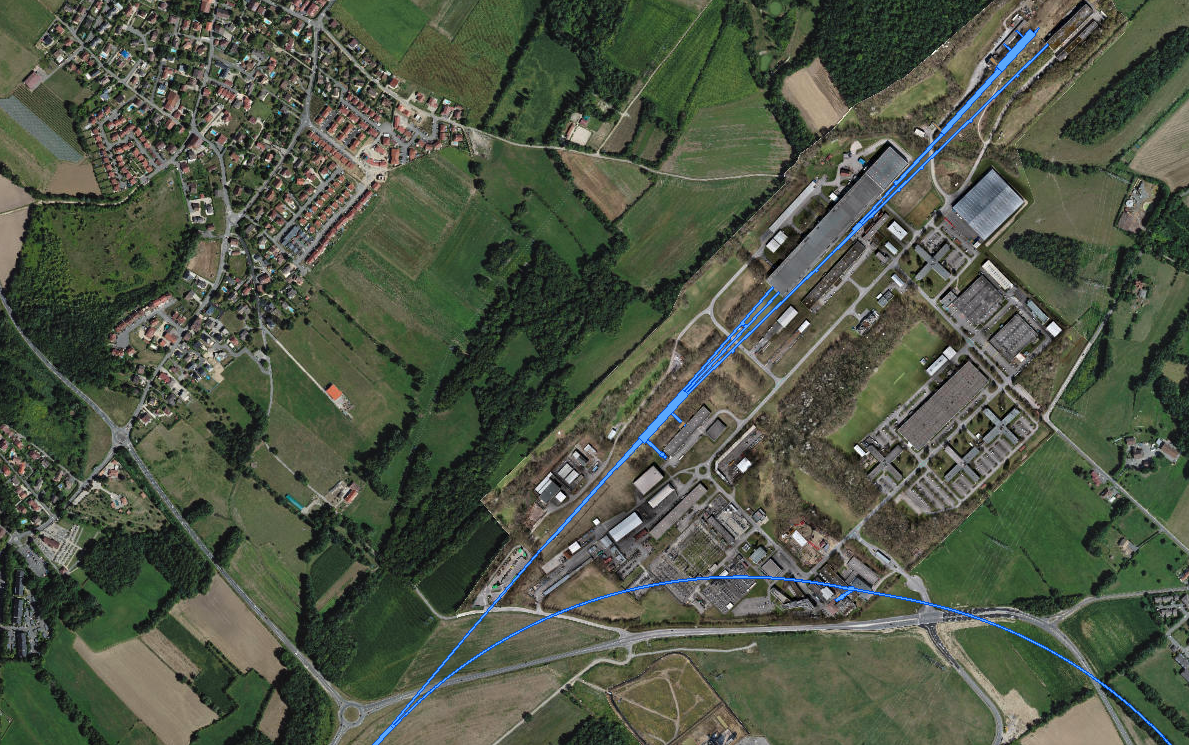 TCC8: T10 / TAX 
→ K12
EHN1
TT83 (P4)
TDC8
TCC2: 
T2 / T4 / T6 / TAX
TDC85
TDC2: TT20 splitters
Transfer Tunnel (TT) 20
P42 Beam Dump (TIDVG4)
SPS LSS2
CCC
Outcome of the PIE of the baseline design prototype target & Nb-cladding R&D for the BDF at CERN | IWSMT16
3
Beam Intercepting devices towards ECN3
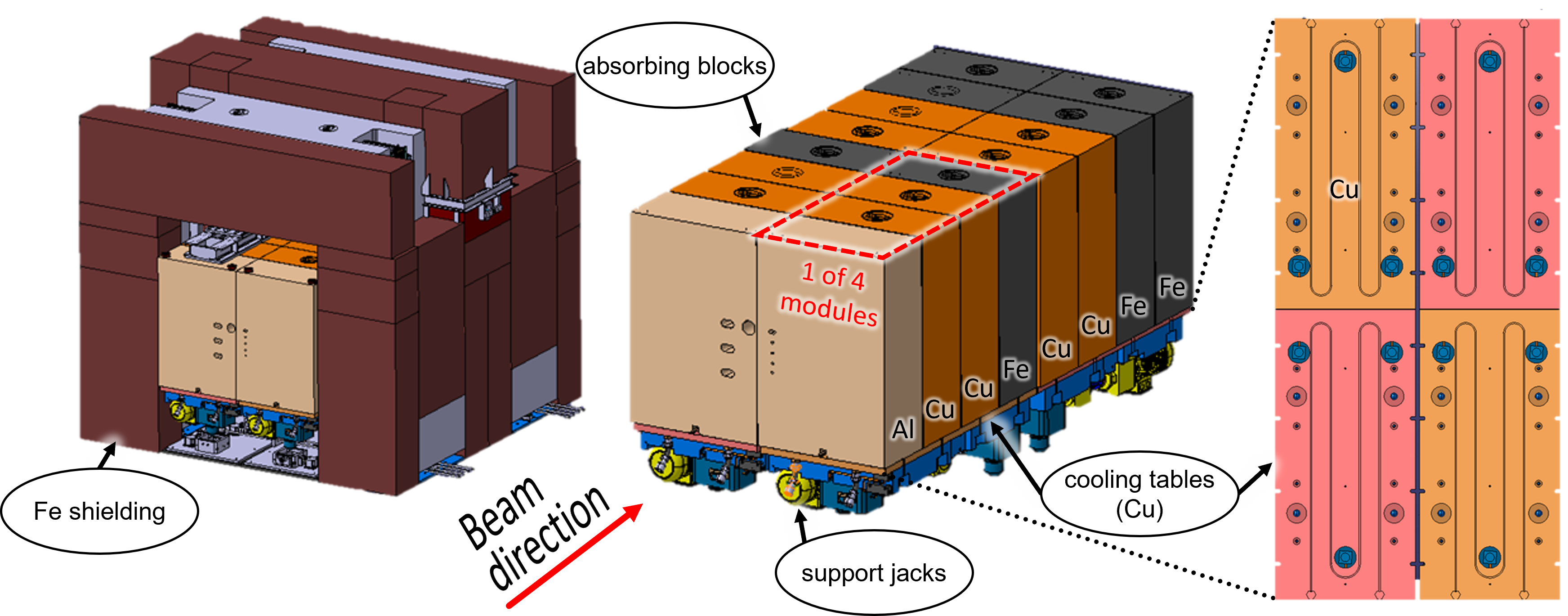 T4 XTAX
T4 Target
TCSC
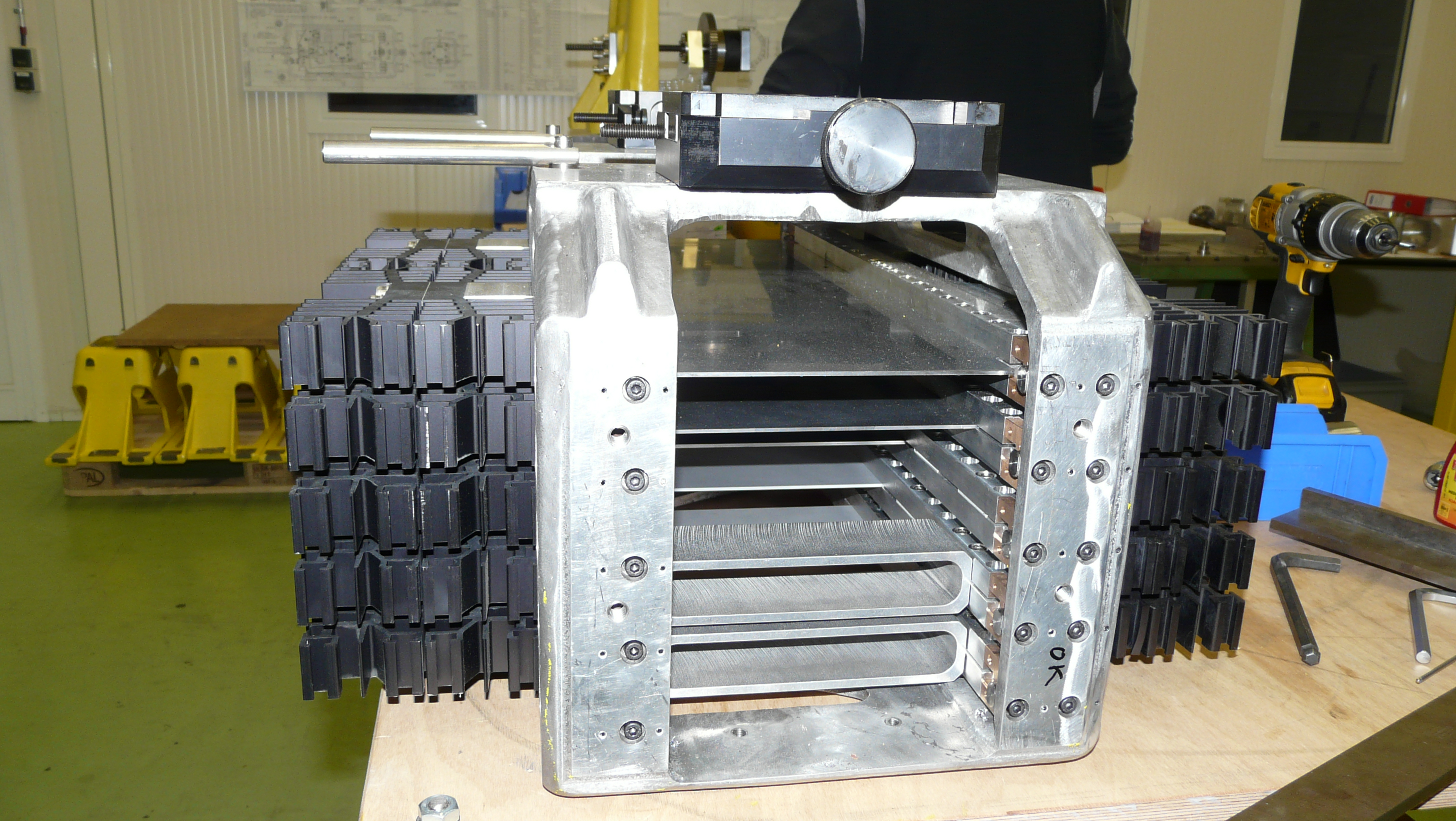 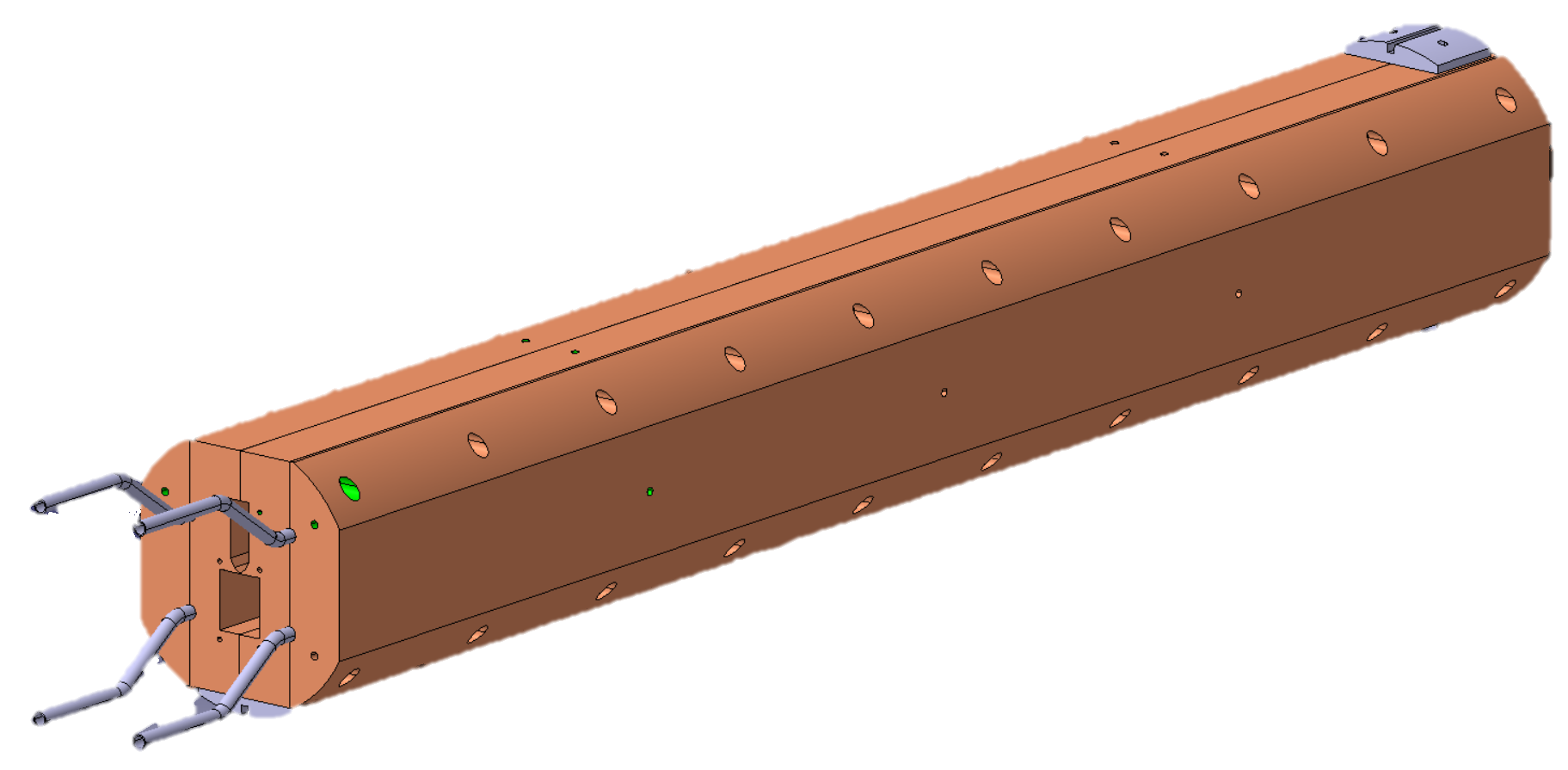 TBSE
P42 commissioning Dump (TIDVG4)
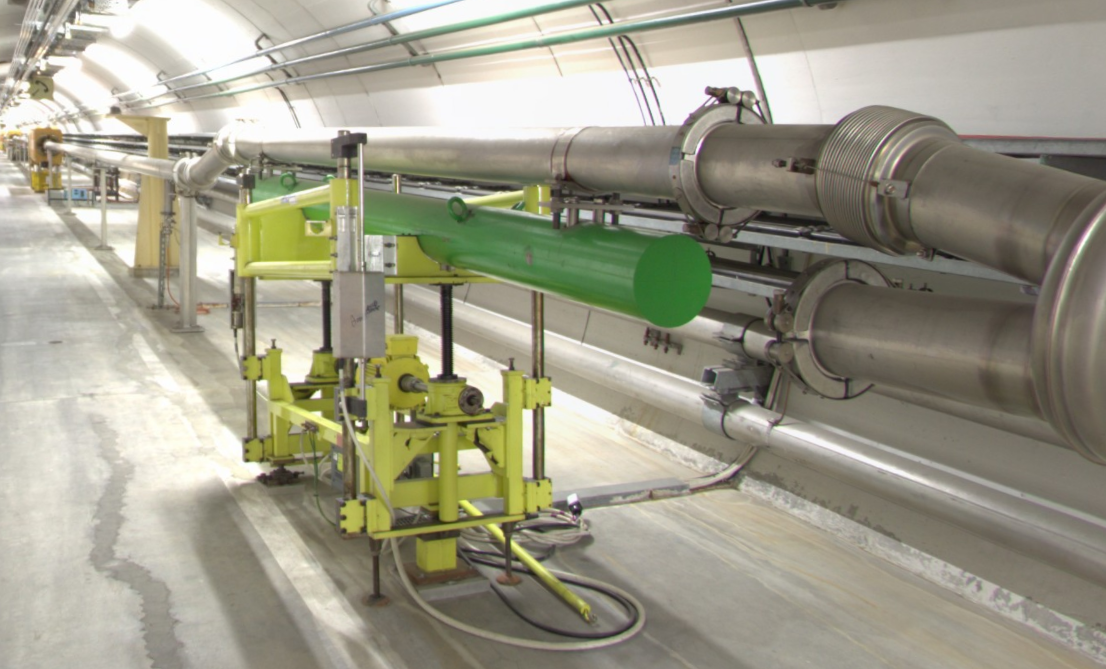 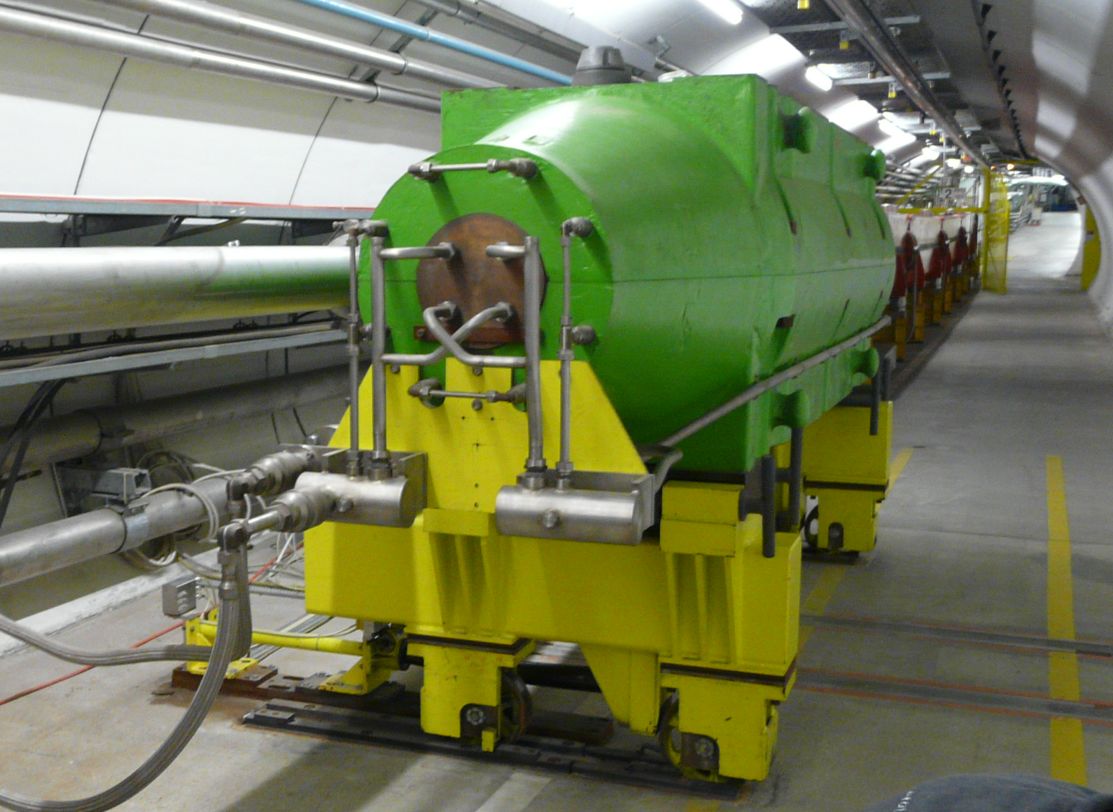 Target + beam windows
TT20 TED
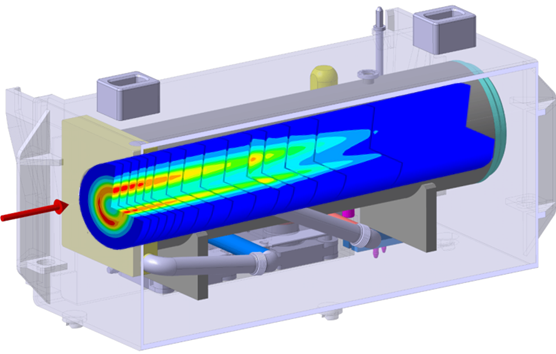 NA-CONS
Other BIDS: Collimators, Masks, etc  To be defined
HI-ECN3
Outcome of the PIE of the baseline design prototype target & Nb-cladding R&D for the BDF at CERN | IWSMT16
4
EHN1
TT22
TT24
LSS2
TT21
P4
P4:6
P42
ECN3
SPS
TCC8
EHN2
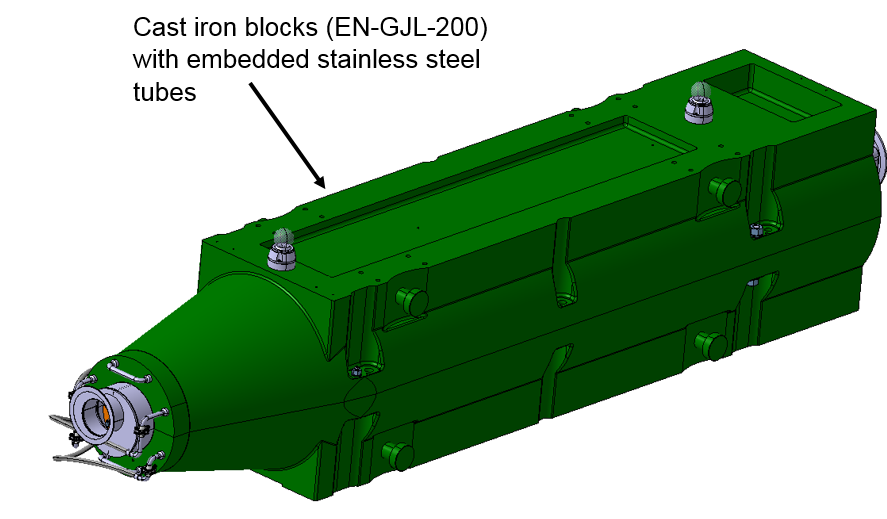 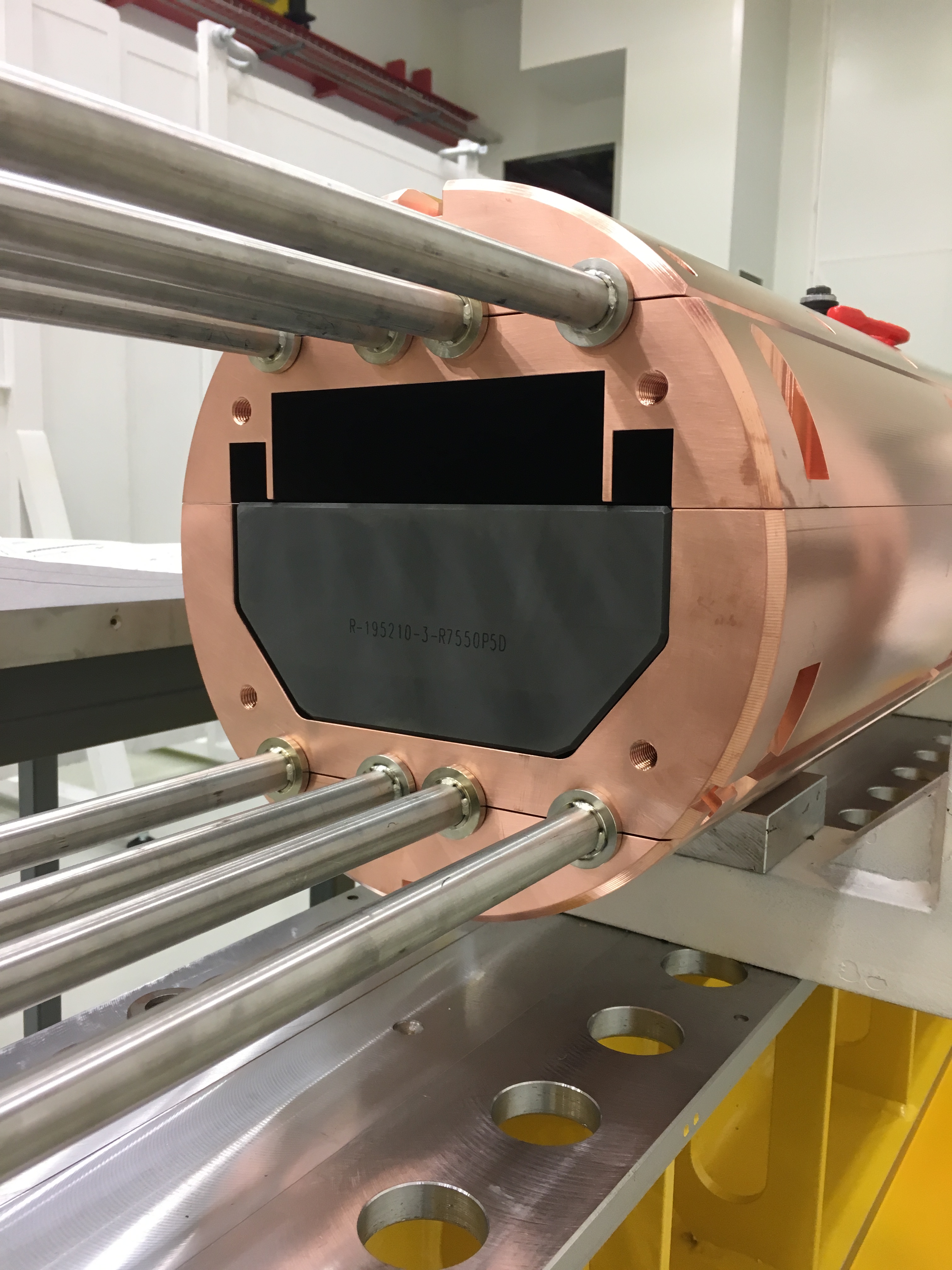 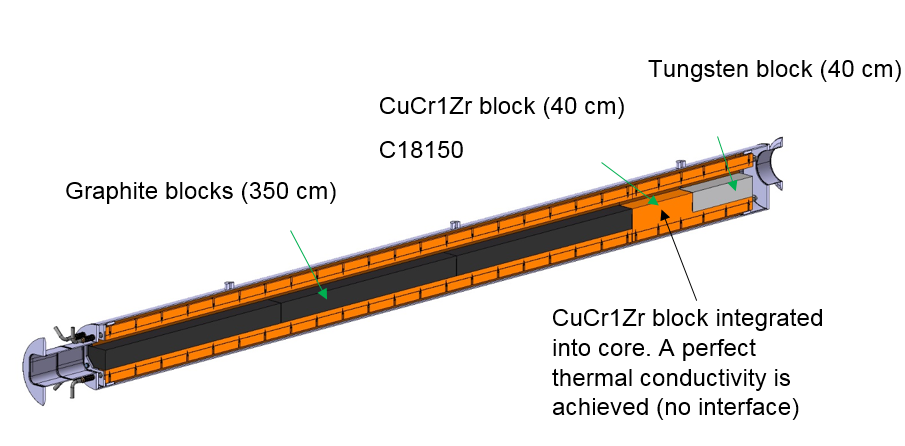 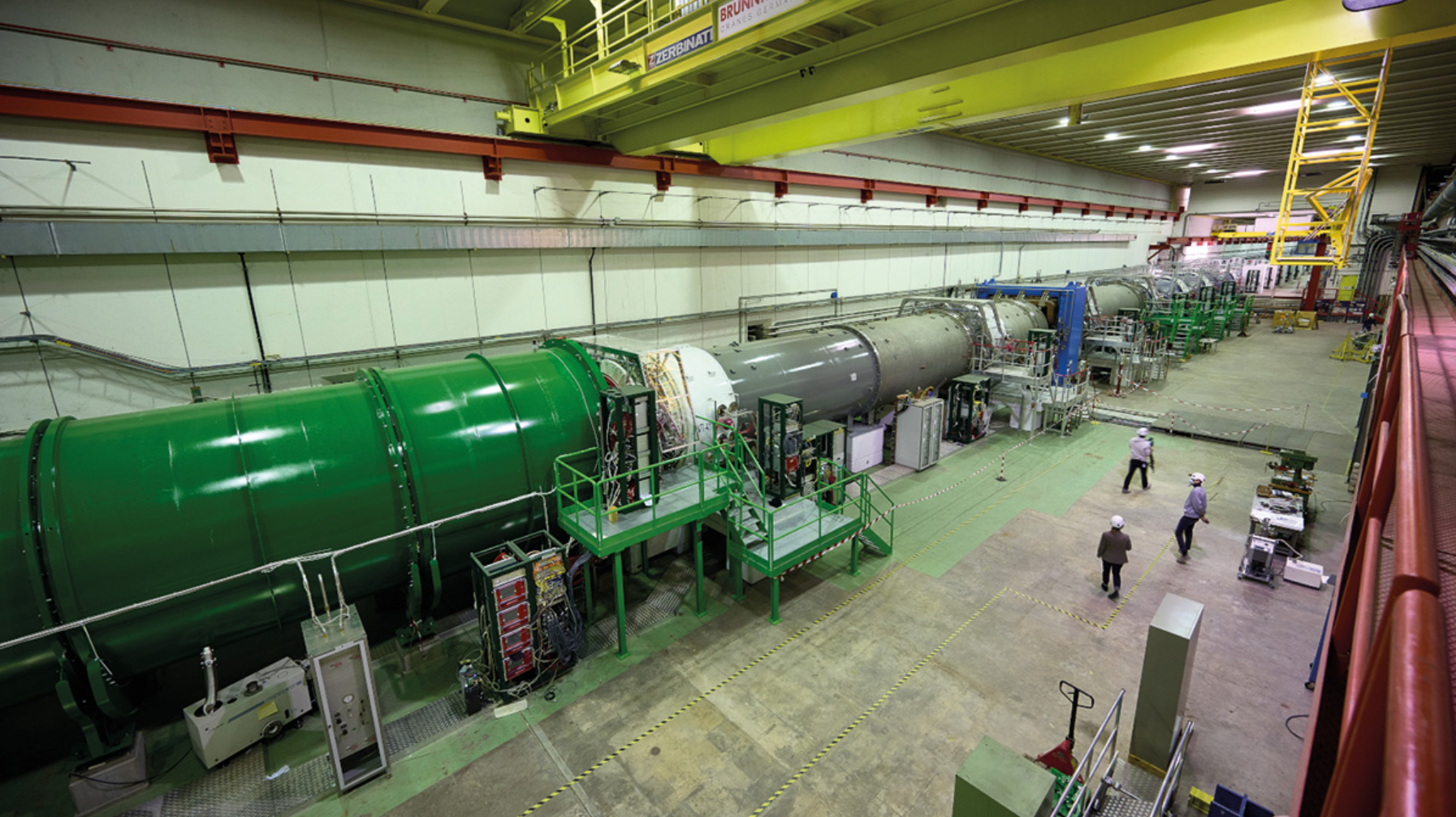 5
NA62 in ECN3 (Today)
T10 target, K12 beamline and NA62 experiment to be dismantled in LS3
T10
Target
T10
XTAX
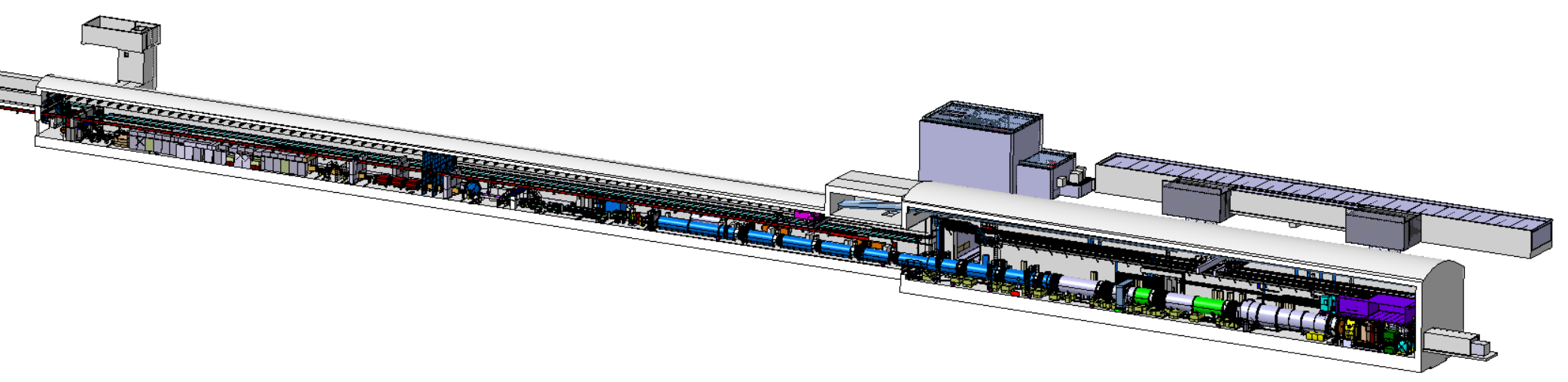 K12 beam line
B911
B918
TCC8
ECN3
Outcome of the PIE of the baseline design prototype target & Nb-cladding R&D for the BDF at CERN | IWSMT16
6
Baseline Design  To be improved during TDR
BDF/SHiP Target & Complex (Future ~ 2031)
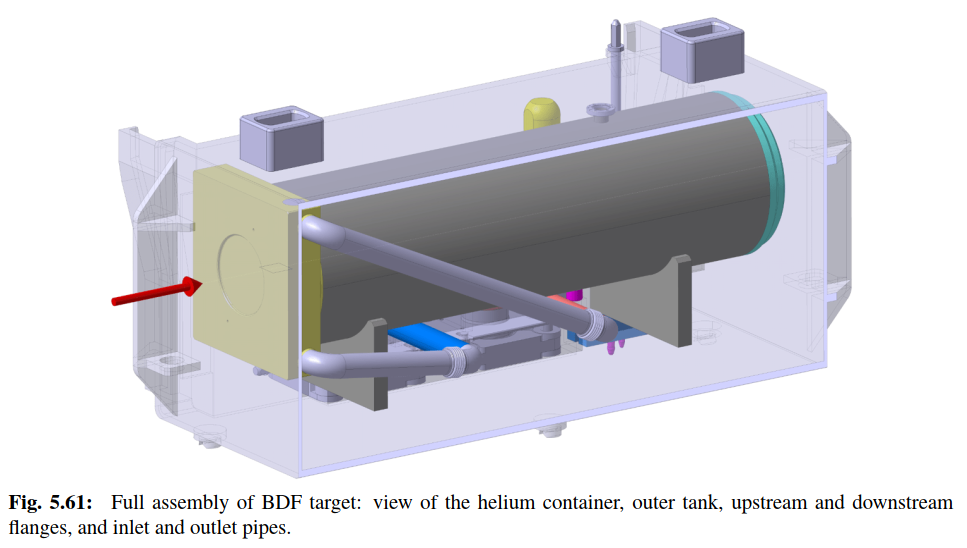 350 kW-class Target
WP4
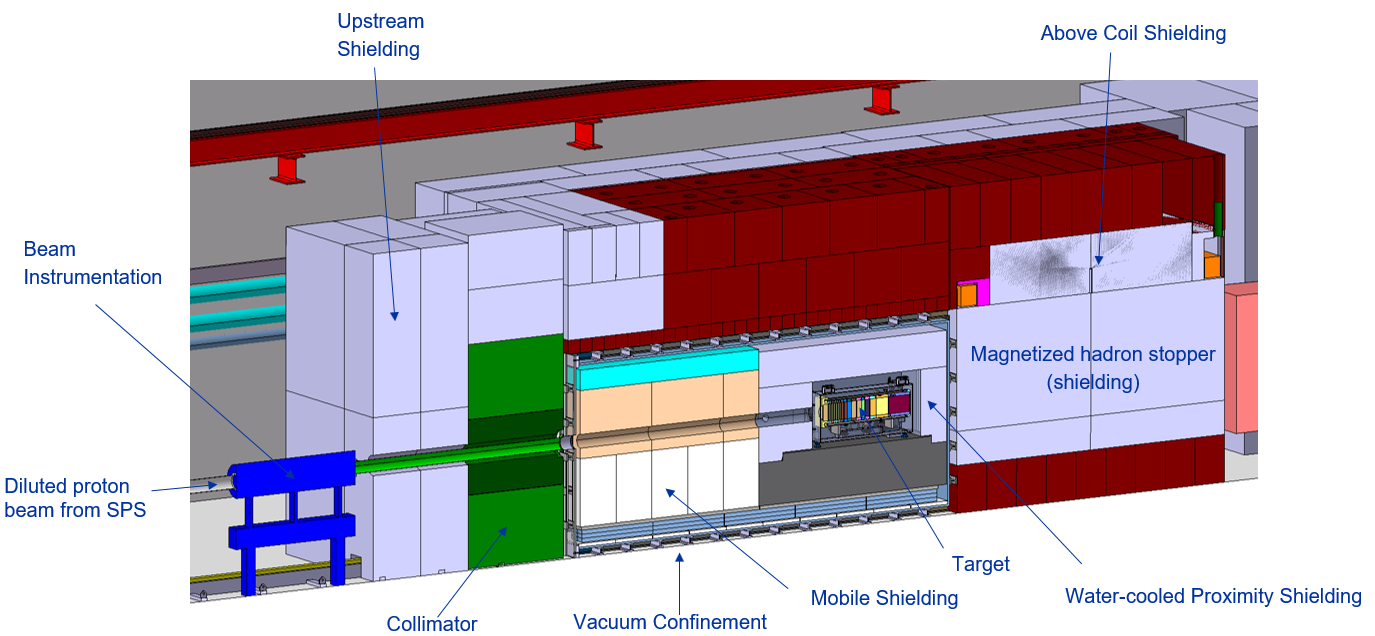 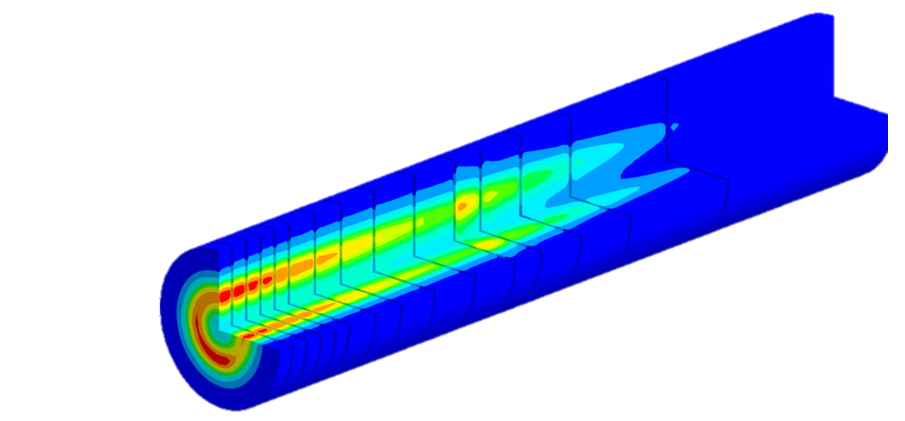 WP3
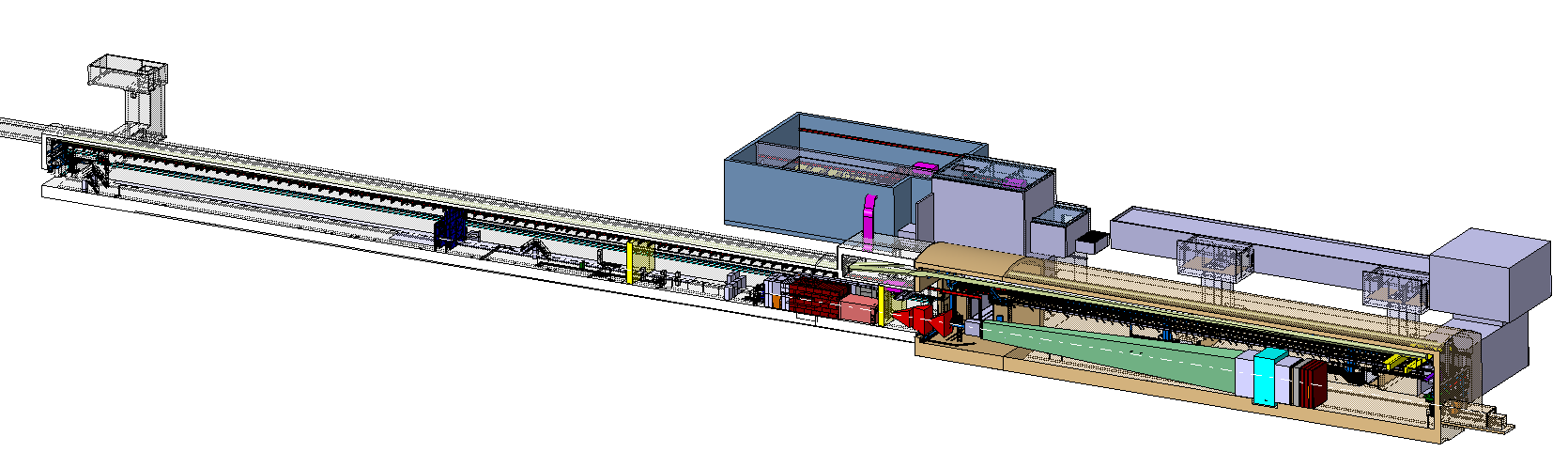 New 
Service Building
~ 500 – 700 m2
B911
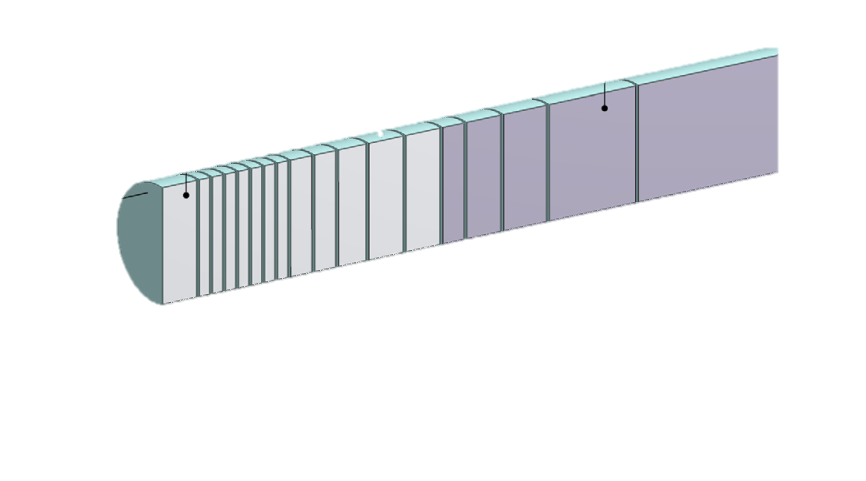 B918
Beam Dilution System
TCC8
WP2
WP4
ECN3
5x W blocks (780 mm)
13 x TZM blocks (580 mm)
WP6,WP7 +al.
New Target Complex
containing the Beam Dump Target
WP5+SHiP
Outcome of the PIE of the baseline design prototype target & Nb-cladding R&D for the BDF at CERN | IWSMT16
7
BDF/SHiP Target
Beam Dump Target / SHiP Target 
Fully absorbe all p+, maximize production of charm and beauty hadrons & re-absorption of pions, muons and kaons
High energy → production of charmed and beauty mesons
High ppp & POT → overcome small prod cross-section of extra rare events of hidden particles
High ρ, Z & A → Maximize p+ interaction
Short λ → Force absorption of K & π to reduce muon & neutrino background
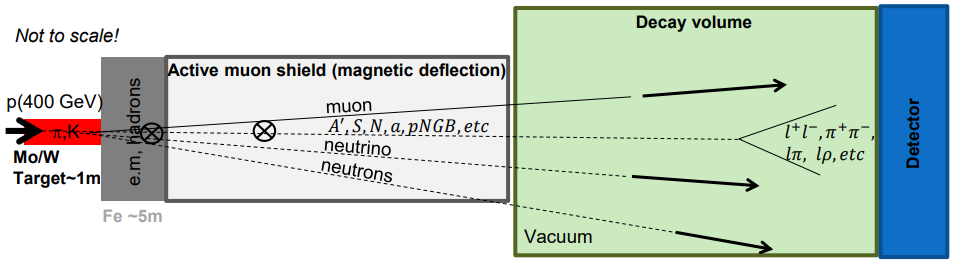 R. Jacobsson
SPS Beam Dump Facility: Comprehensive Design Study, https://doi.org/10.23731/CYRM-2020-002 
SHiP Experiment - Comprehensive Design Study report, https://cds.cern.ch/record/2704147
Outcome of the PIE of the baseline design prototype target & Nb-cladding R&D for the BDF at CERN | IWSMT16
8
BDF Baseline Target Design
BDF Target Designs overview
Baseline Design (CDR) – Water cooled, W + TZM  cladded w/ Ta2.5W                                       .
Pursued during the conceptual design phase

Prototype + test with beam + Post irradiation examination
Still some safety aspects to be addressed
Could be further optimized for physics
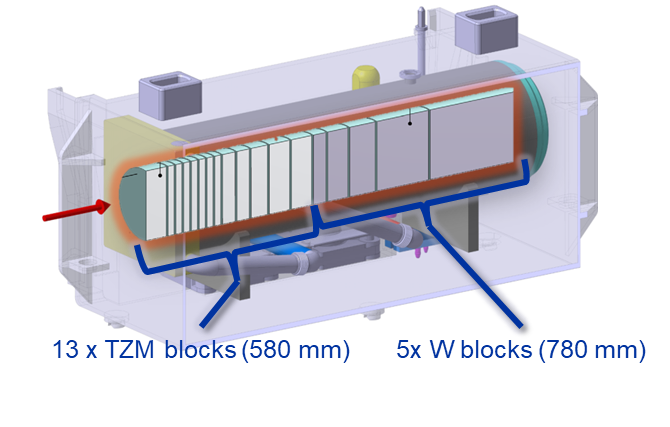 https://doi.org/10.1103/PhysRevAccelBeams.22.113001
Alternative designs currently being studied in the TDR
Baseline-based concepts: with W rolled material, Nb-cladded Target, thin Ta cladding…
W Helium cooled Target
Removes water from beam
Better physics performance
Reduces decay heat & residual stresses
Conceptually different system!
Enclosed compact 
Cu + W Target
Removes water from beam
Keeps physics performance
Reduces decay heat
Increases T and stress
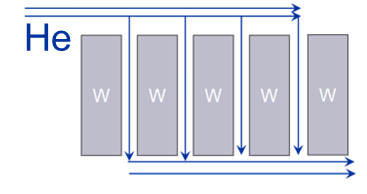 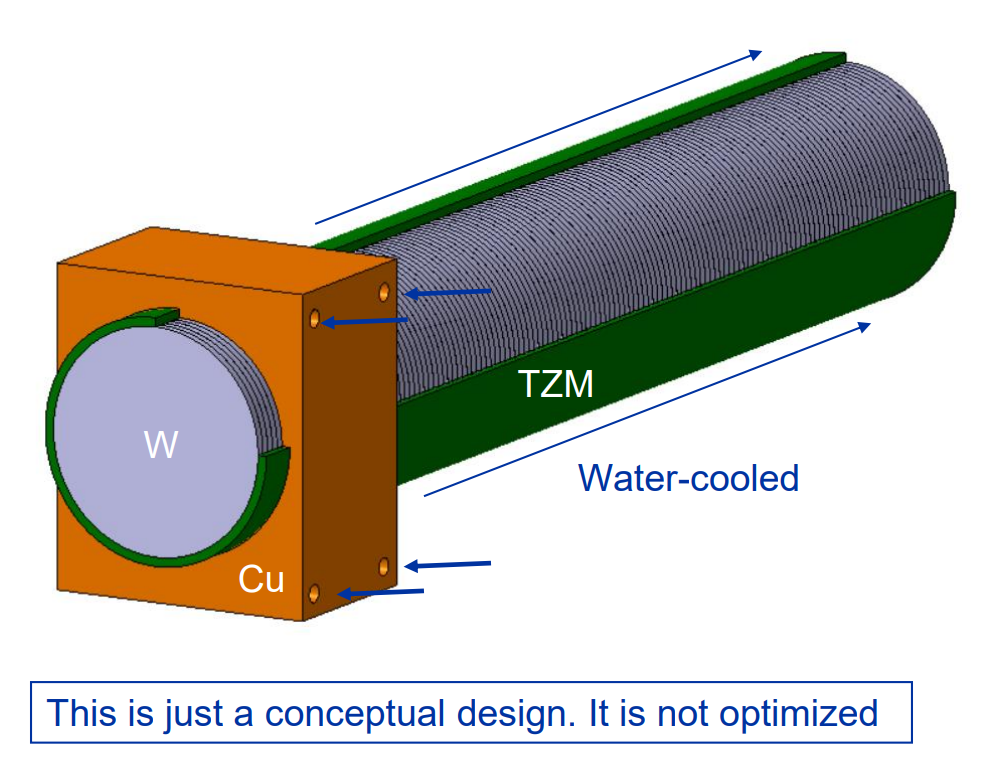 Outcome of the PIE of the baseline design prototype target & Nb-cladding R&D for the BDF at CERN | IWSMT16
9
https://doi.org/10.1103/PhysRevAccelBeams.22.113001
BDF Baseline Target Design
BDF Target baseline design
Target Core with reasonable physics performance & that allows diluting (longitudinally) the energy deposition
Water-cooled, Ta-cladded TZM + W Core
TZM: Absorbs most of the power. Higher strength, better creep resistance, higher recrystallisation temp wrt Mo.
W: Good radiation damage resistance. Best for physics.
Ta2.5W: To avoid corrosion-erosion of the core materials
Cooling: 22 bar, 5 m/s, ~660l/min, ~305kW of heat.

Manufacturing
Forged TZM and sintered W (single blocks)
Diffusion bonding with cladding via Hot Isostatic Pressing
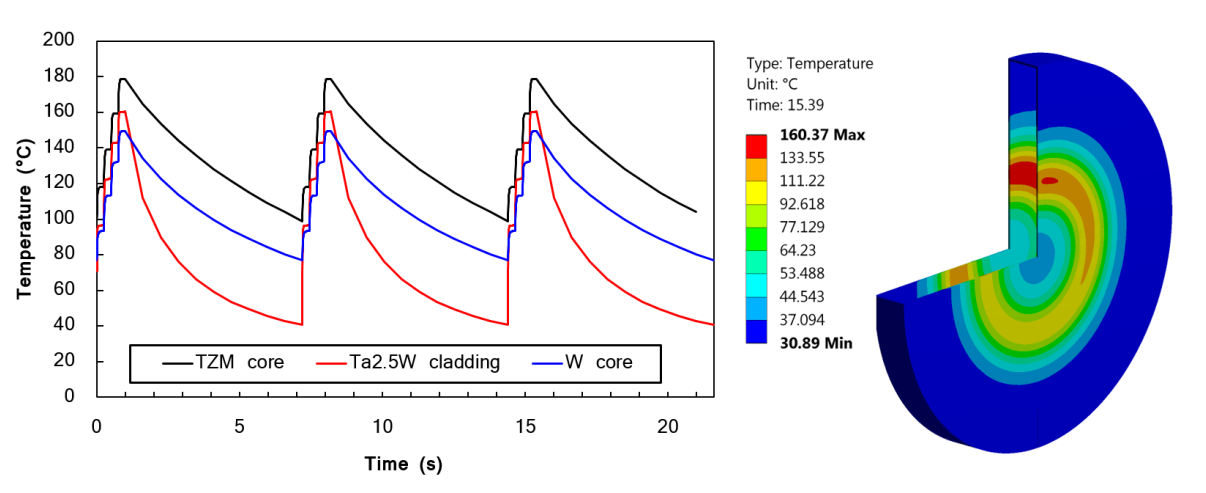 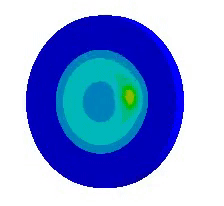 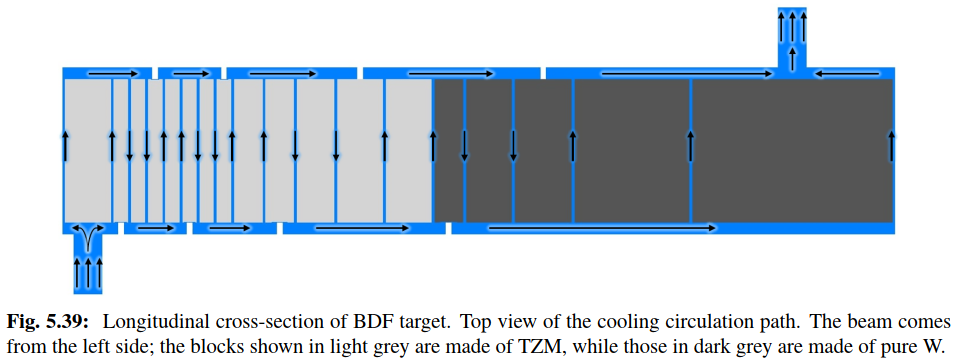 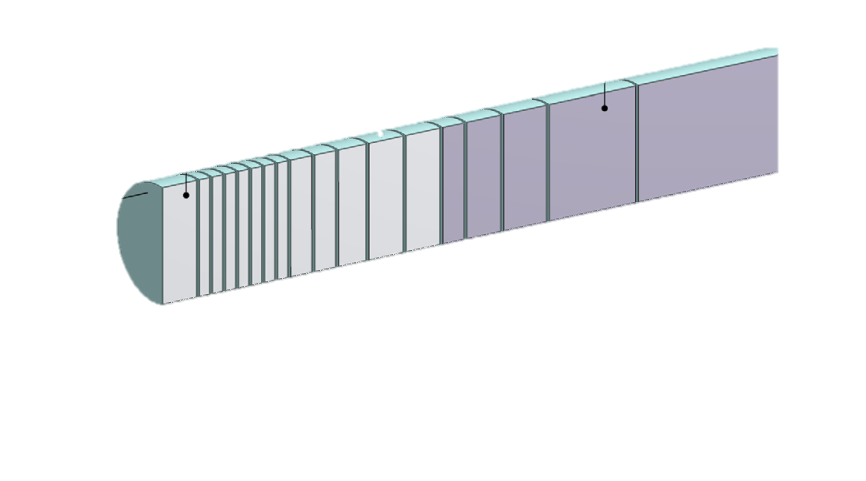 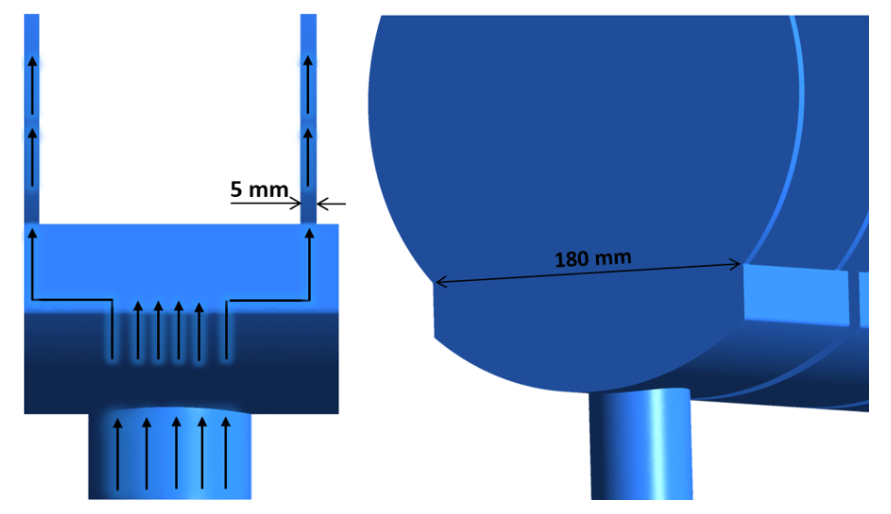 D250 mm
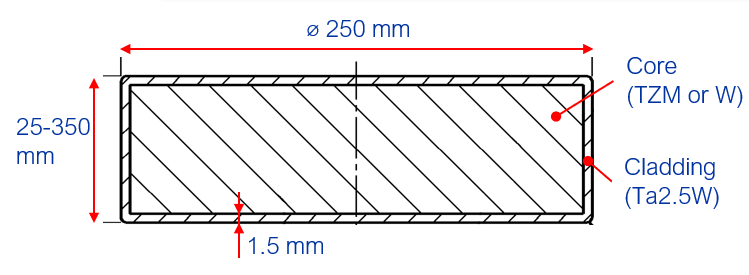 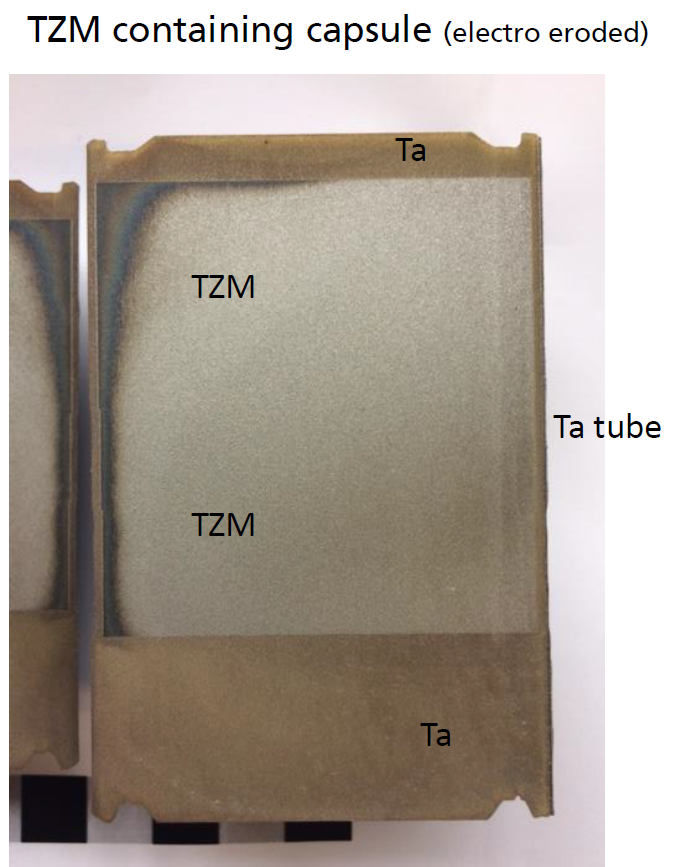 13 x TZM blocks (Z=42, ρ=10.2g/cm3)
(580 mm)
5x W blocks (Z=74, ρ=19.3g/cm3)
(780 mm)
Outcome of the PIE of the baseline design prototype target & Nb-cladding R&D for the BDF at CERN | IWSMT16
10
Post-Irradiation Examination of a prototype target
Post-irradiation examination of a prototype tantalum-clad target for the Beam Dump Facility at CERN, T. Griesemer, R.F.Ximenes et al, https://doi.org/10.48550/arXiv.2410.01964 (submission to PRAB)
Outcome of the PIE of the baseline design prototype target & Nb-cladding R&D for the BDF at CERN | IWSMT16
11
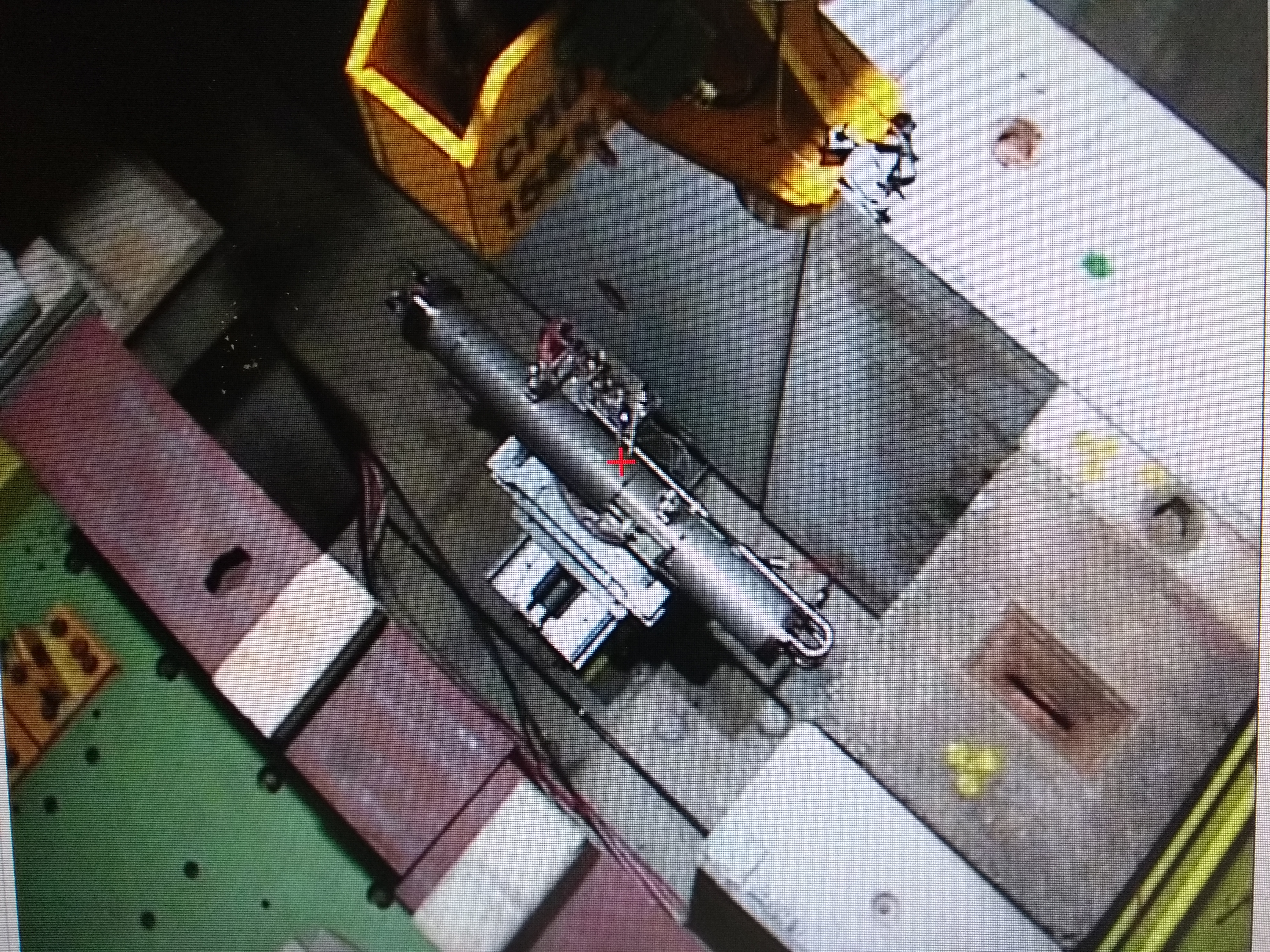 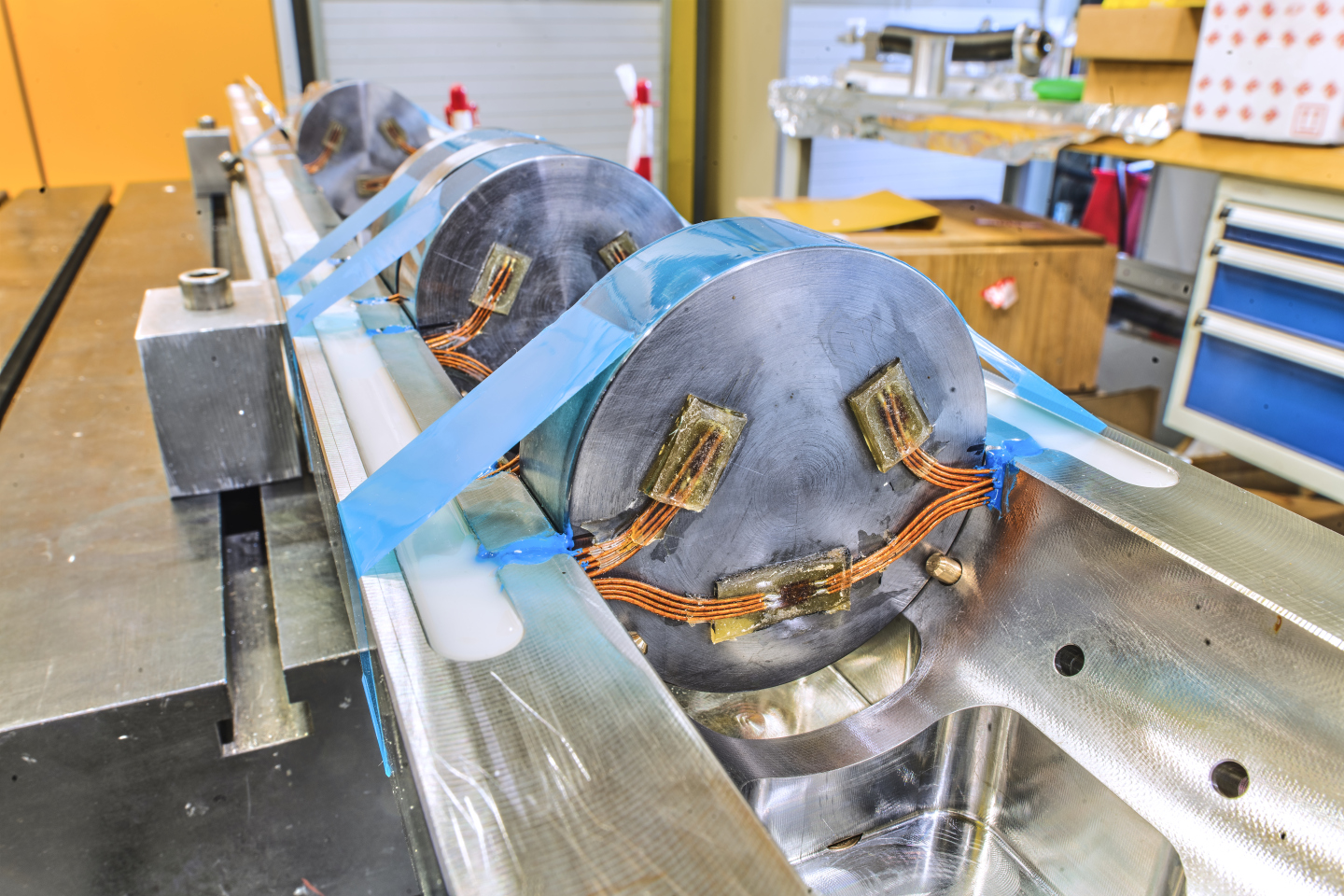 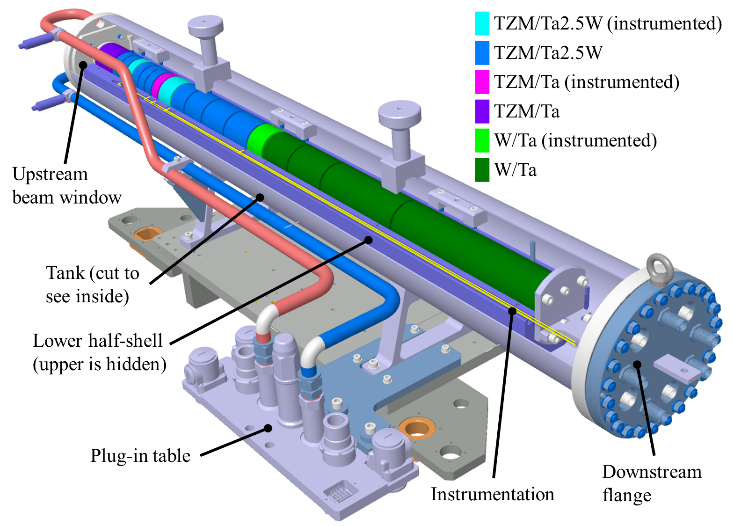 Outcome of the PIE of the baseline design prototype target & Nb-cladding R&D for the BDF at CERN | IWSMT16
12
[Speaker Notes: Instrumentation (temperature and strain) of 4 most critical blocks
Total 14 hours of beam in 3 days → 2.4 × 1016 PoT]
BDF Baseline Target Prototype + PIE
Beam parameters
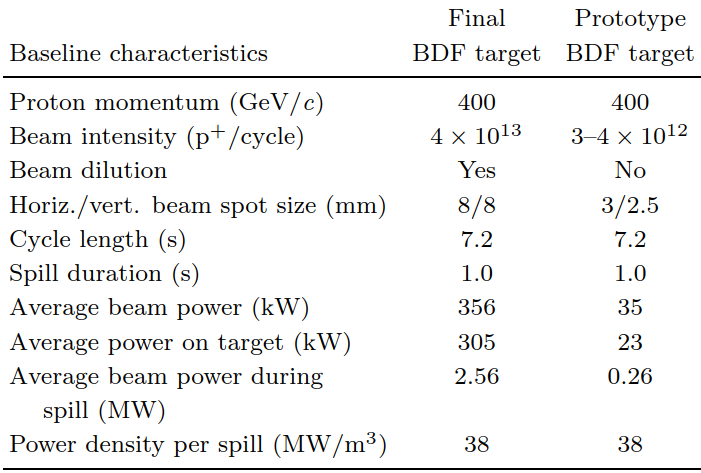 Prototype Beam tests
Validate manufacturing and test operation at identical temperatures & mechanical stresses.
Reduced diameter (80 mm) prototype. 
Tested in 2018 on a dedicated slow extraction (SX) testbench in the T6 primary beam line in TCC2 at CERN. Total of 2.4 × 1016 p+
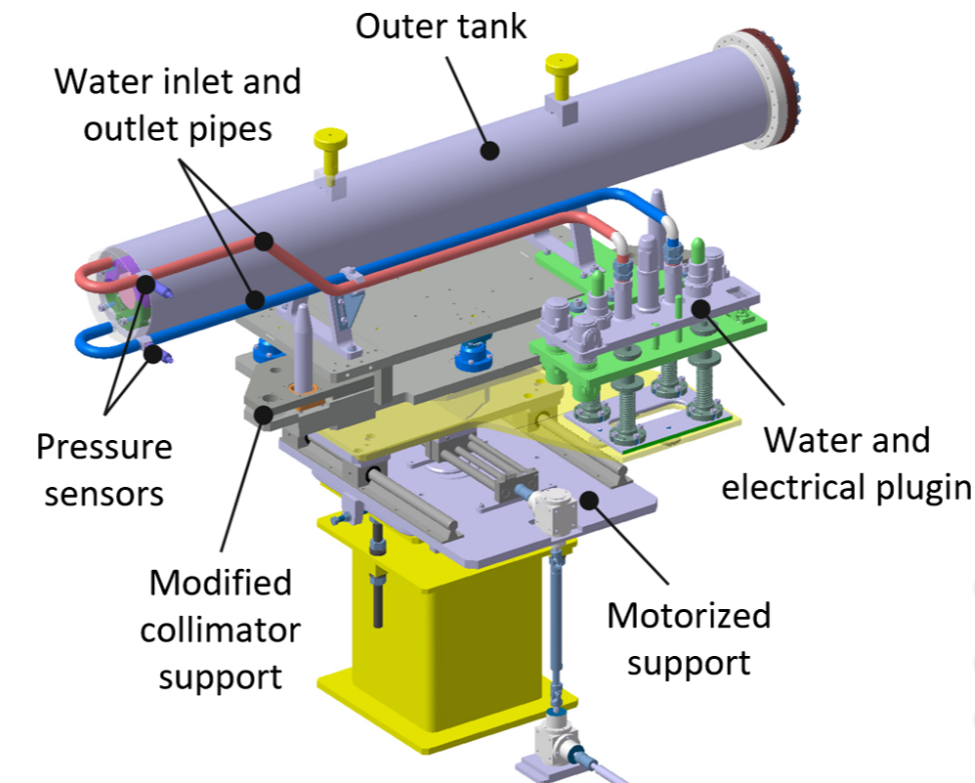 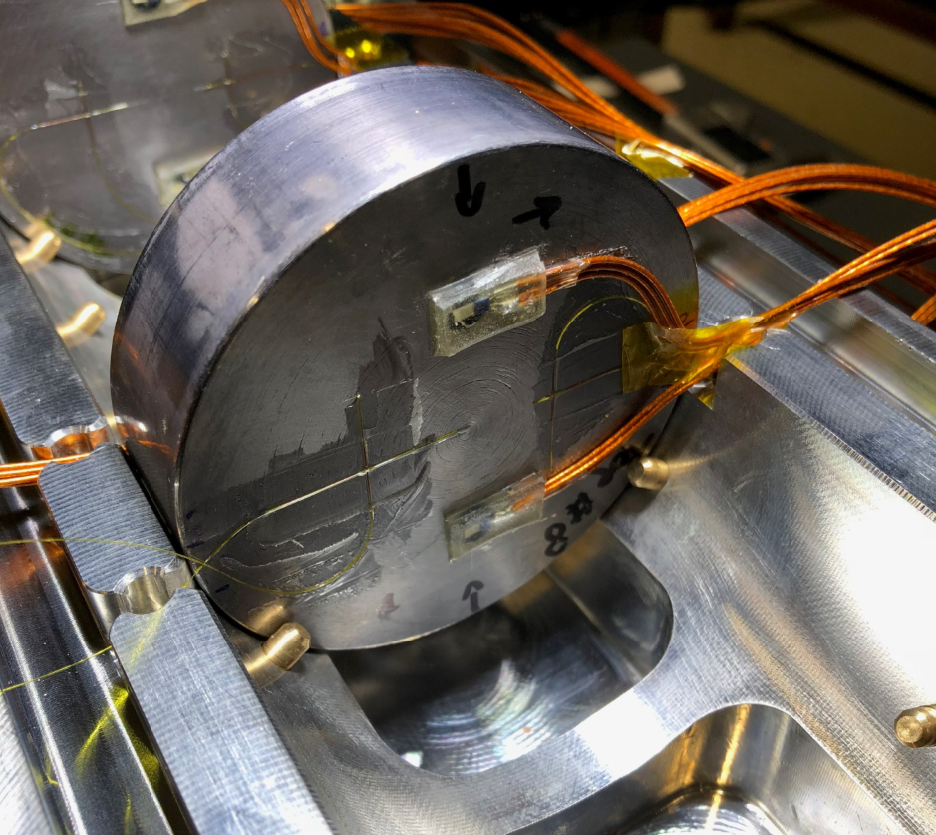 Operational conditions
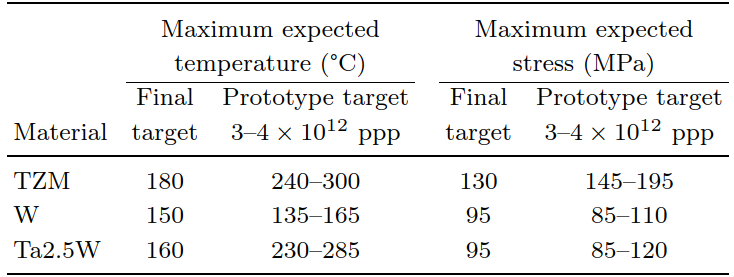 https://doi.org/10.1103/PhysRevAccelBeams.22.123001
Outcome of the PIE of the baseline design prototype target & Nb-cladding R&D for the BDF at CERN | IWSMT16
13
[Speaker Notes: Instrumentation (temperature and strain) of 4 most critical blocks
Total 14 hours of beam in 3 days → 2.4 × 1016 PoT]
PIE activities & samples
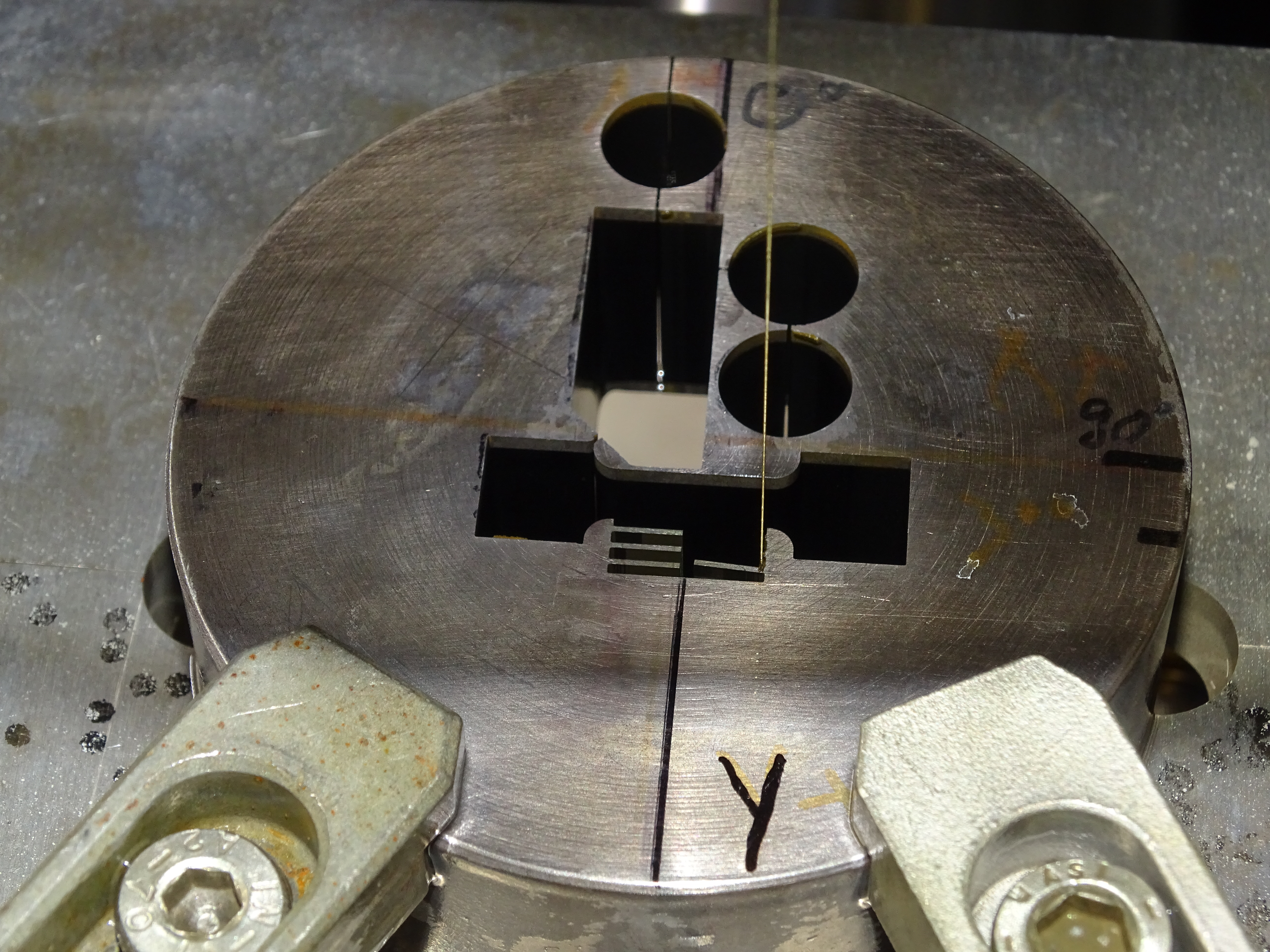 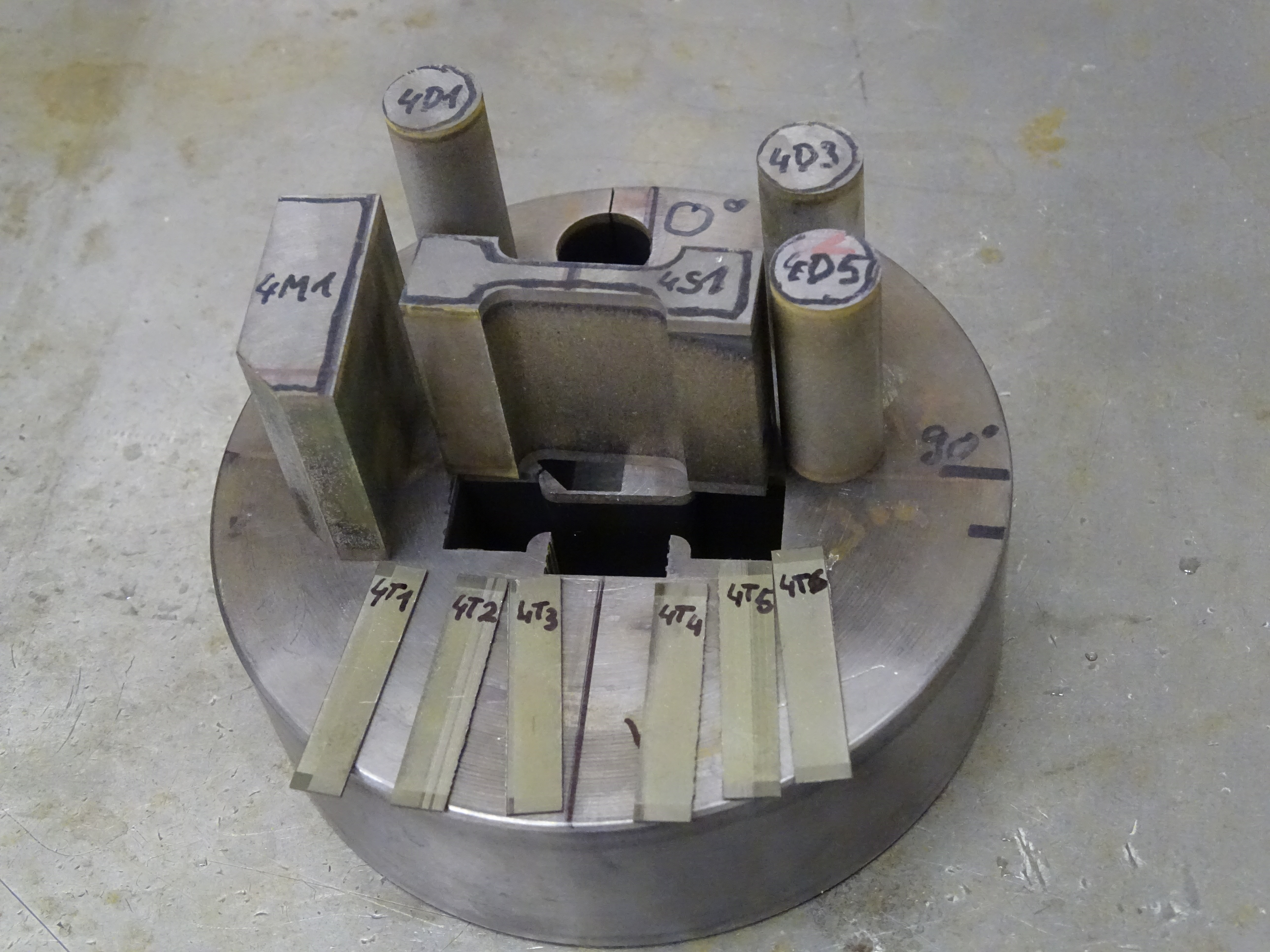 I. Film Dosimetry
II. Metrology & Microscopy
III. Ultrasonic Testing
Non-destructive
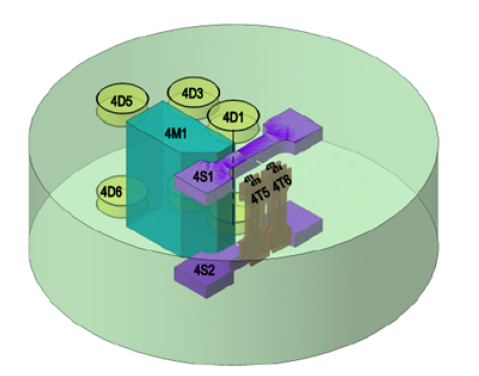 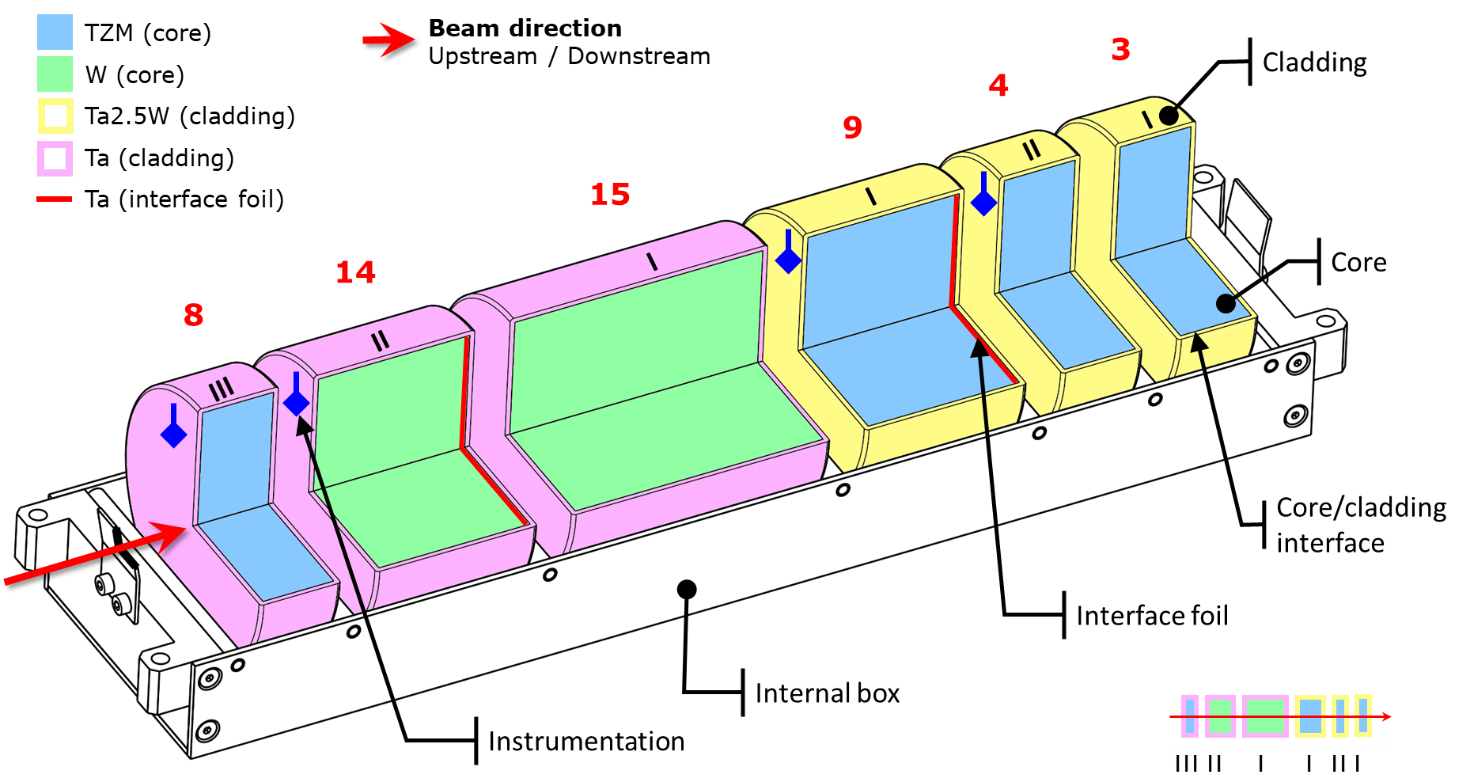 Thermal diffusivity
Interface Shear
Bulk Tensile
Microstructural
IV. Specimen Extraction
V. Microstructural Characterization
VI. Mechanical Characterization
VII. Thermal Characterization
Outcome of the PIE of the baseline design prototype target & Nb-cladding R&D for the BDF at CERN | IWSMT16
14
1 mm
1 mm
PIE – Nondestructive testing
I. Film Dosimetry
II. Metrology and Microscopy
III. Ultrasonic Tests
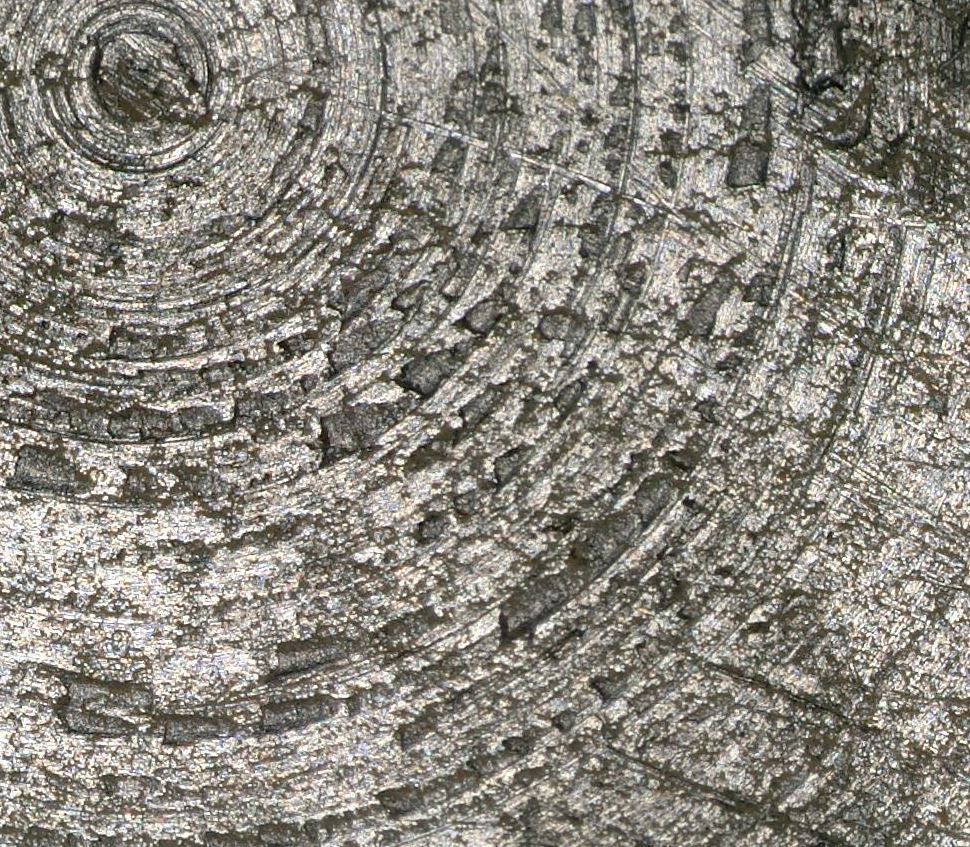 I. Film Dosimetry
II. Metrology and Microscopy
III. Ultrasonic Tests
→ BTV and gafchromic imaging consistent (< 1mm)
→ Blow up of the beam downstream.
→ No relevant geometrical changes nor swelling and no corrosion, cracks, or melting visible
→ No signs of damages in the bonding interface!
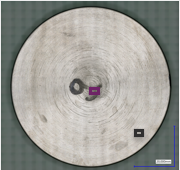 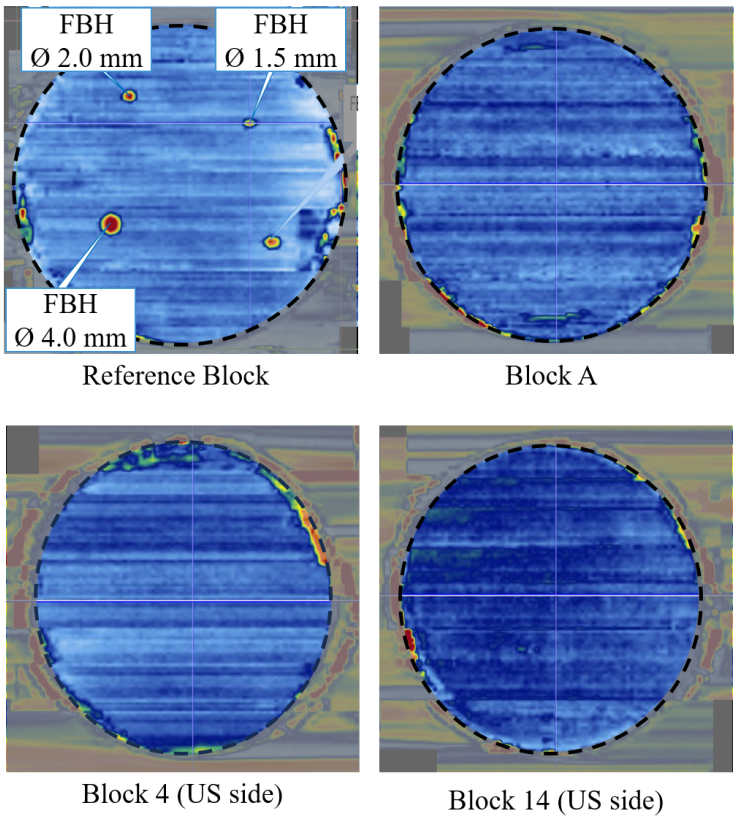 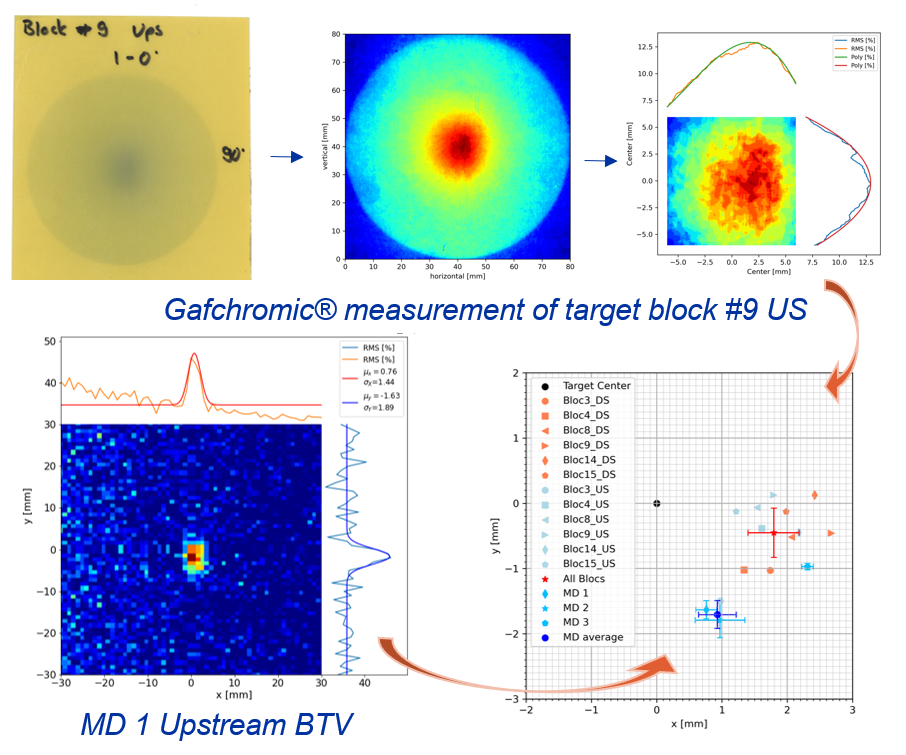 Better cleaning of lubricant necessary
Strong turning grooves in the centre
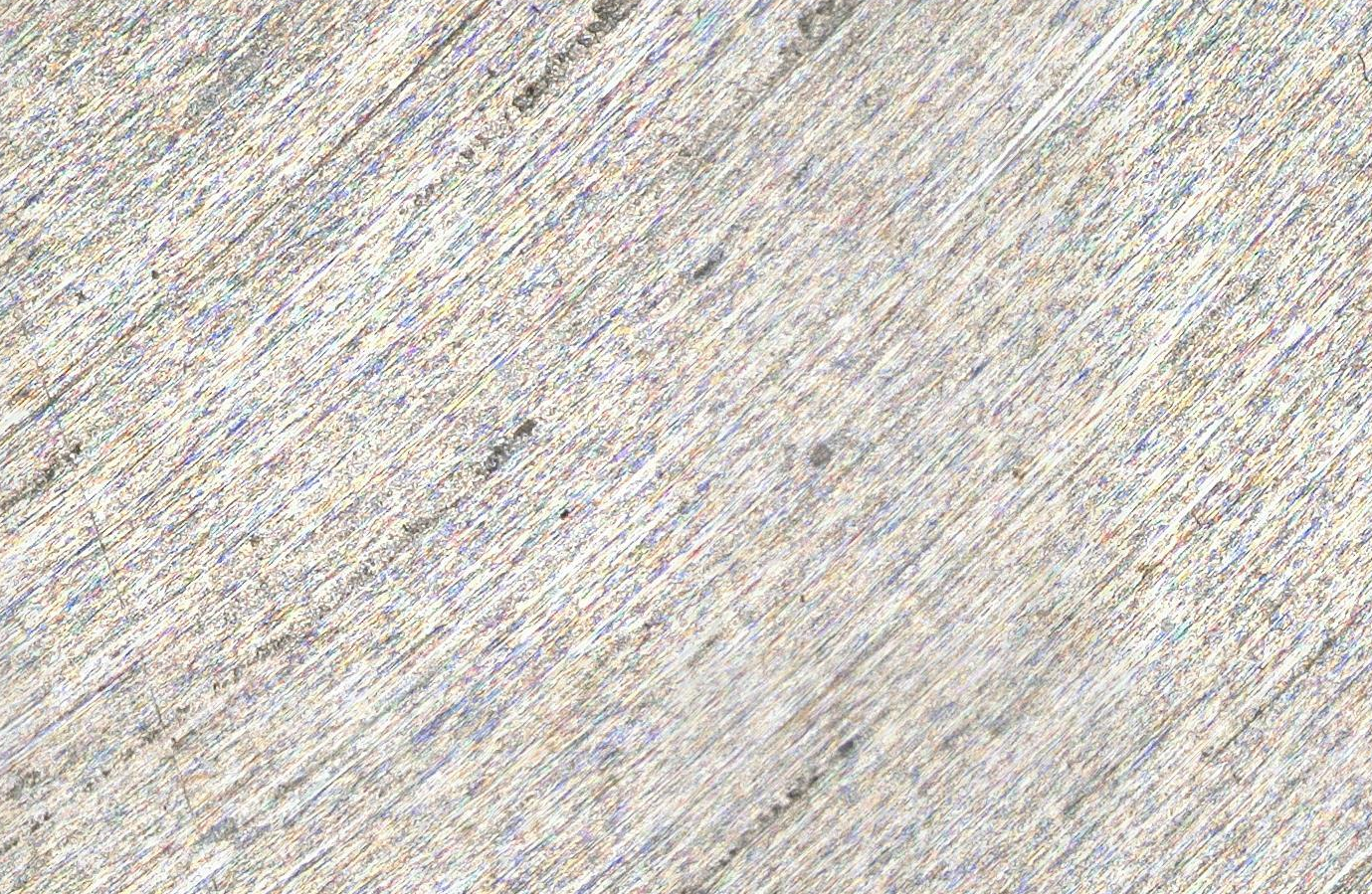 Outcome of the PIE of the baseline design prototype target & Nb-cladding R&D for the BDF at CERN | IWSMT16
15
V. Microstructural Characterization
PIE – Microstructure analysis
Testing of unirradiated W Block
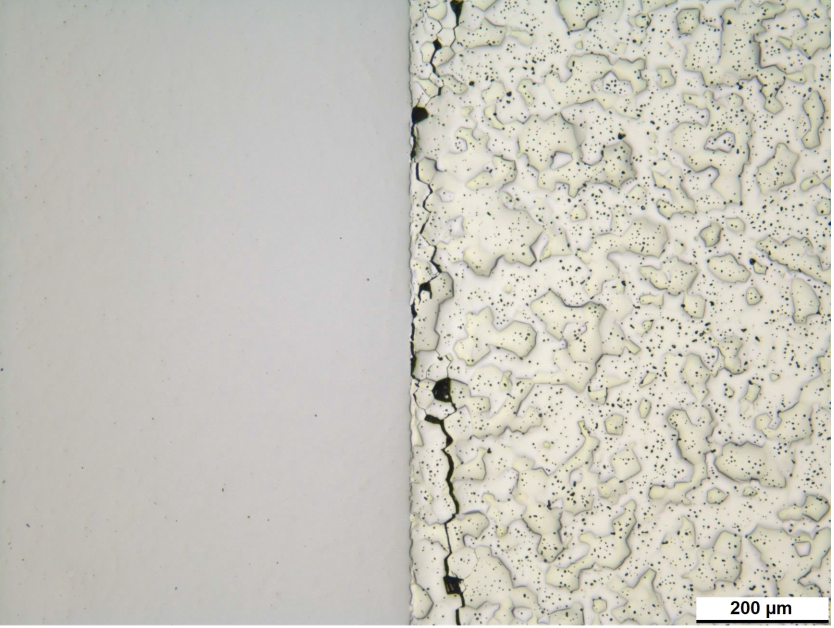 Cracks in irradiated W Block
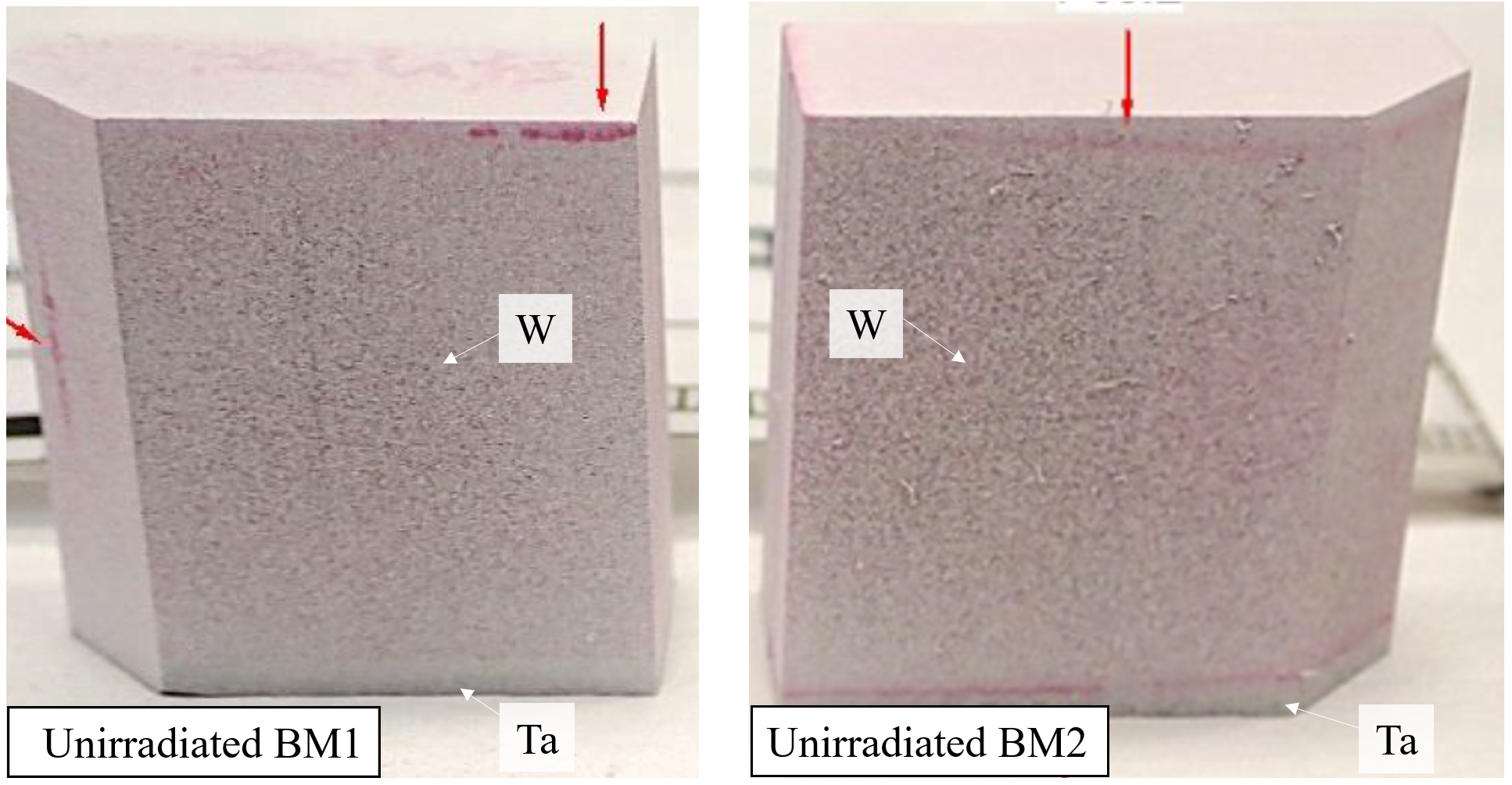 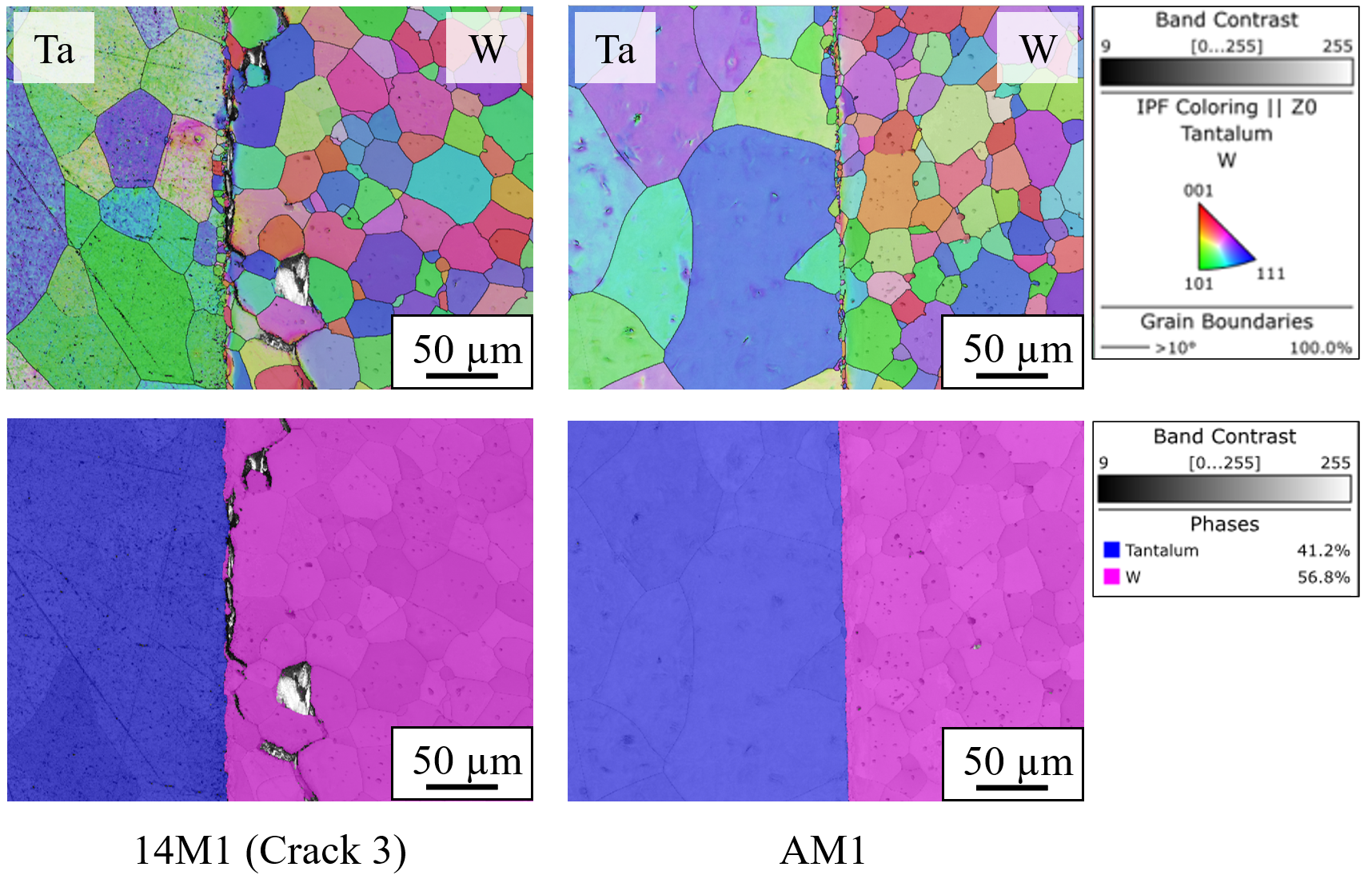 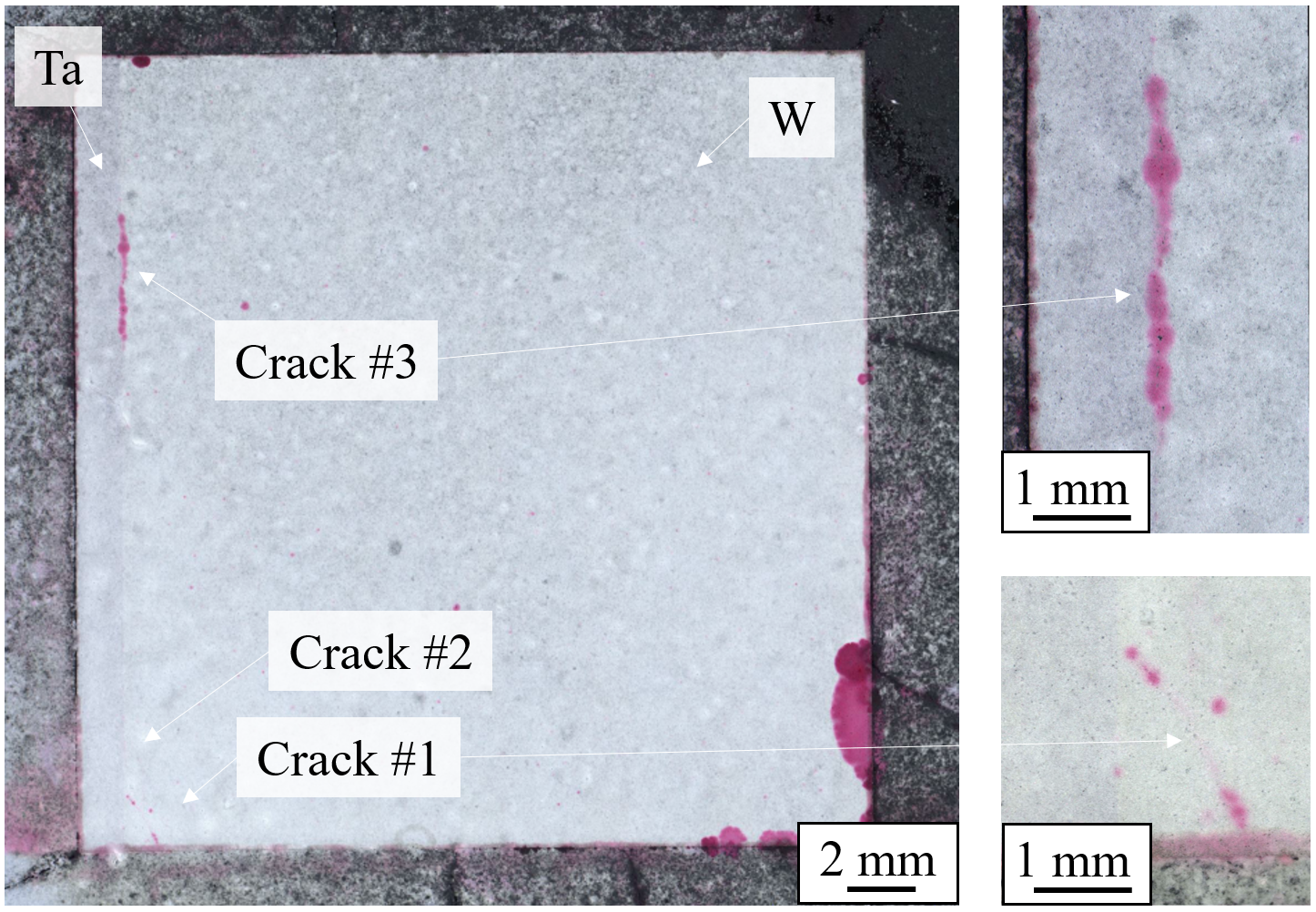 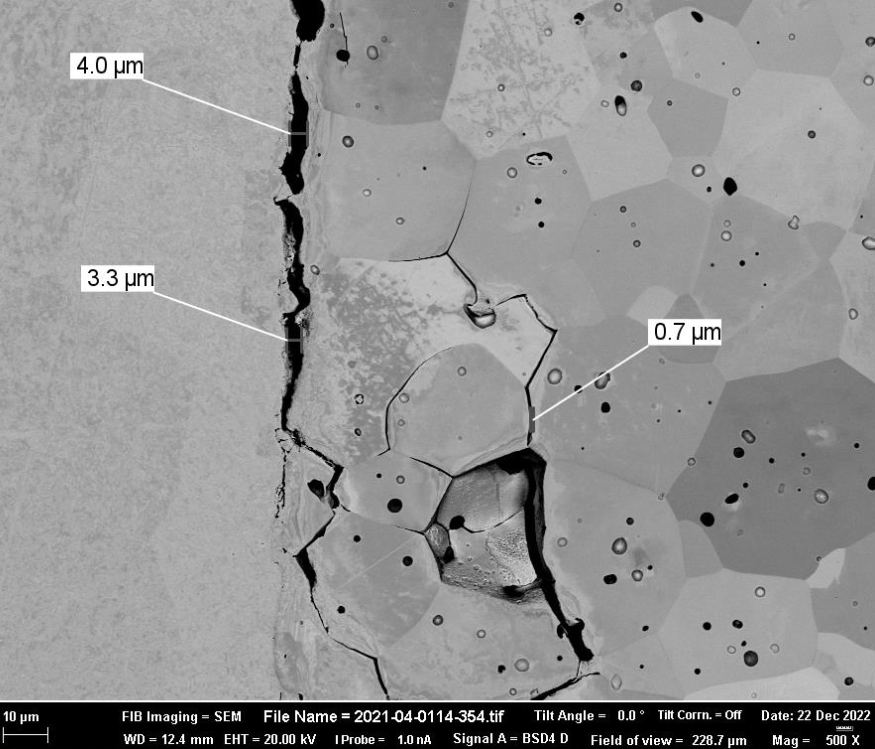 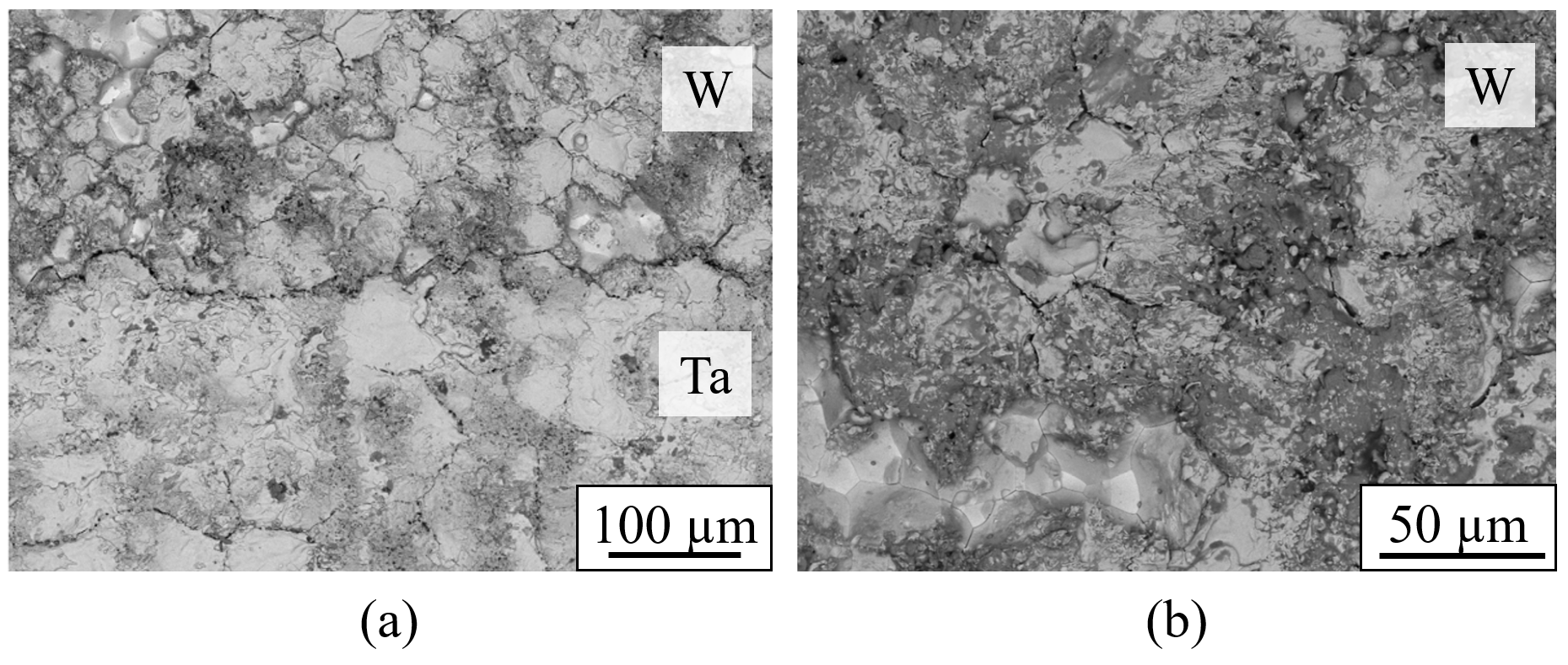 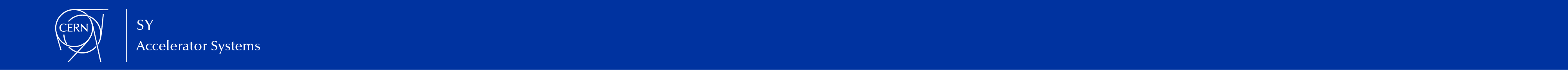 Outcome of the PIE of the baseline design prototype target & Nb-cladding R&D for the BDF at CERN | IWSMT16
16
V. Microstructural Characterization
PIE – Microstructure analysis
Cracks in irradiated W Block
Testing of unirradiated W Block
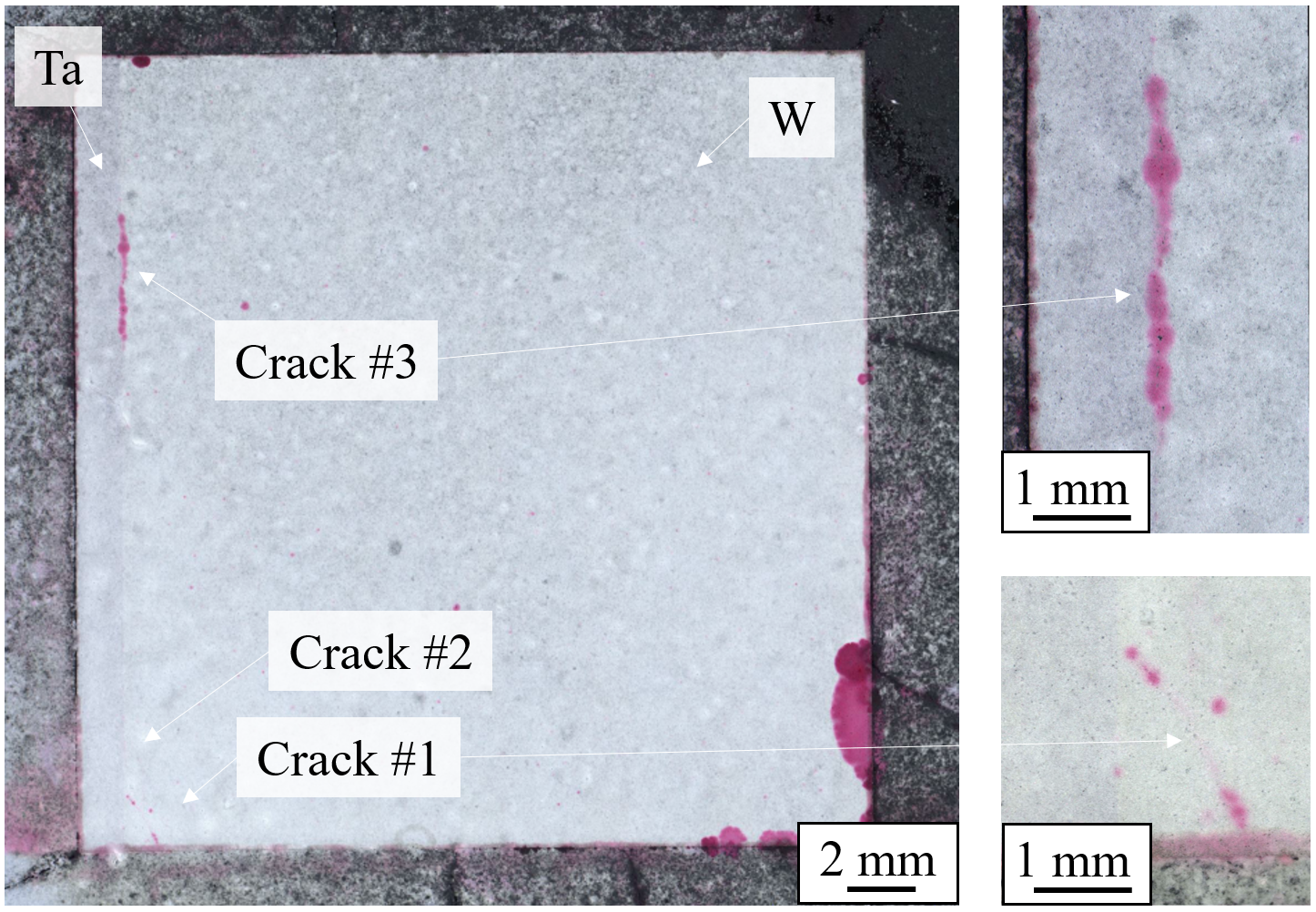 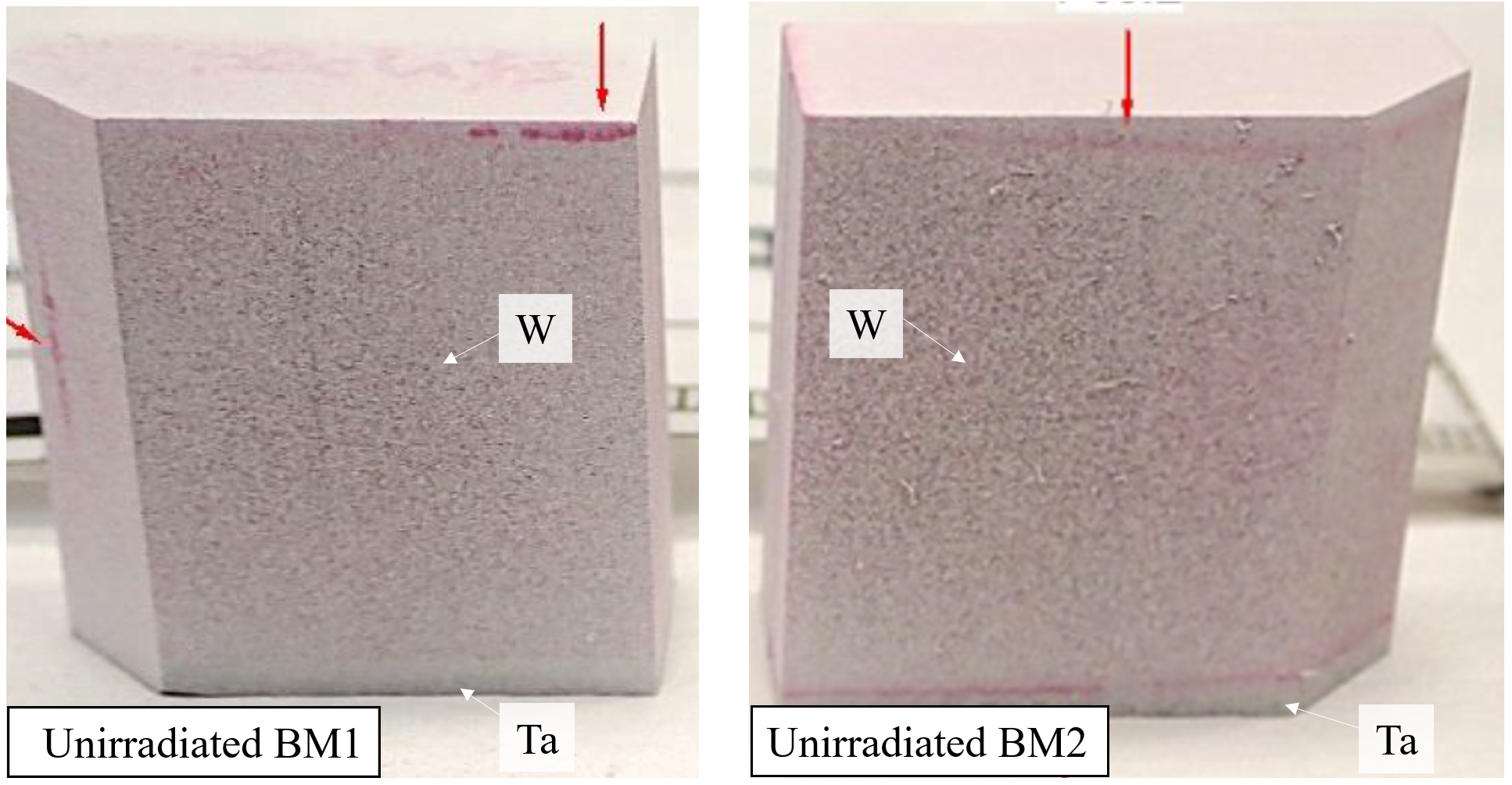 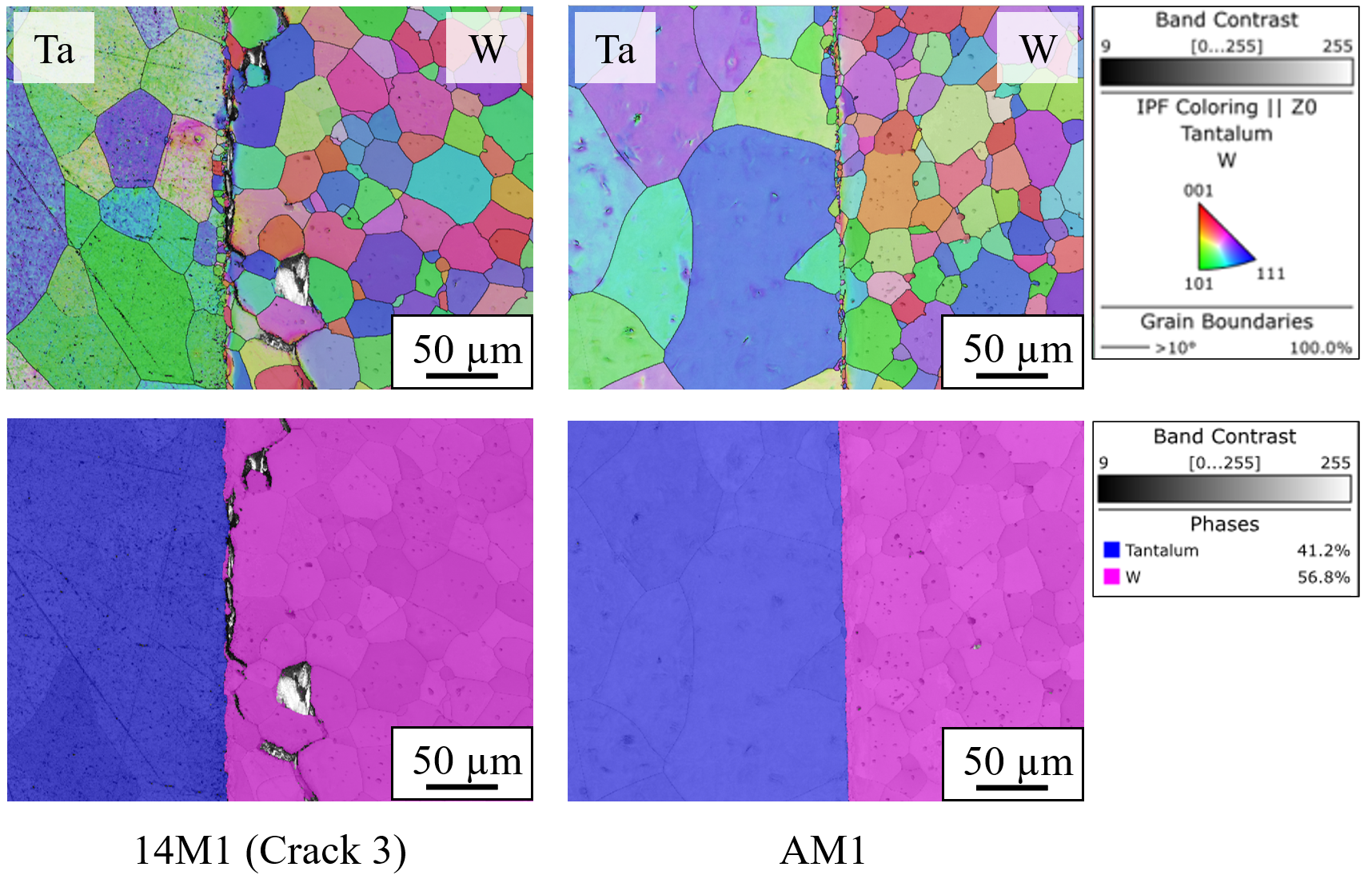 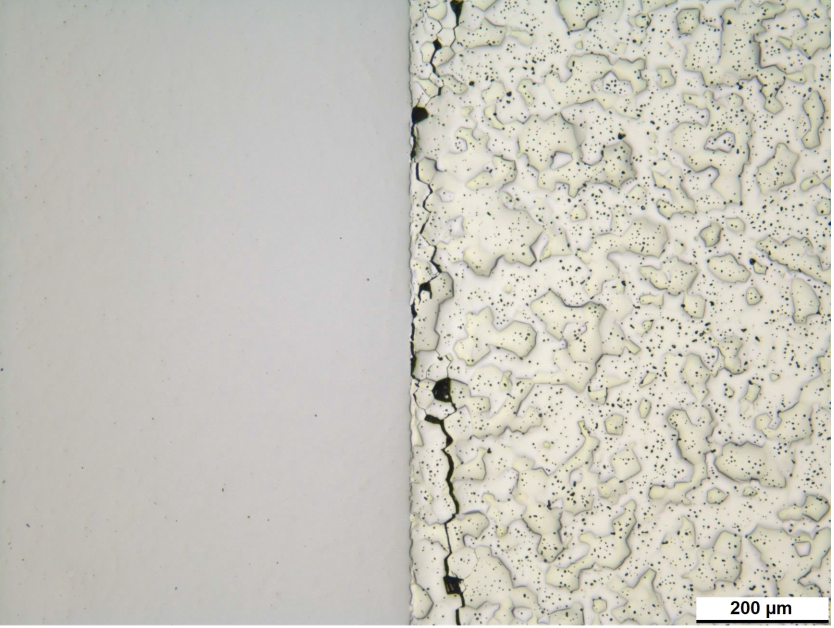 EBSD and SEM images show cracks inside W → No delamination of the interface
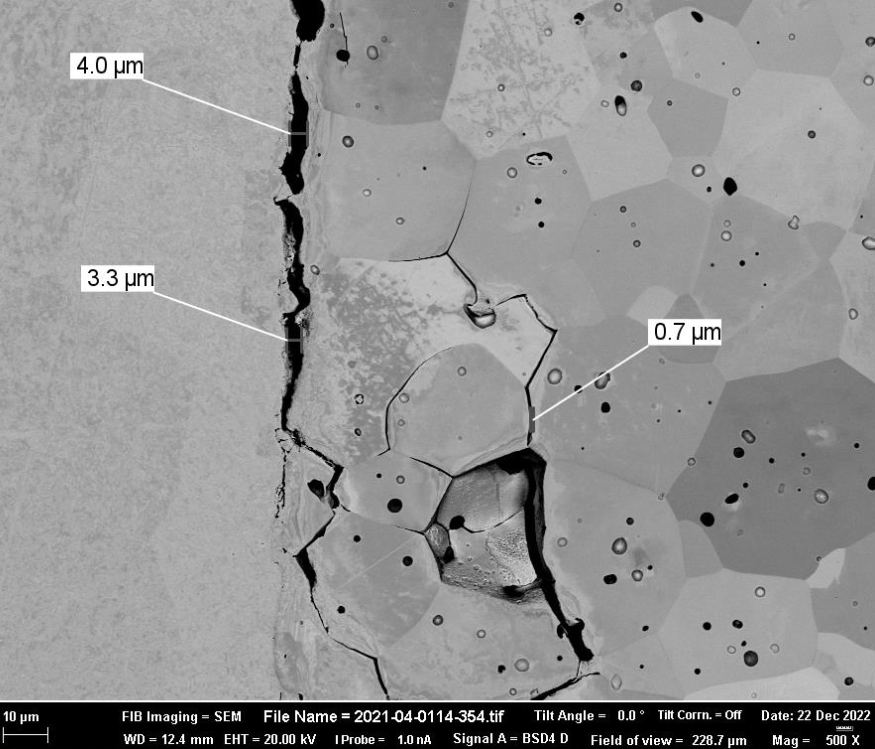 Dye penetrant testing (PT) show superficial cracks (1&3) and Crack 2 was not detected
PT Testing indicated cracks in unirradiated W
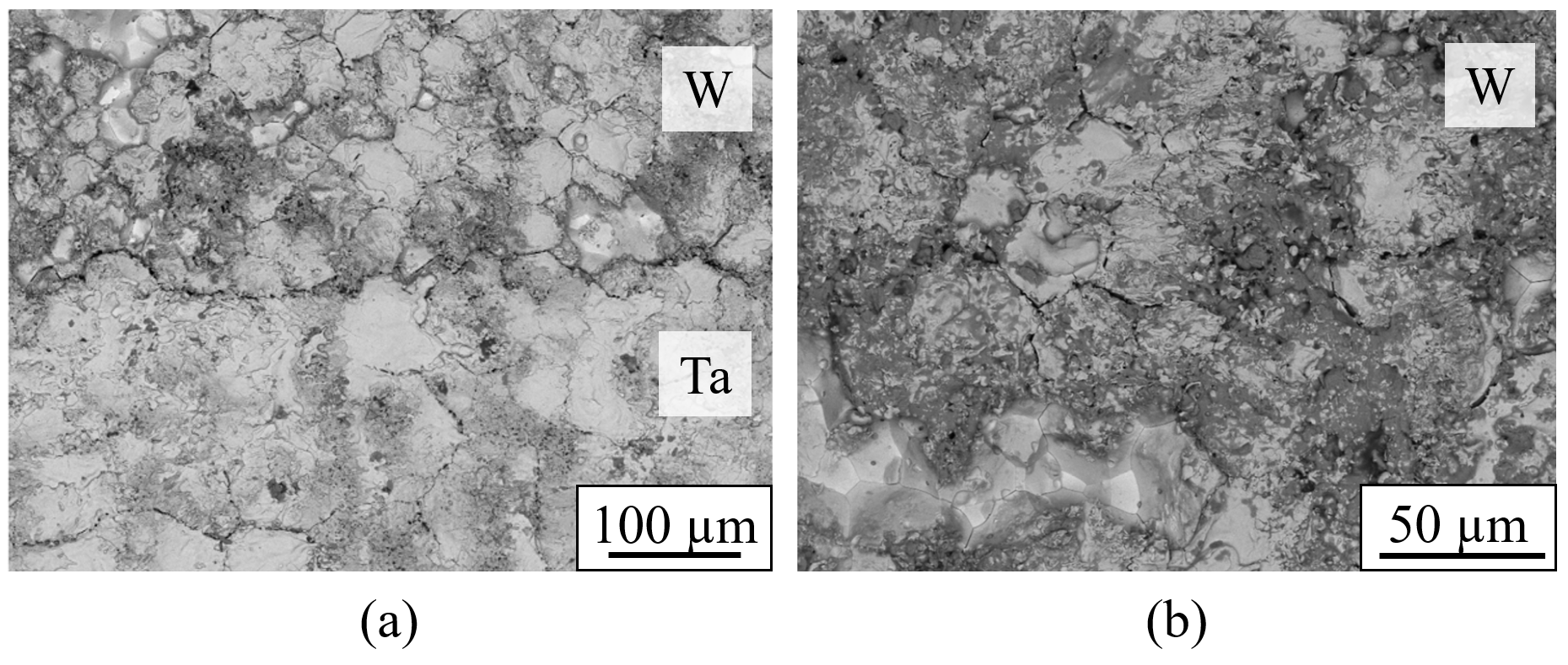 TZM: → Tantalum & TZM → No damages)
W: → Cracks → Beam-induced?
Cracks did not exist before EDM cutting (UT Testing)
No differences between unirradiated and irradiated microstructure
Reason: Cracks superficial, release of high residual stresses during EDM cutting, brittle W (porosity & fully recrystallized). Attributed to quality of sintered W
SEM shows similar cracks as in irradiated sample
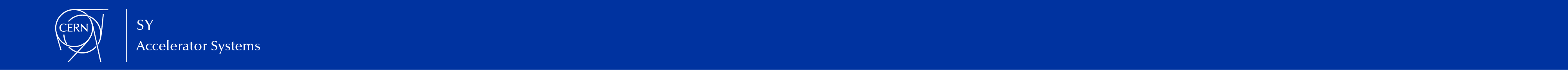 Outcome of the PIE of the baseline design prototype target & Nb-cladding R&D for the BDF at CERN | IWSMT16
17
VI. Mechanical Characterization
PIE - Shear testing
Shear testing
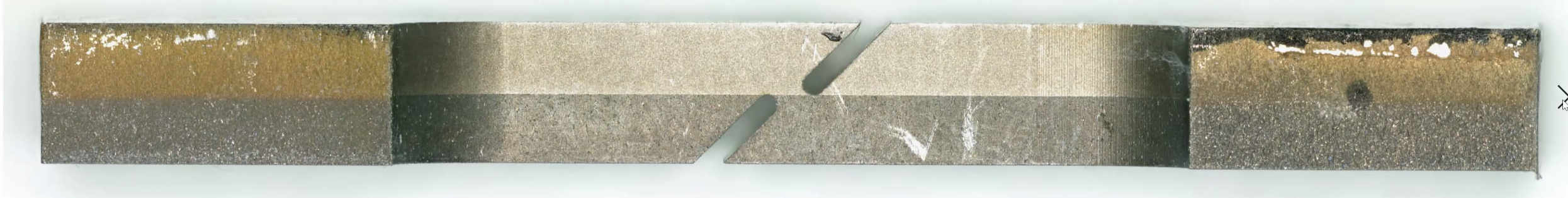 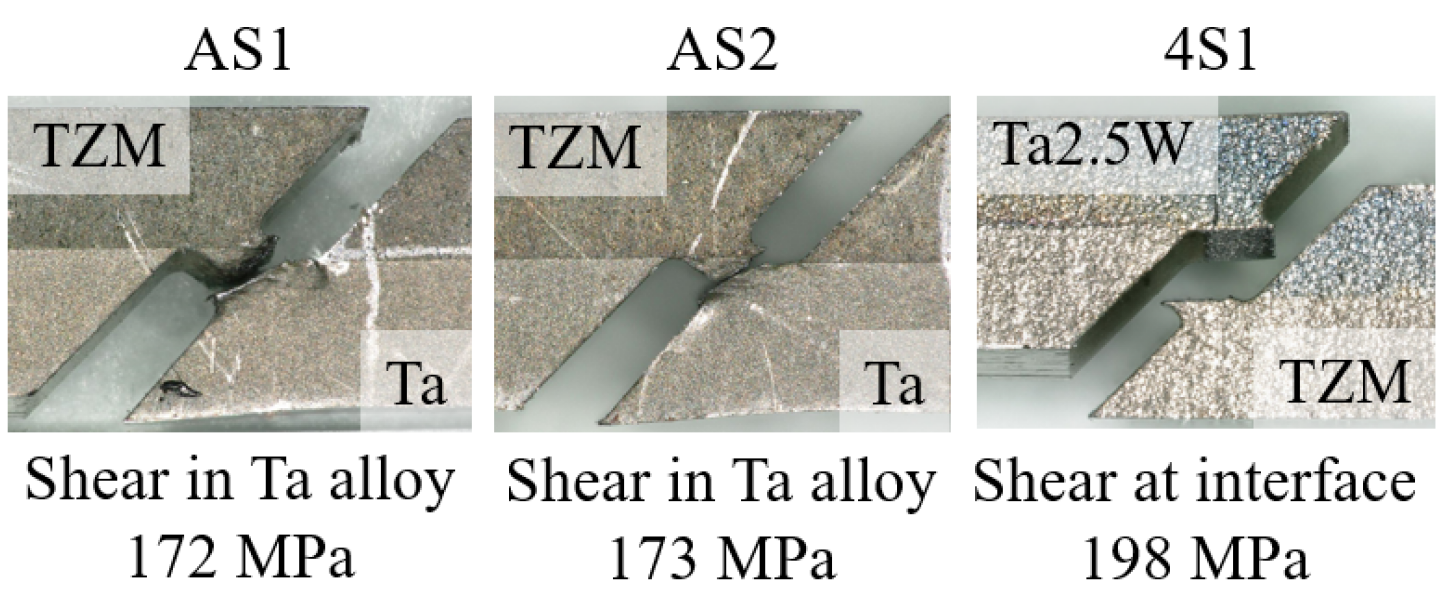 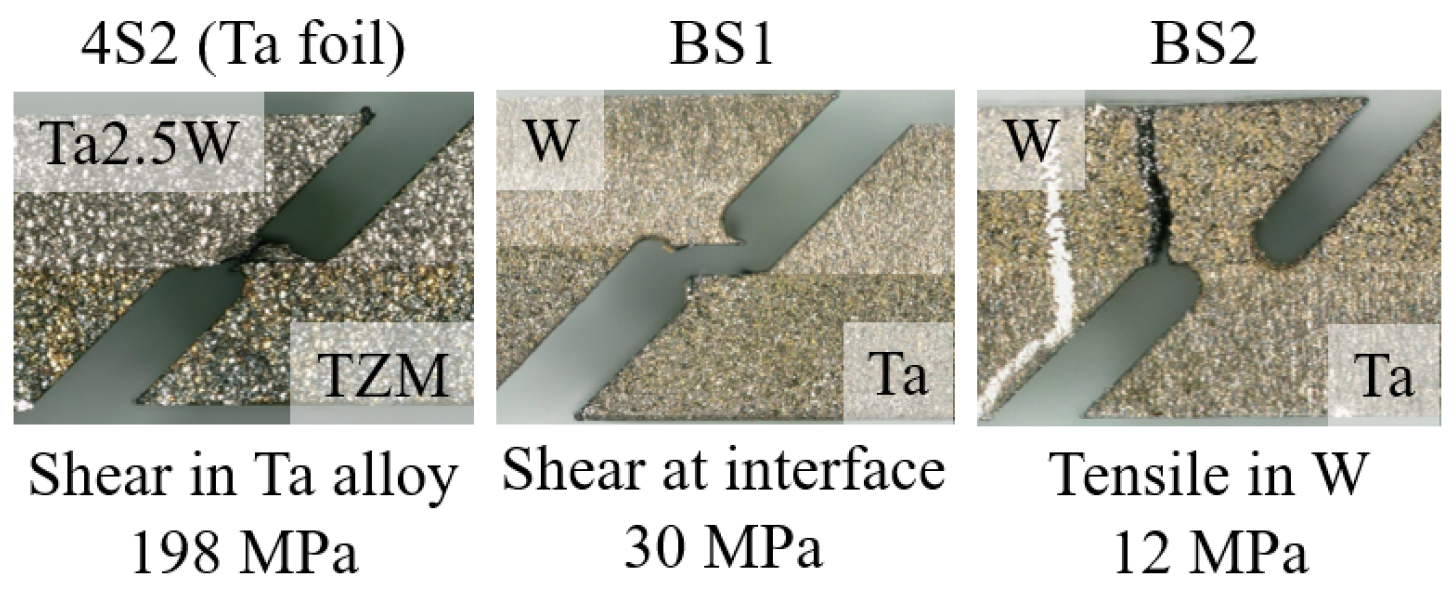 Irradiated TZM-Ta2.5W
Un-irradiated TZM-Ta
Outcome of the PIE of the baseline design prototype target & Nb-cladding R&D for the BDF at CERN | IWSMT16
18
VI. Mechanical Characterization
PIE - Shear testing
Shear testing
Un-irradiated TZM-Ta
Irradiated TZM-Ta2.5W
Ta clad: Higher shear breaking strength than bulk Ta (150 MPa) (un-irradiated block)
Ta2.5W clad: Close to shear breaking strength of  bulk Ta2.5W (215 MPa) (irradiated, w/ and wo Ta foil)
Fracture in shear neck region
1 at the interface, 3 in the Tantalum
80-750um extension (slightly higher in un-irradiated)
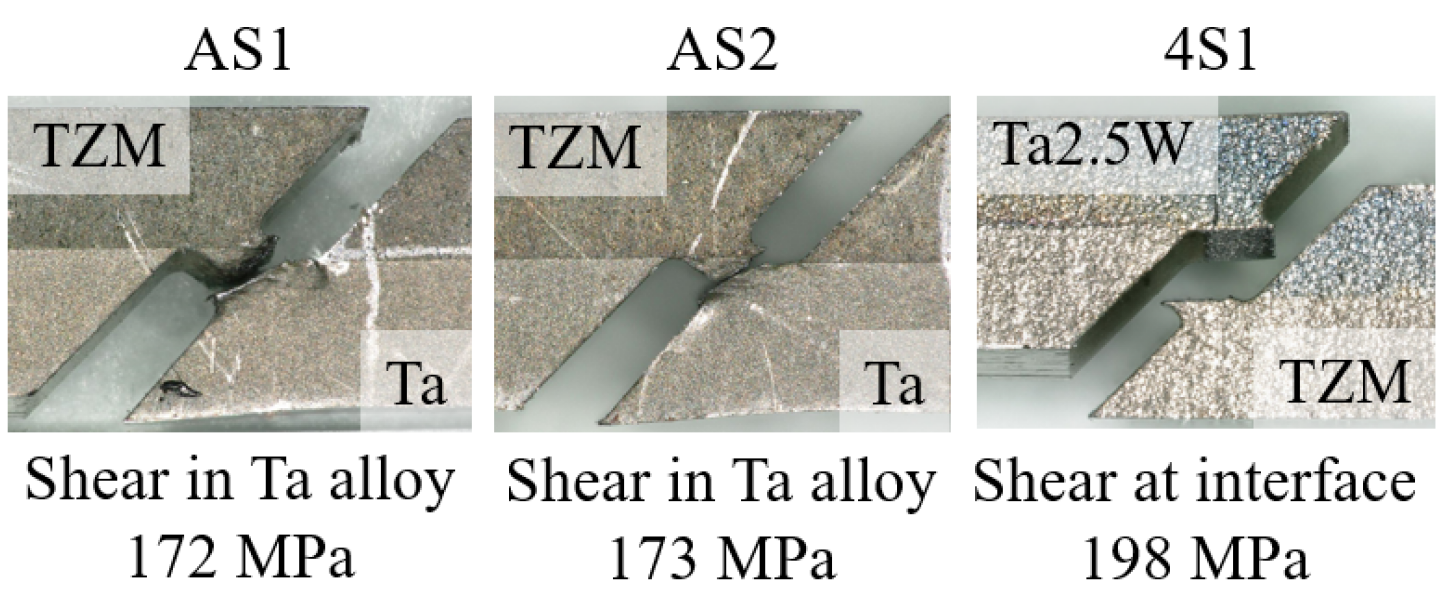 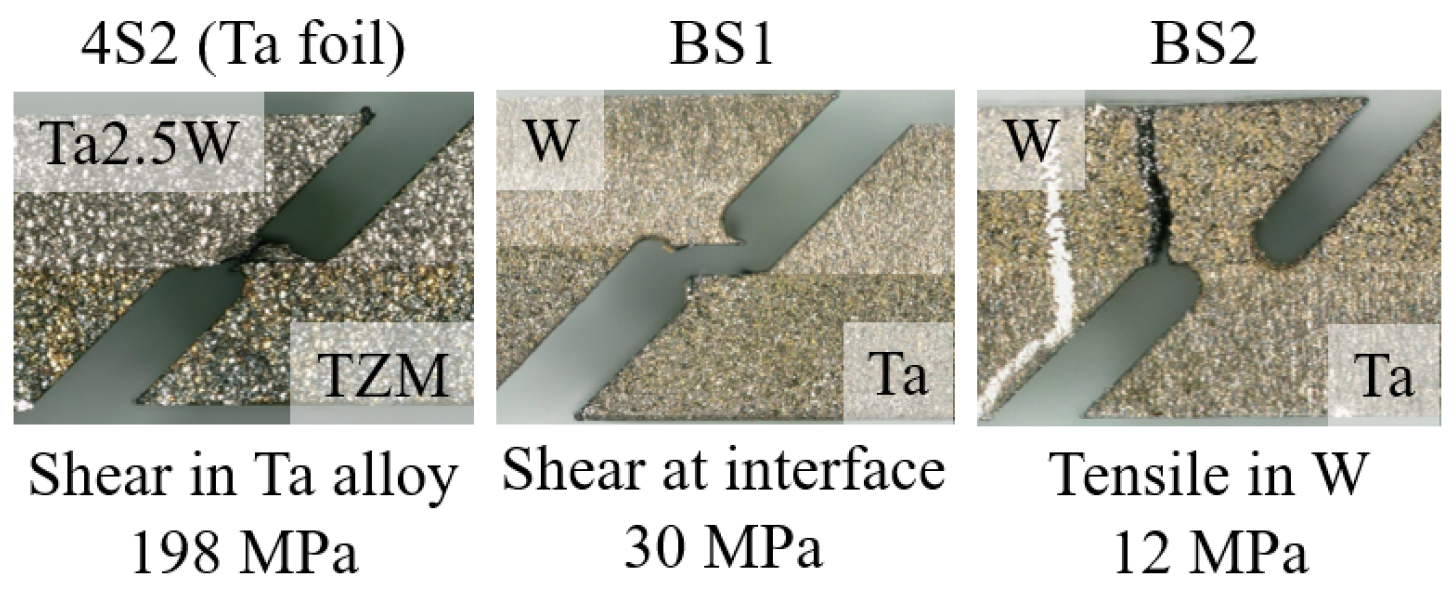 Outcome of the PIE of the baseline design prototype target & Nb-cladding R&D for the BDF at CERN | IWSMT16
19
VI. Mechanical Characterization
PIE - Shear testing
Shear testing
Un-irradiated W-Ta
Irradiated W-Ta
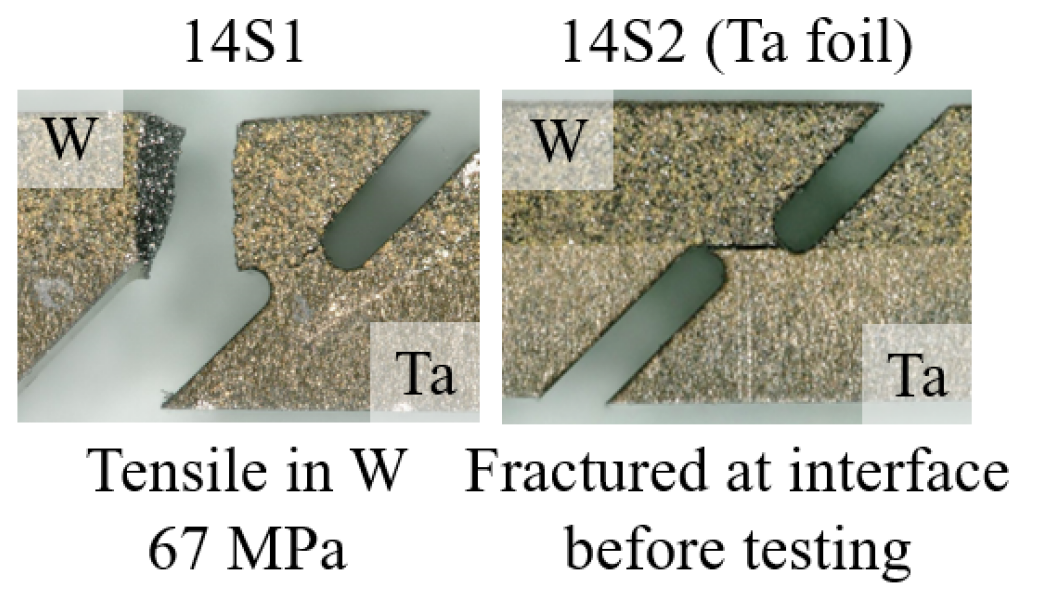 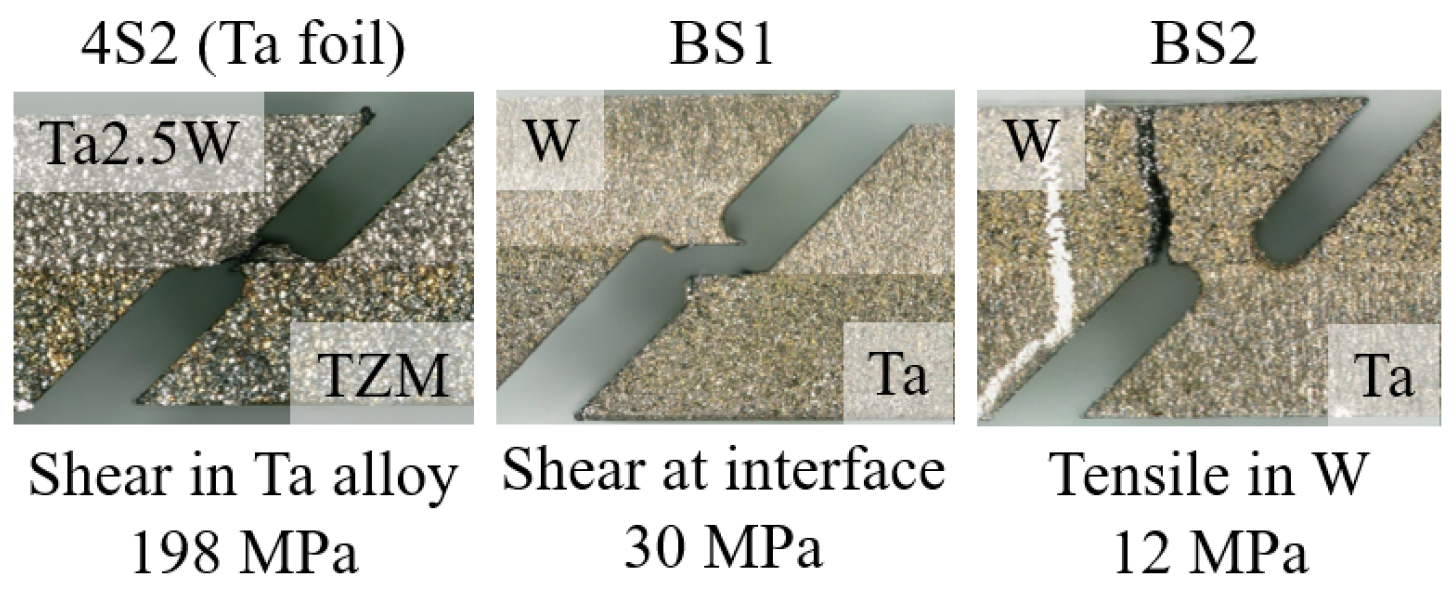 Outcome of the PIE of the baseline design prototype target & Nb-cladding R&D for the BDF at CERN | IWSMT16
20
VI. Mechanical Characterization
PIE - Shear testing
Shear testing
Un-irradiated W-Ta
Irradiated W-Ta
Fracture outside necking indicating very brittle W (both irradiated and un-irradiated) – weaker than interface itself
Small extension before fracture
14S2 fracture before test
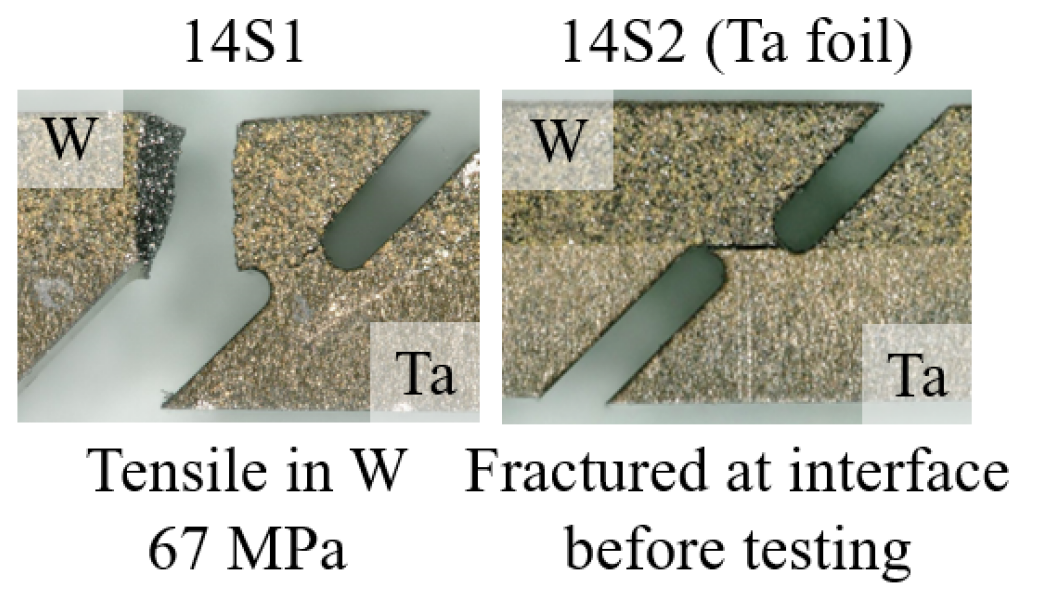 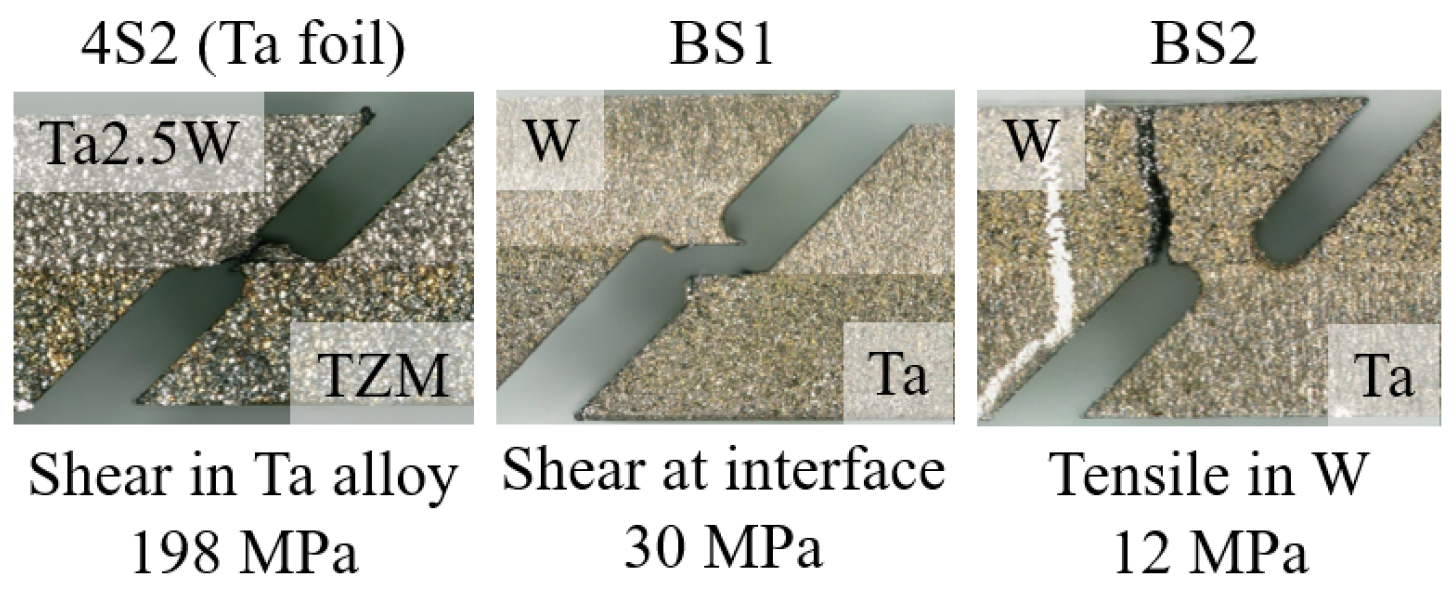 Outcome of the PIE of the baseline design prototype target & Nb-cladding R&D for the BDF at CERN | IWSMT16
21
VI. Mechanical Characterization
PIE - Shear testing
Shear testing
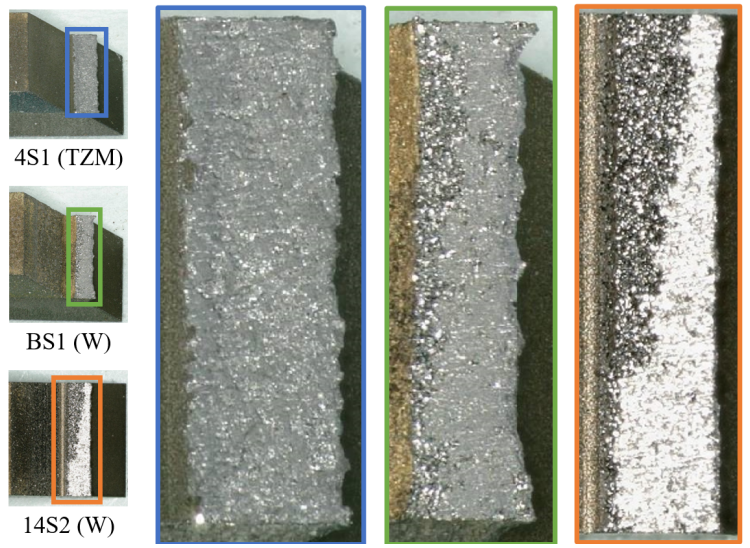 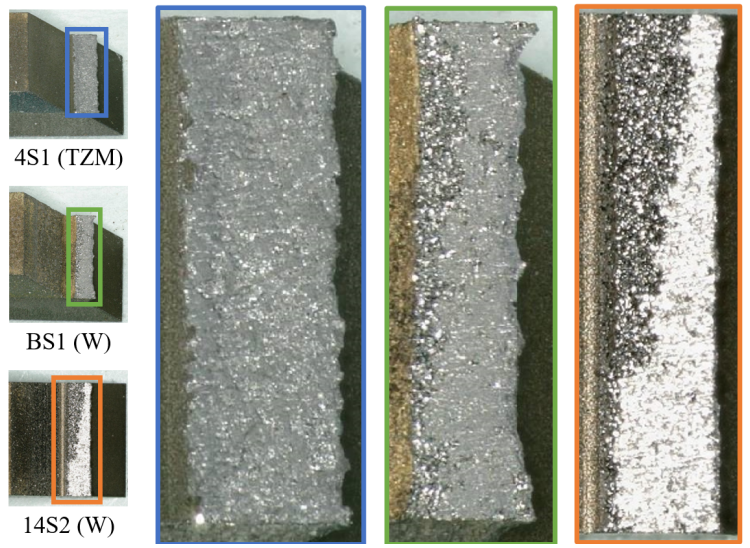 W block
TZM block
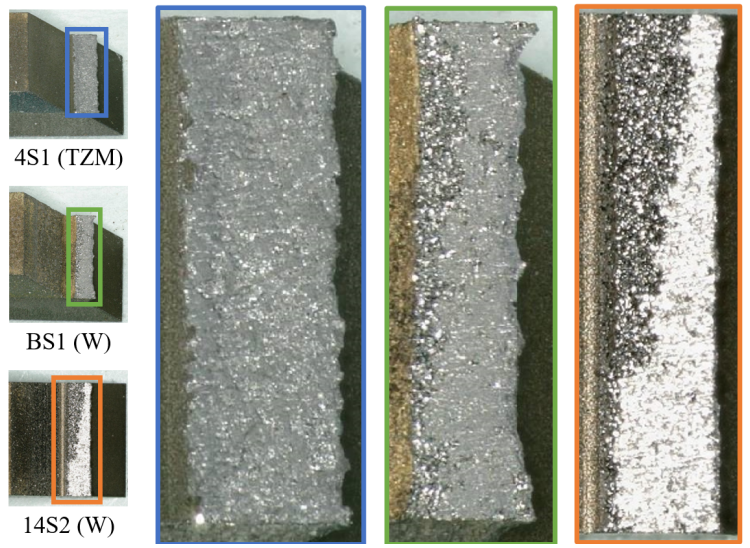 Both Intragranular fracture & no distinct fracture on both irradiated and un-irradiated
Uniform fracture, always on Ta and Ta2.5W (with and without Ta foil)
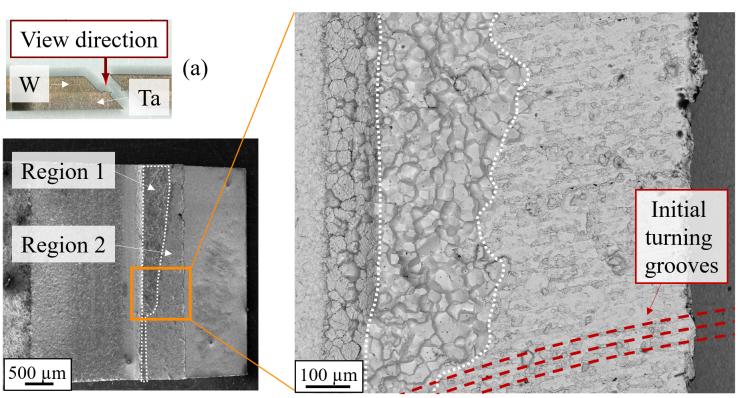 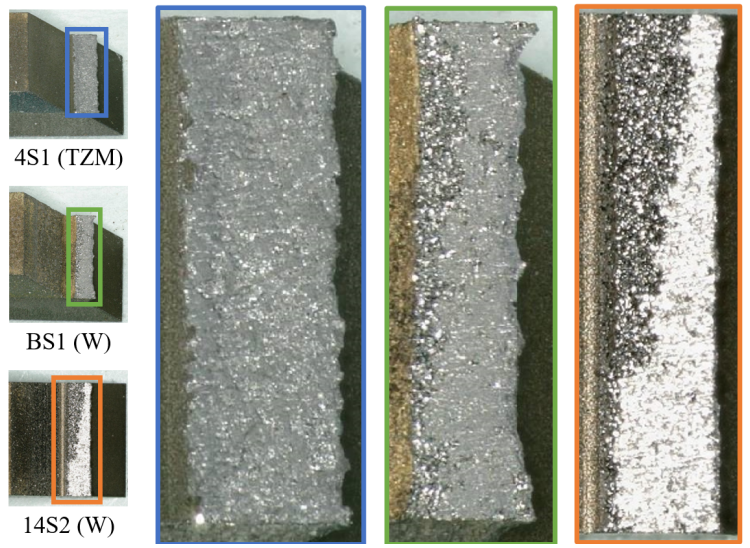 Outcome of the PIE of the baseline design prototype target & Nb-cladding R&D for the BDF at CERN | IWSMT16
22
VI. Mechanical Characterization
Tensile testing
Hardness testing
PIE: Mechanical testing
Tensile Testing W
Tensile Testing TZM
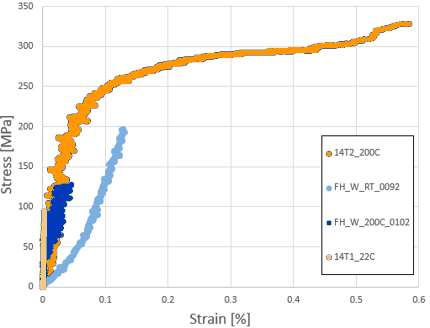 Unirradiated
Irradiated
200 °C
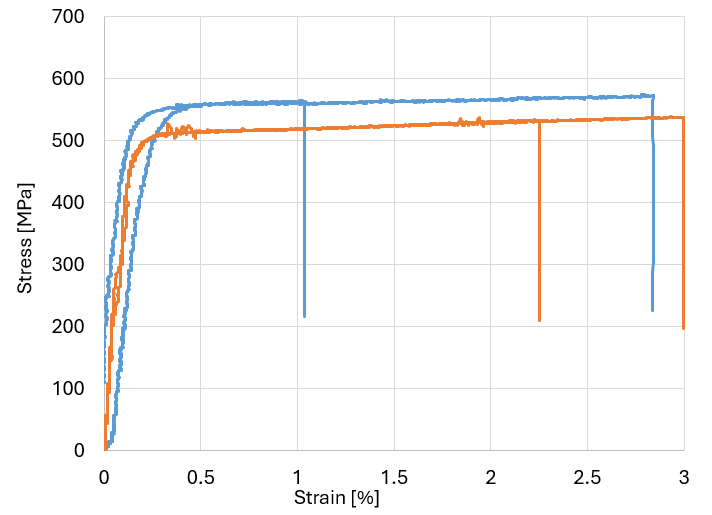 Unirradiated
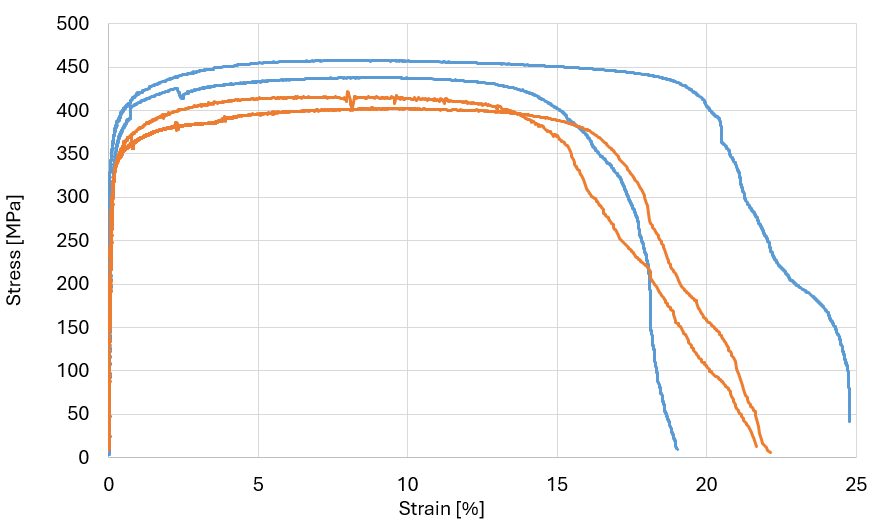 Irradiated
Irradiated
Unirradiated
RT
200 °C
RT
Unirradiated
200 °C
Irradiated
RT
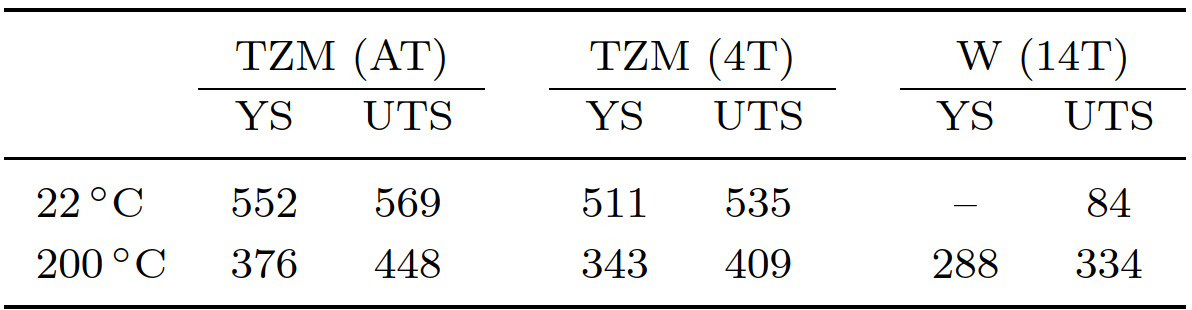 Outcome of the PIE of the baseline design prototype target & Nb-cladding R&D for the BDF at CERN | IWSMT16
23
VI. Mechanical Characterization
Tensile testing
Hardness testing
PIE: Mechanical testing
Tensile Testing
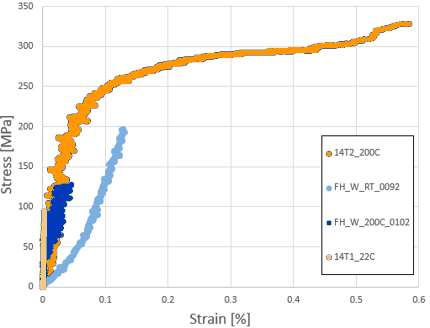 Vickers Hardness [HV 0.5]
TZM, Ta, Ta2.5W: as annealed materials
W as fully recrystallized
No differences unirradiated and irradiated
Unirradiated
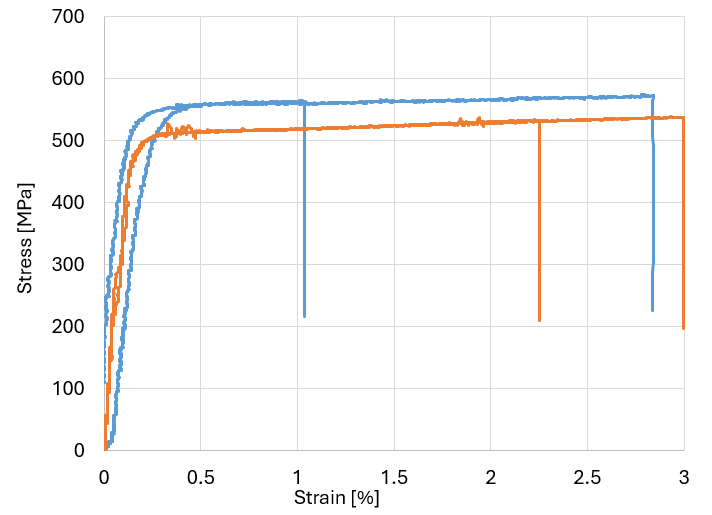 Unirradiated
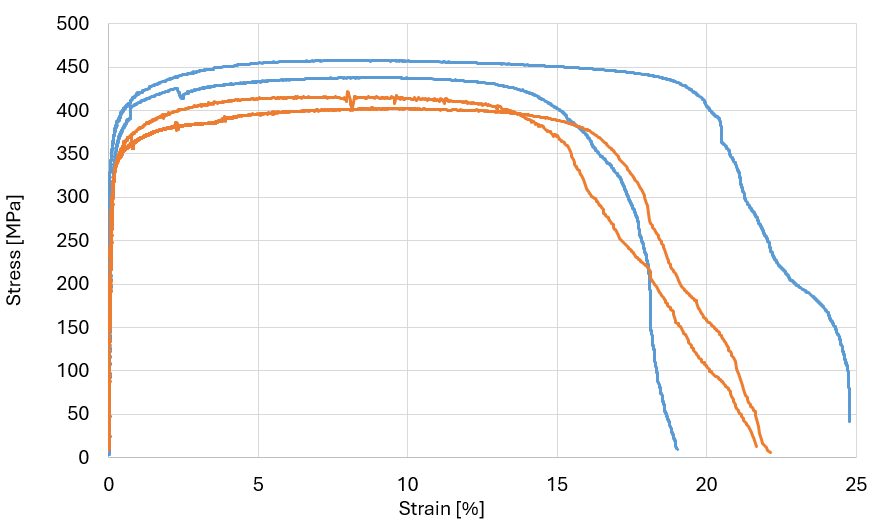 Irradiated
Irradiated
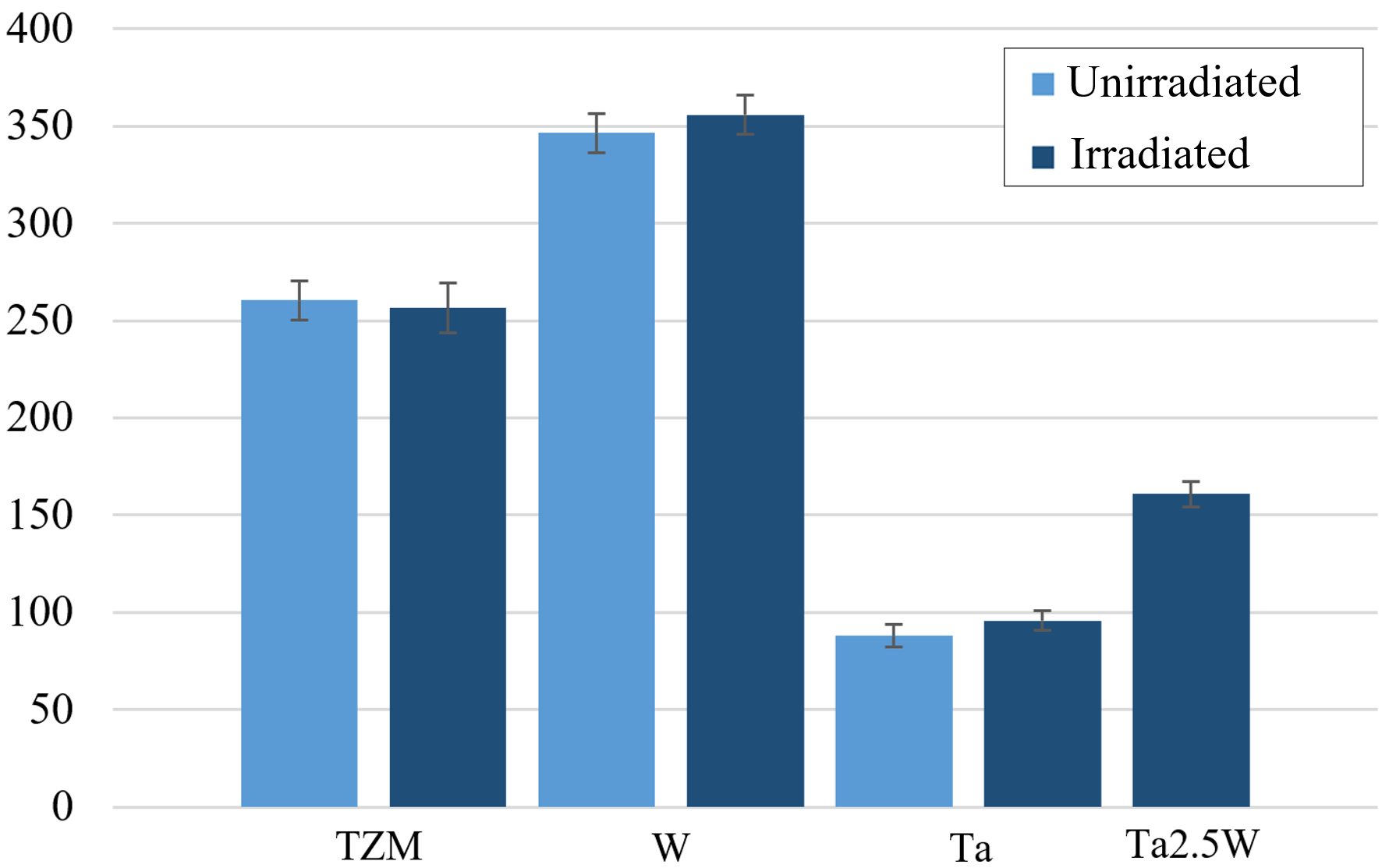 Thermal Testing
200 °C
RT
Two-layered specimens of core and cladding material from irradiatedBlock #4 and #14
Negligible thermal contact resistance of all interfaces
No dependencies of proximity to beam impact axis or usage of Ta interlayer detected
No irradiation effects detected ( compared to prior studies)
TZM : Lower mechanical properties of irradiated samples → low PoT → no irradiation damage 
→ No differences in microstructure detected → No faults in testing set up found
W
Tensile specimens very error prone for brittle material such as W 
→ 4-pending test better
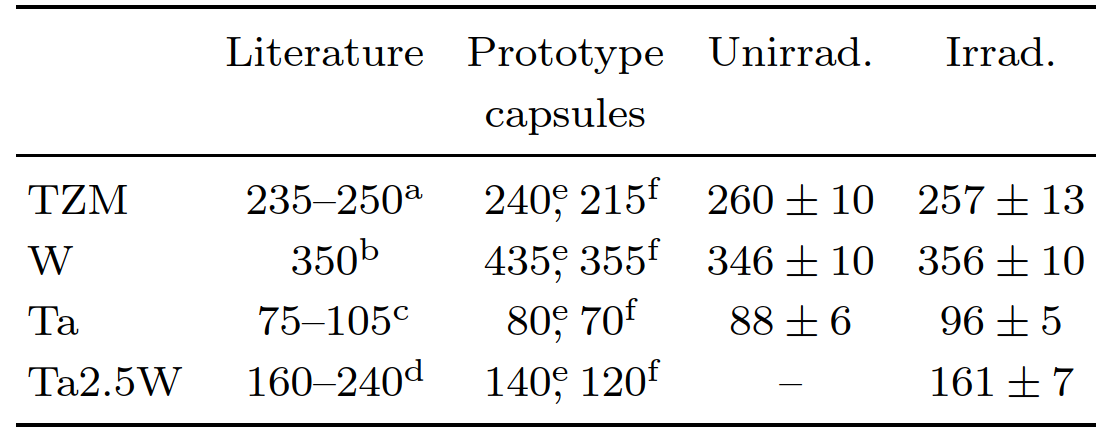 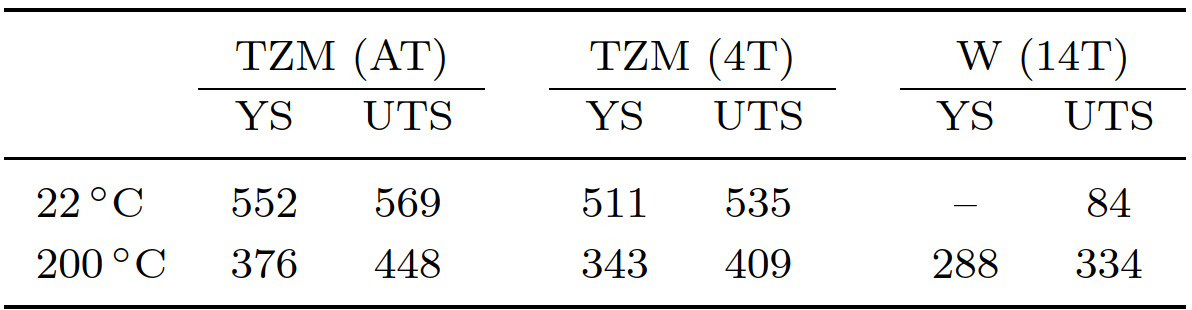 Outcome of the PIE of the baseline design prototype target & Nb-cladding R&D for the BDF at CERN | IWSMT16
24
Nb-cladding R&D studies
Exploring diffusion bonding of niobium and its alloys with tungsten and a molybdenum alloy for high-energy particle target applications, T. Griesemer, R.F.Ximenes et al, https://doi.org/10.48550/arXiv.2410.01988 ,
(submission to JMR&T)
Outcome of the PIE of the baseline design prototype target & Nb-cladding R&D for the BDF at CERN | IWSMT16
25
Nb-cladded baseline target
Decay heat power
Nb-cladding R&D
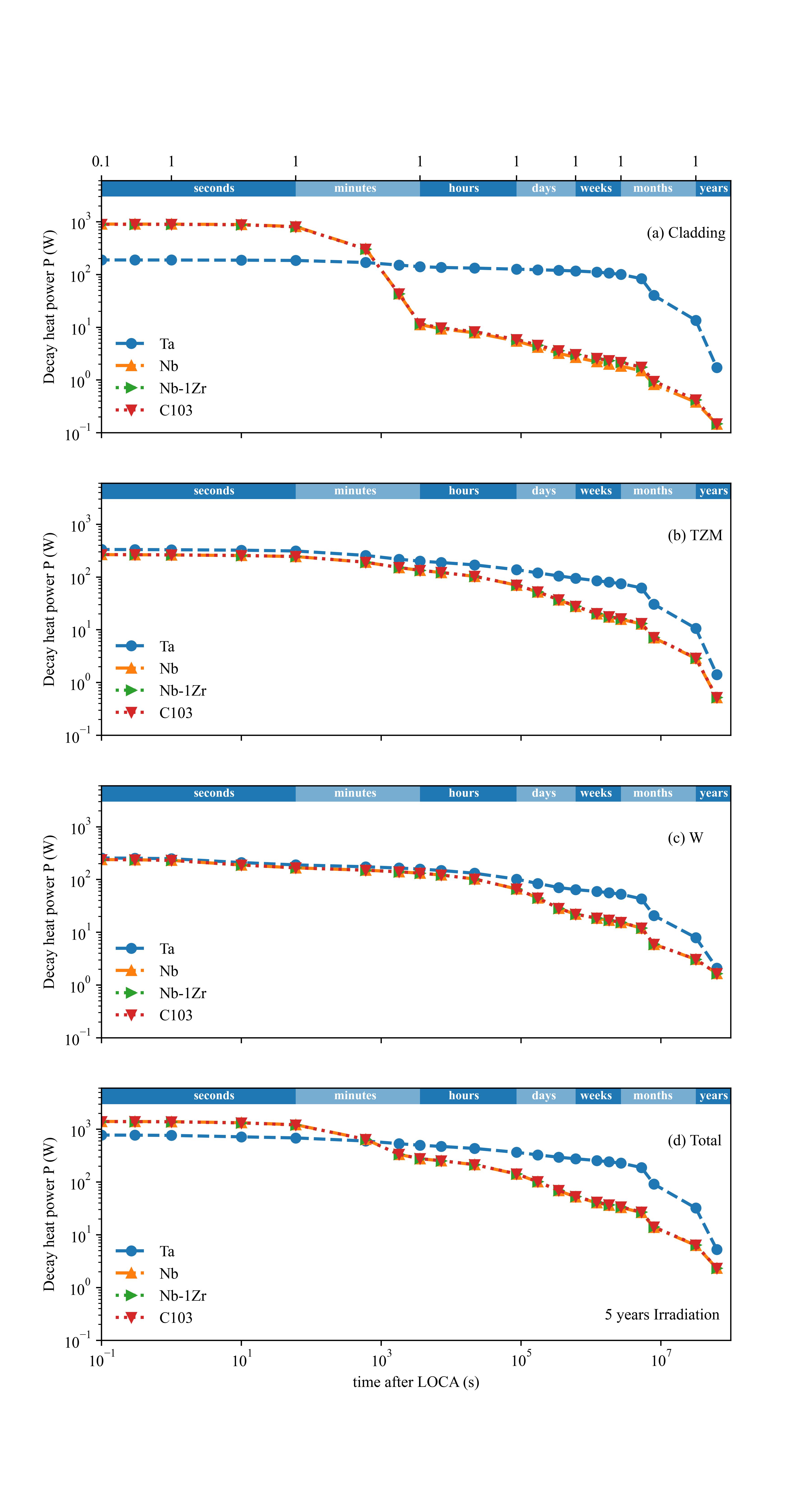 Selection of Nb-alloys:
Promising LOCA improvement
Compliant with Thermo-mechanical conditions









Likely HIP “bondable”
Phase diagrams: Good solubility no critical intermetallic phases
Diffusivity: as much diffusivity into W and Mo as Ta. 
Ductility: Nb identical to Ta
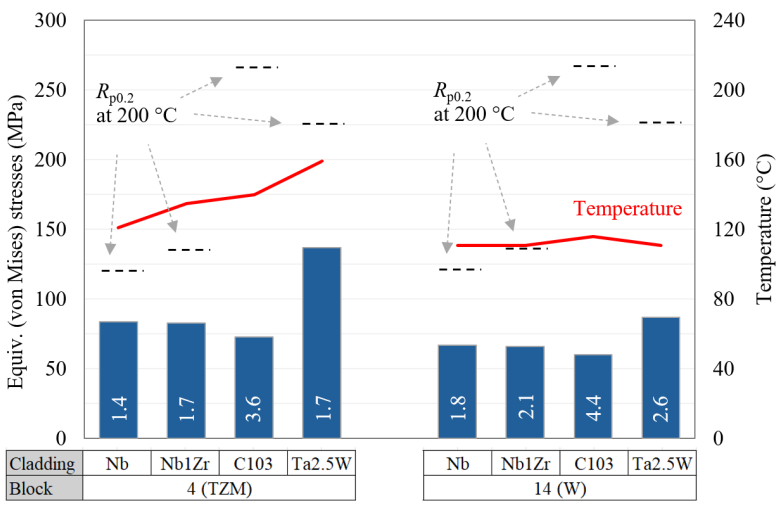 Temperature after LOCA
Assuming htc=1W/m2.K
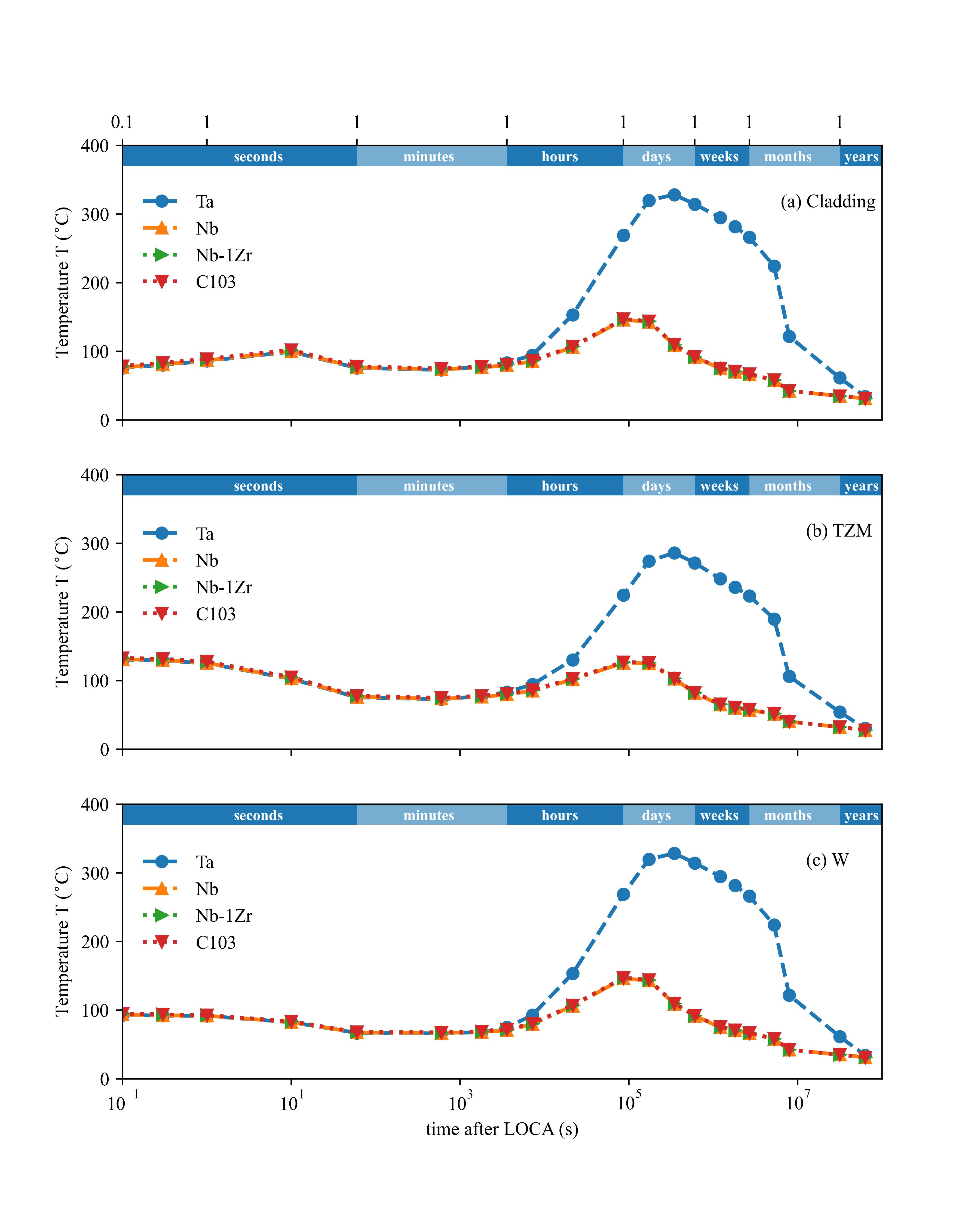 *by courtesy of Bangor University
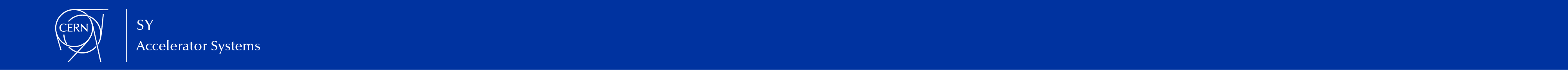 Outcome of the PIE of the baseline design prototype target & Nb-cladding R&D for the BDF at CERN | IWSMT16
26
Nb alloy cladding R&D - Prototype capsules
I. EBW of Capsules
II. Helium Penetrant Test
III. 1st HIPing Cycle (1200 °C)
IV. 2nd HIPing Cycle (1400 °C)
V. Ultrasonic Testing
VI. Cutting & OM at interface
VII. Thermal Characterization
VIII. Mechanical Characterization
Successfully bonded capsule
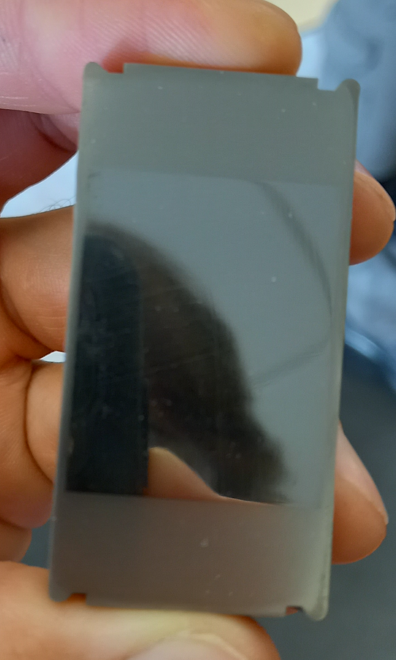 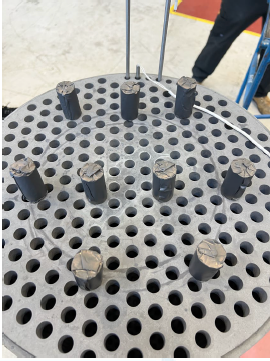 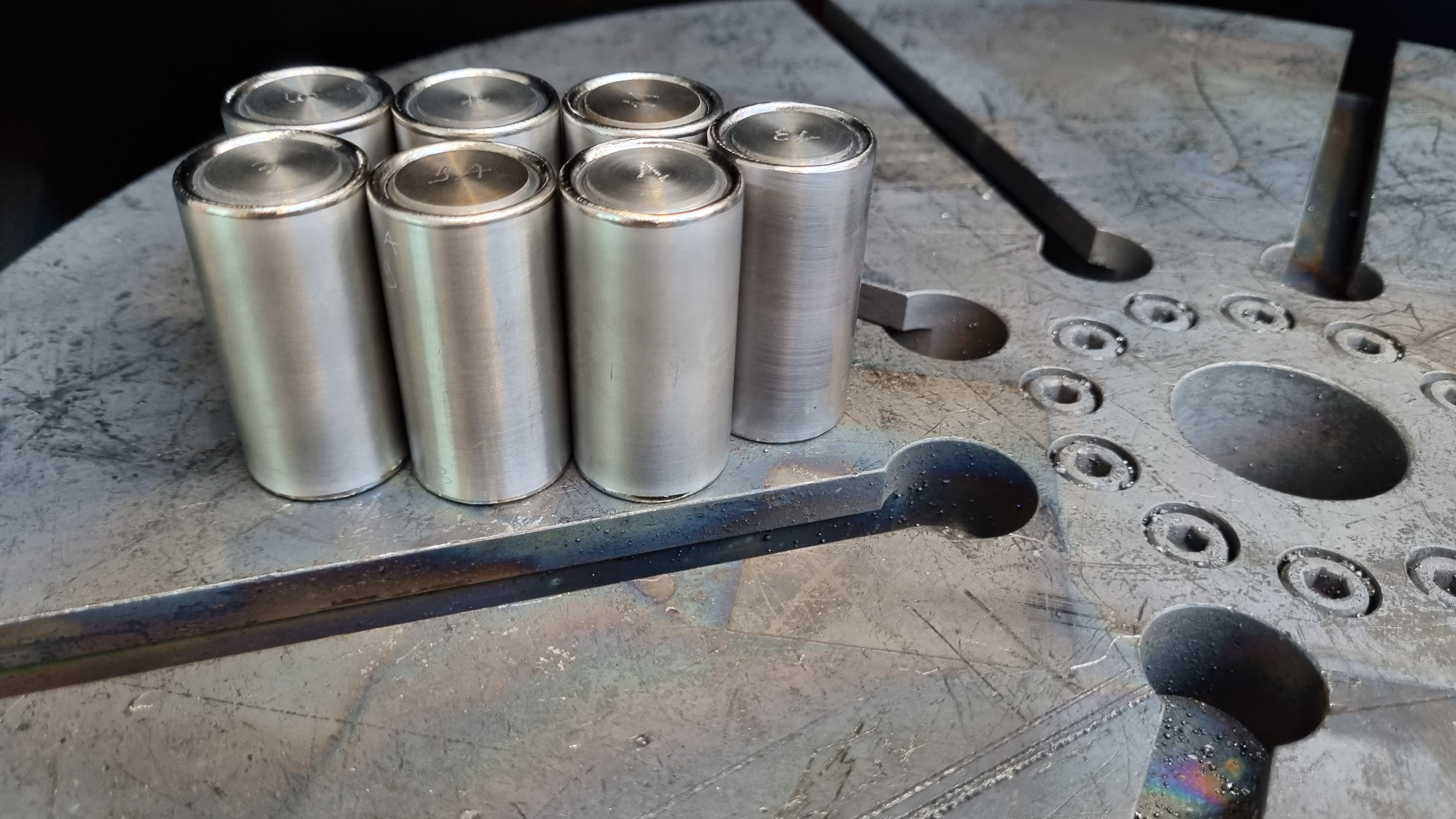 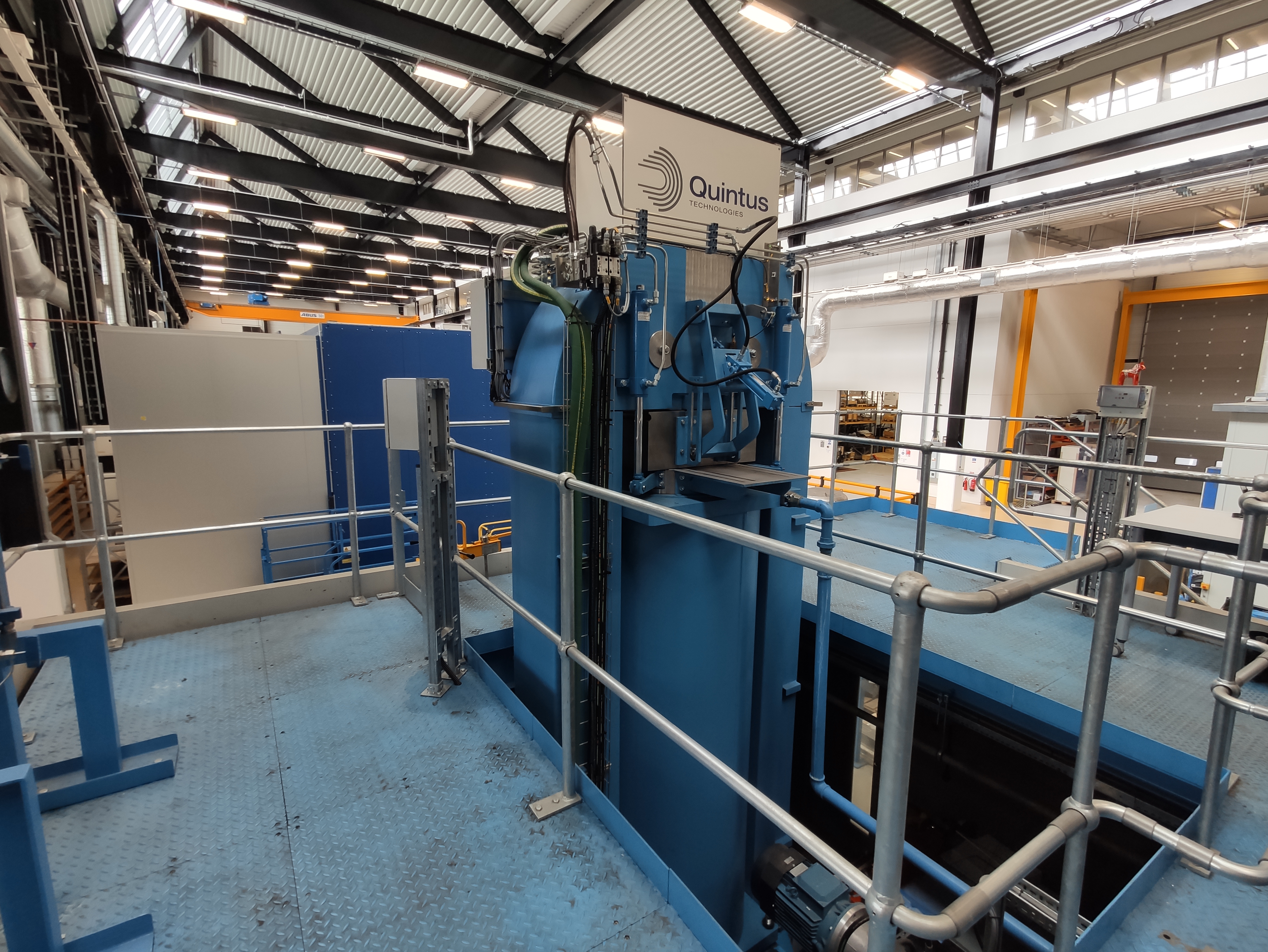 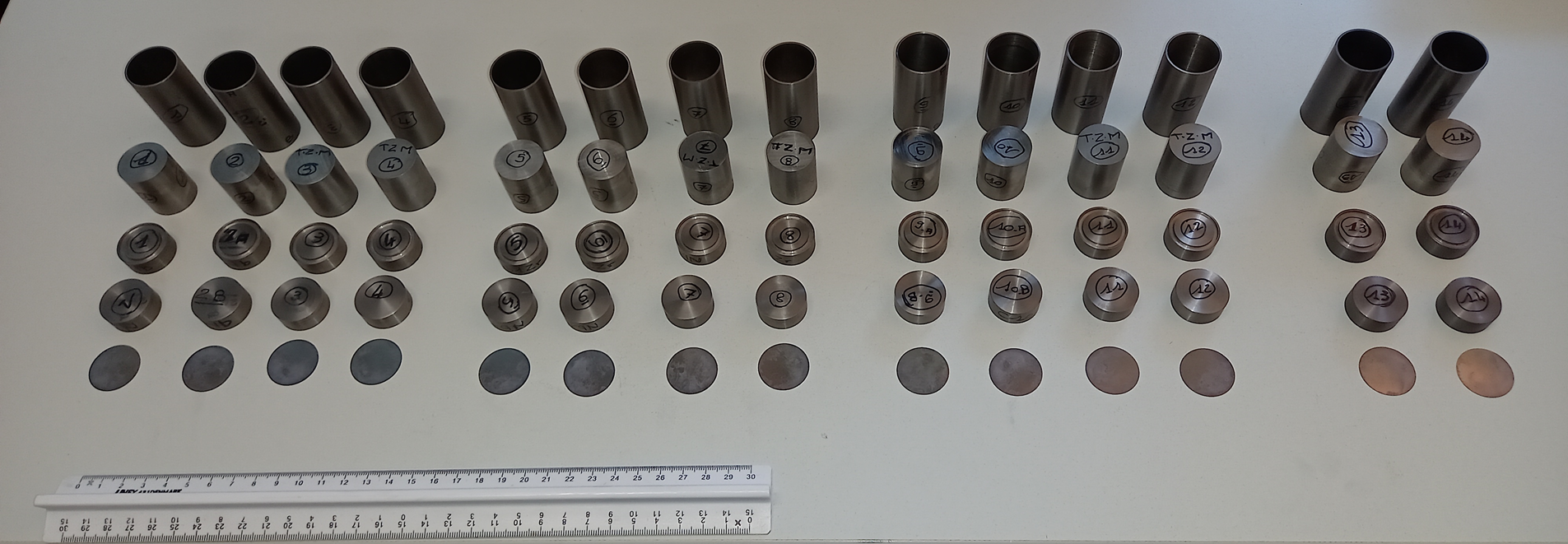 Capsule Geometry
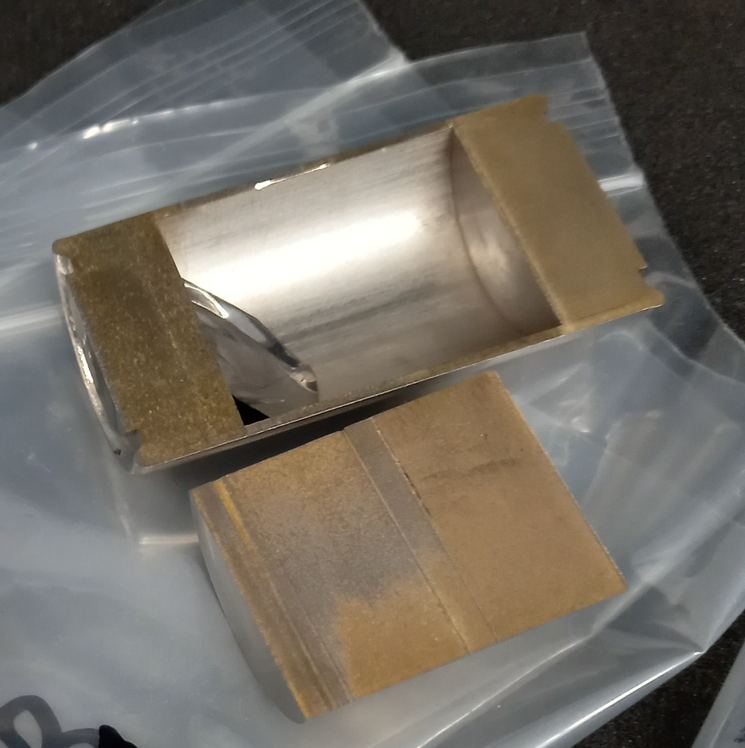 Capsules after EB welding
1st batch after HIPing
Single failed UT capsule fell apart when cut open
W  |  TZMNb
W  |  TZMNb1Zr
WTa
W  |  TZMC103 (Nb10Hf1Ti)
Welding lip
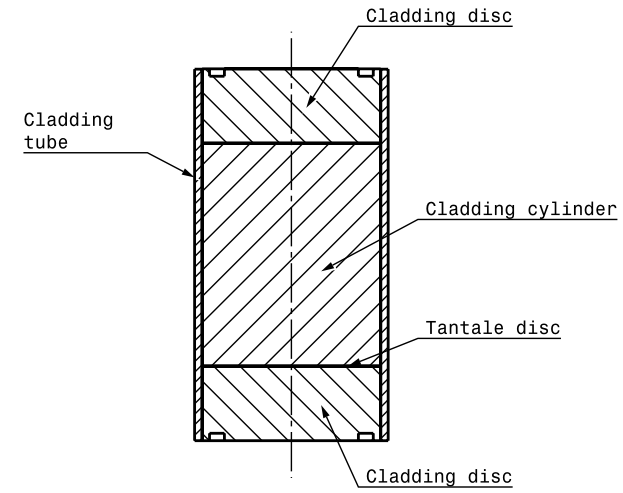 HIPing Furnace at Nuclear AMRC
10 mm
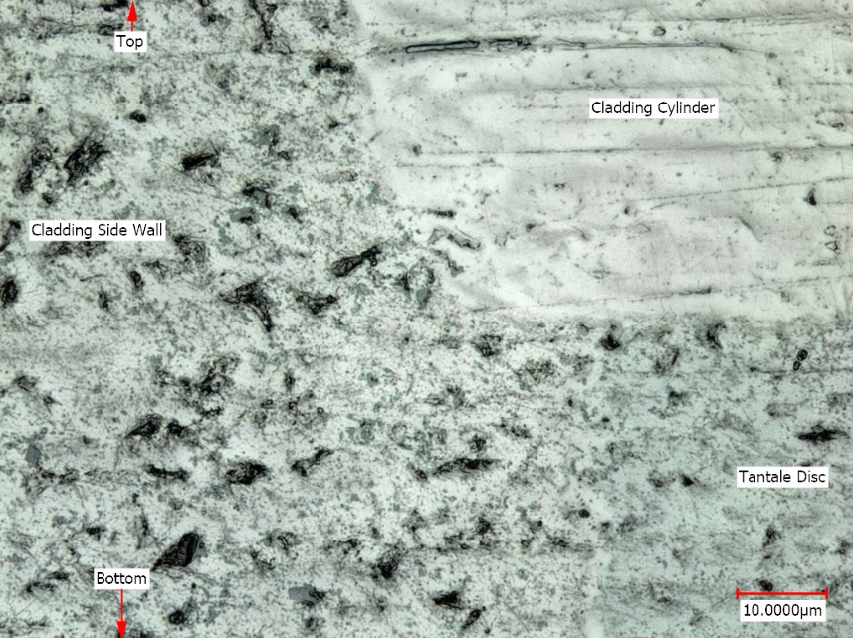 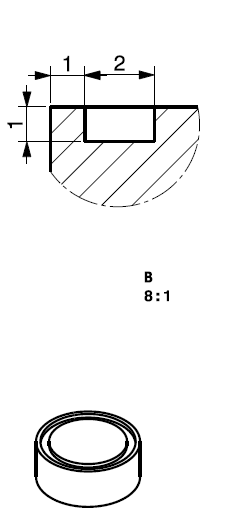 30 mm
50 mm
OM of Nb//W
OM to visually check the bonding interface
→ Bonding visually ok
1 mm
26 mm
Outcome of the PIE of the baseline design prototype target & Nb-cladding R&D for the BDF at CERN | IWSMT16
27
However, long-lived Nb isotopes pose challenges for waste disposal
Nb-cladded baseline target
Nb-cladding R&D
I. EBW of Capsules
II. Helium Penetrant Test
III. 1st HIPing Cycle (1200 °C)
IV. 2nd HIPing Cycle (1400 °C)
V. Ultrasonic Testing
VI. Cutting & OM at interface
VII. Thermal Characterization
VIII. Mechanical Characterization
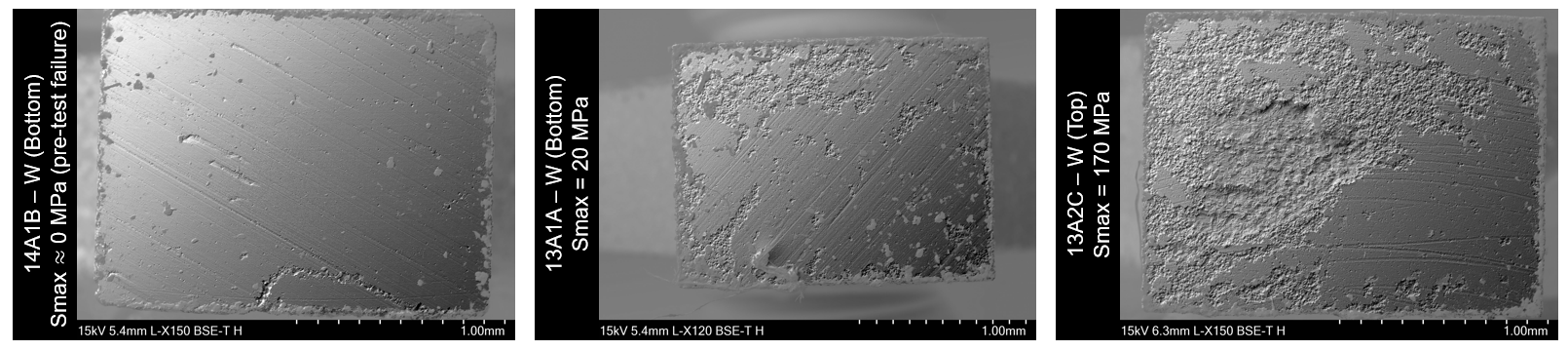 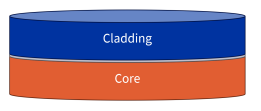 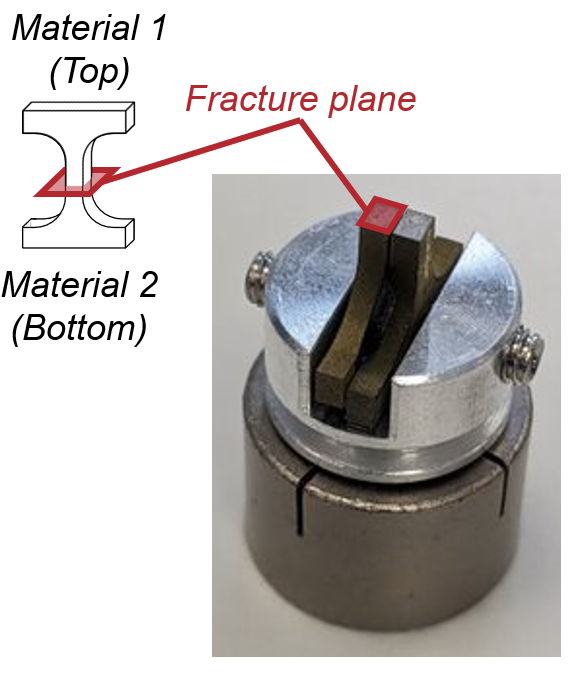 Thermal diffusivity specimens 
Excellent thermal contact has been confirmed for all Niobium alloys (Nb, Nb1Zr, C103)
Tensile specimens
Interface strength for Nb alloys higher for TZM than W
TZM core :
Ta foil + HIP: High increased the strength
C103 did not bond without the foil
W core
Higher variation, but it seems no foil increases interface strength
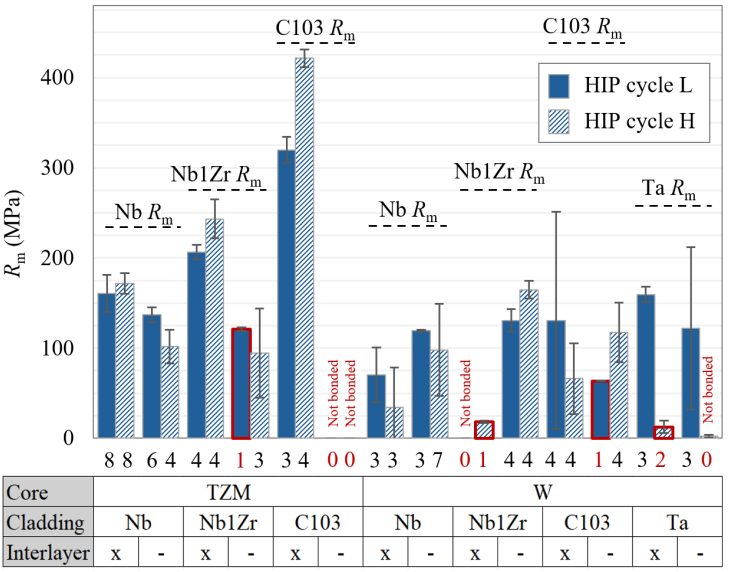 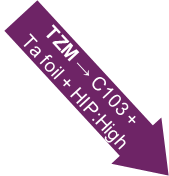 SEM: Increase of successful diffusion bonding / maximum stresses
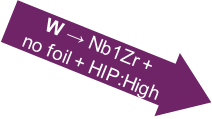 *by courtesy of Bangor University
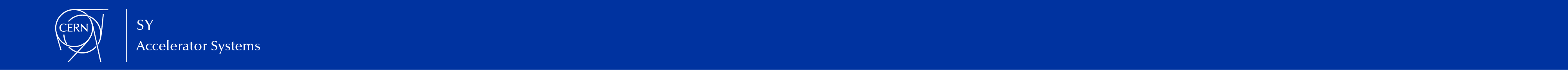 Outcome of the PIE of the baseline design prototype target & Nb-cladding R&D for the BDF at CERN | IWSMT16
28
Conclusions & outlook
Outcome of the PIE of the baseline design prototype target & Nb-cladding R&D for the BDF at CERN | IWSMT16
29
Conclusions & outlook
PIE of the BDF Ta-clad prototype
Manufacturing a prototype, testing it with beam and analysing it afterwards is a mandatory QA loop for high power targets like BDF. 
BDF’s baseline design is sound, and the cladding technology is compliant with thermo-mechanical conditions.
The sintered tungsten is likely a bad choice. Baselining a better-quality W is mandatory. 

Nb cladding R&D
On paper, Nb is a great cladding candidate for W.
HIP cladding Nb-alloys on W and TZM is possible. 
For BDF, we still need to validate it with beam and address its waste disposal .

Following HI-ECN3 project approval and start of TDR phase
Sound baseline design, yet with potential for optimization and with some caveats to be addressed.
Multiple alternative designs explored in view of mitigating water radiolysis, decay heat and improve physics performance. He-cooled target most promising option. Being explored in detail.
Outcome of the PIE of the baseline design prototype target & Nb-cladding R&D for the BDF at CERN | IWSMT16
30
Outcome of the PIE of the baseline design prototype target & Nb-cladding R&D for the BDF at CERN | IWSMT16
31
WP3 – Target & BIDs: Planning (key dates)
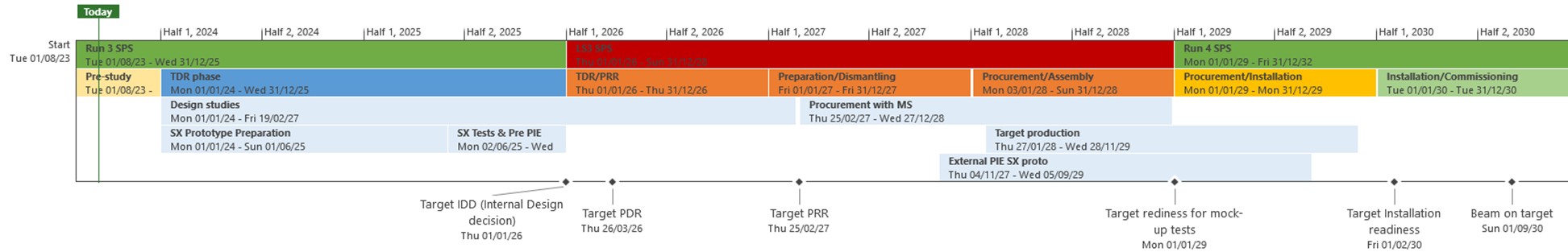 TDR phase
Production phase
Commissioning & operation
TDR phase (main activities) – (2024-mid 2026)
Target (& BIDs) conceptual design followed by detailed design
Prototype(s) Target Design, construction and beam tests
Material studies, R&D and Procurement
Production phase – (2026 – 2030)
Detailed Design phase
Procurement & production of components and systems
Tests/dry-run, installation activities
Material tests/PIEs
Outcome of the PIE of the baseline design prototype target & Nb-cladding R&D for the BDF at CERN | IWSMT16
32
BDF Target Prototype removal (2020)
Unplug-in  Transport to the bunker  Unscrew downstream flange  Instrumentation wire cut & flange removal  Extraction half-shells core assembly  Unscrew half-shells  Removal top half-shell & first glimpse of the target blocks
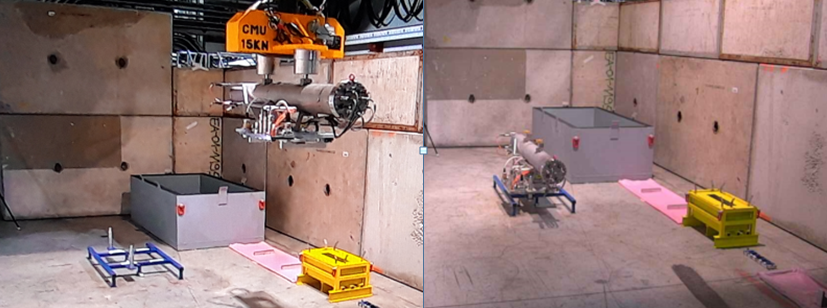 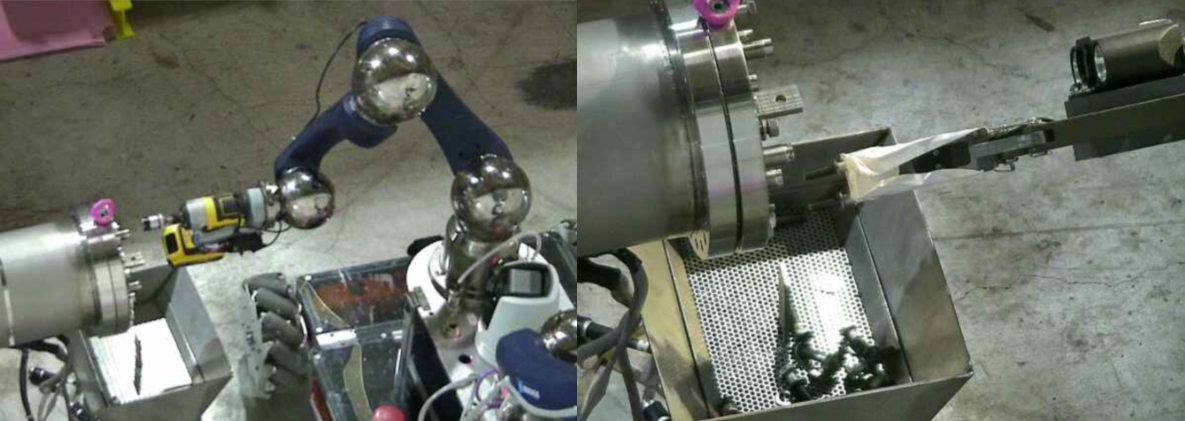 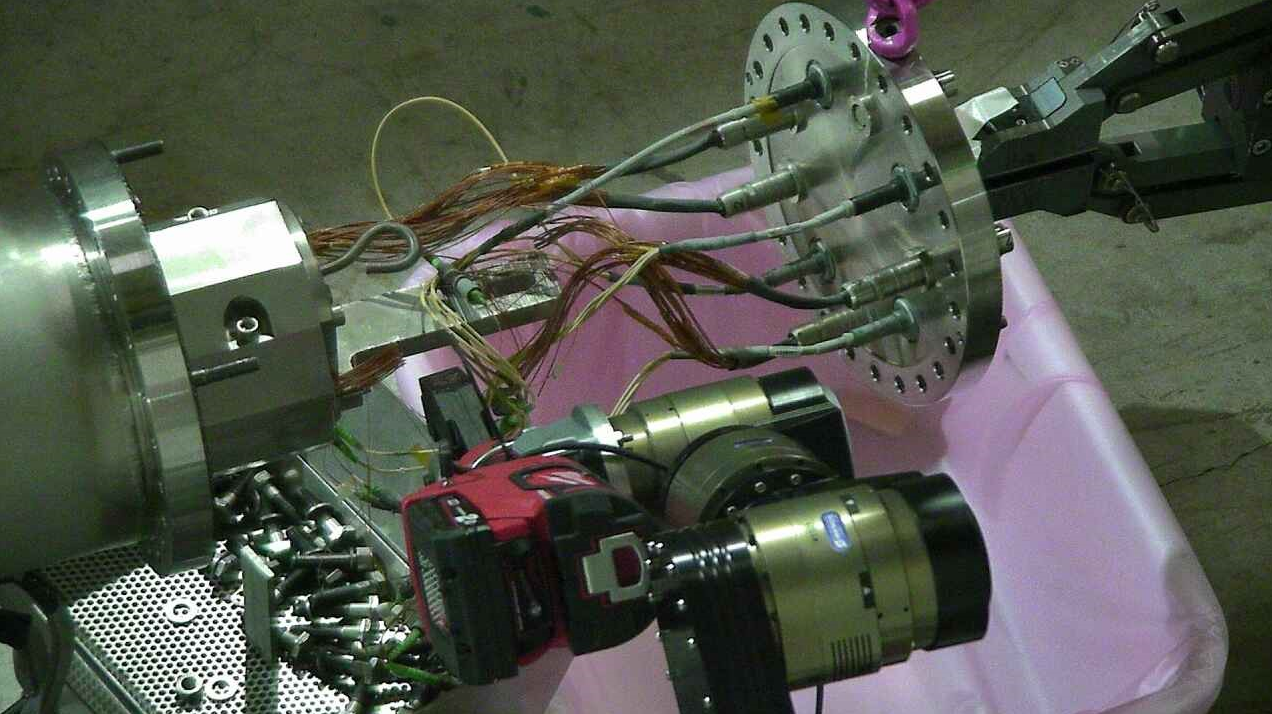 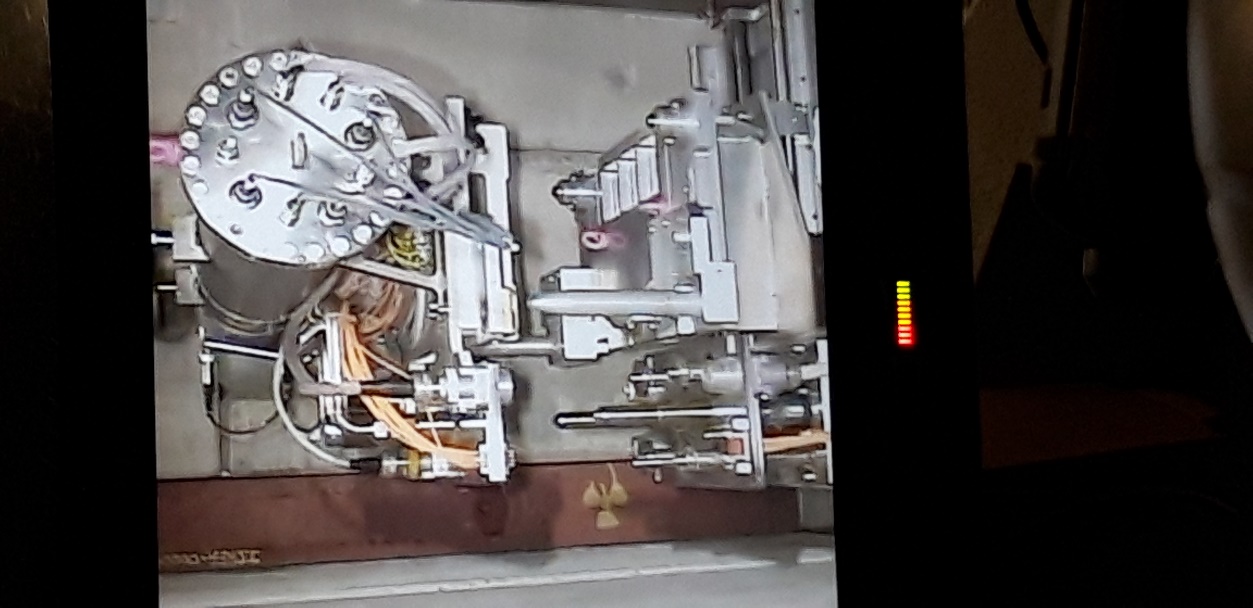 BDF target assembly
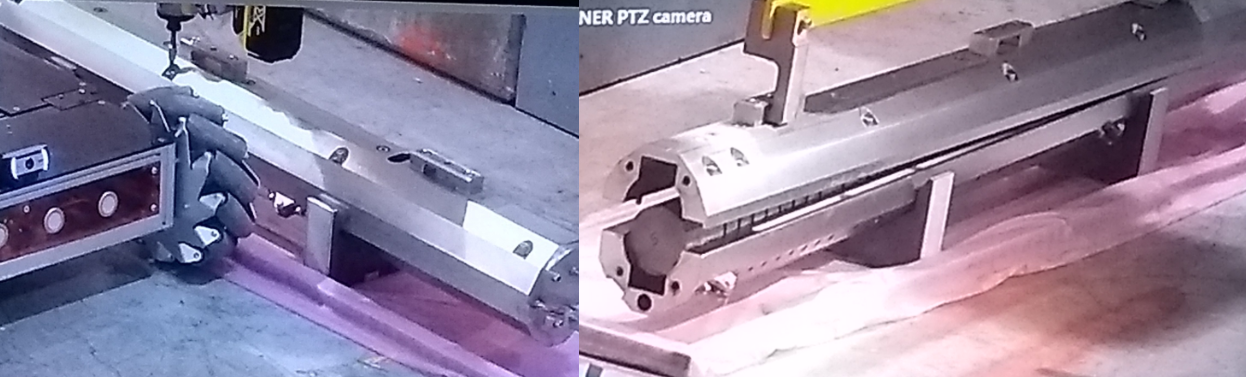 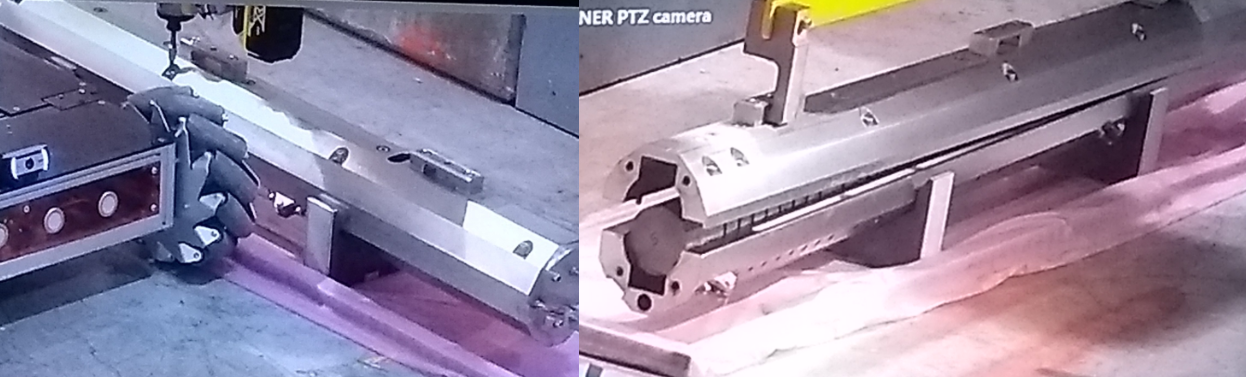 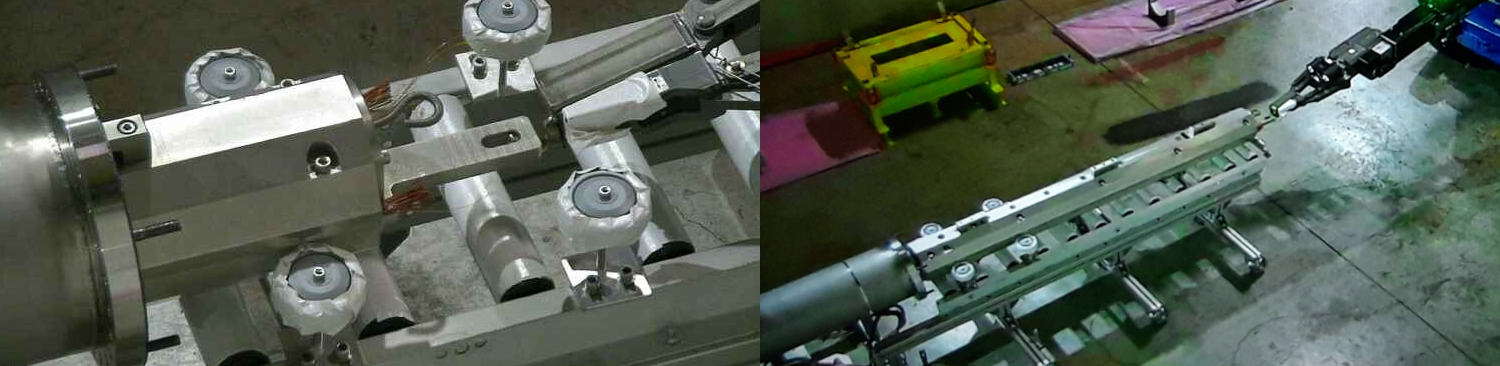 Outcome of the PIE of the baseline design prototype target & Nb-cladding R&D for the BDF at CERN | IWSMT16
33
BDF Target Prototype removal (2020)
Identification of the blocks and angular orientation with respect to the beam with a marker  Removal of the target blocks for the post irradiation examination (PIE) campaign  Storage of the extracted blocks in a shielded container
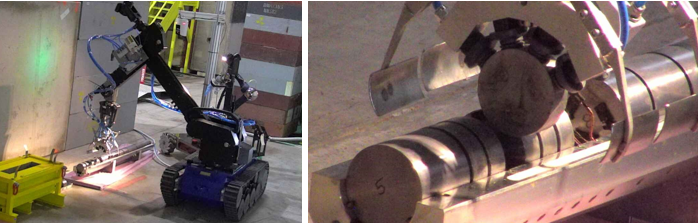 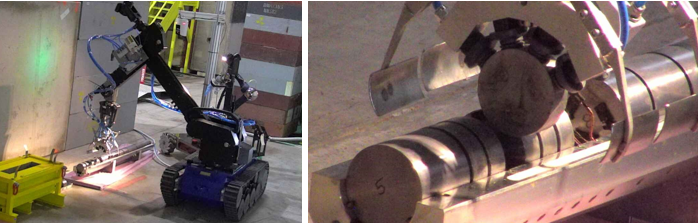 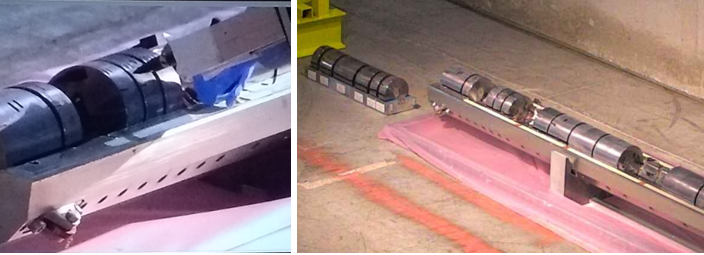 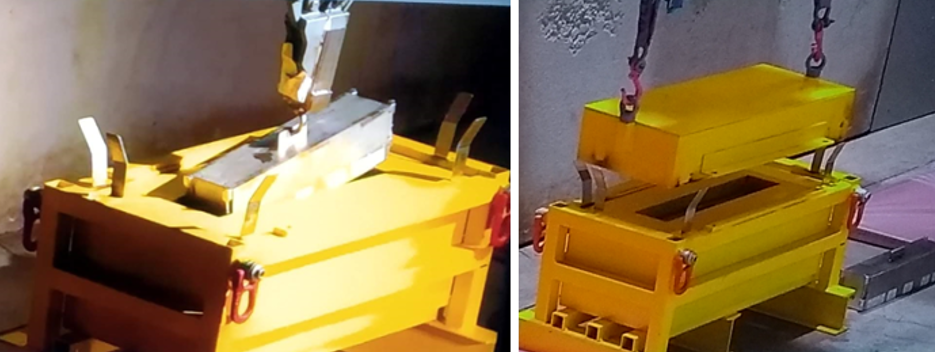 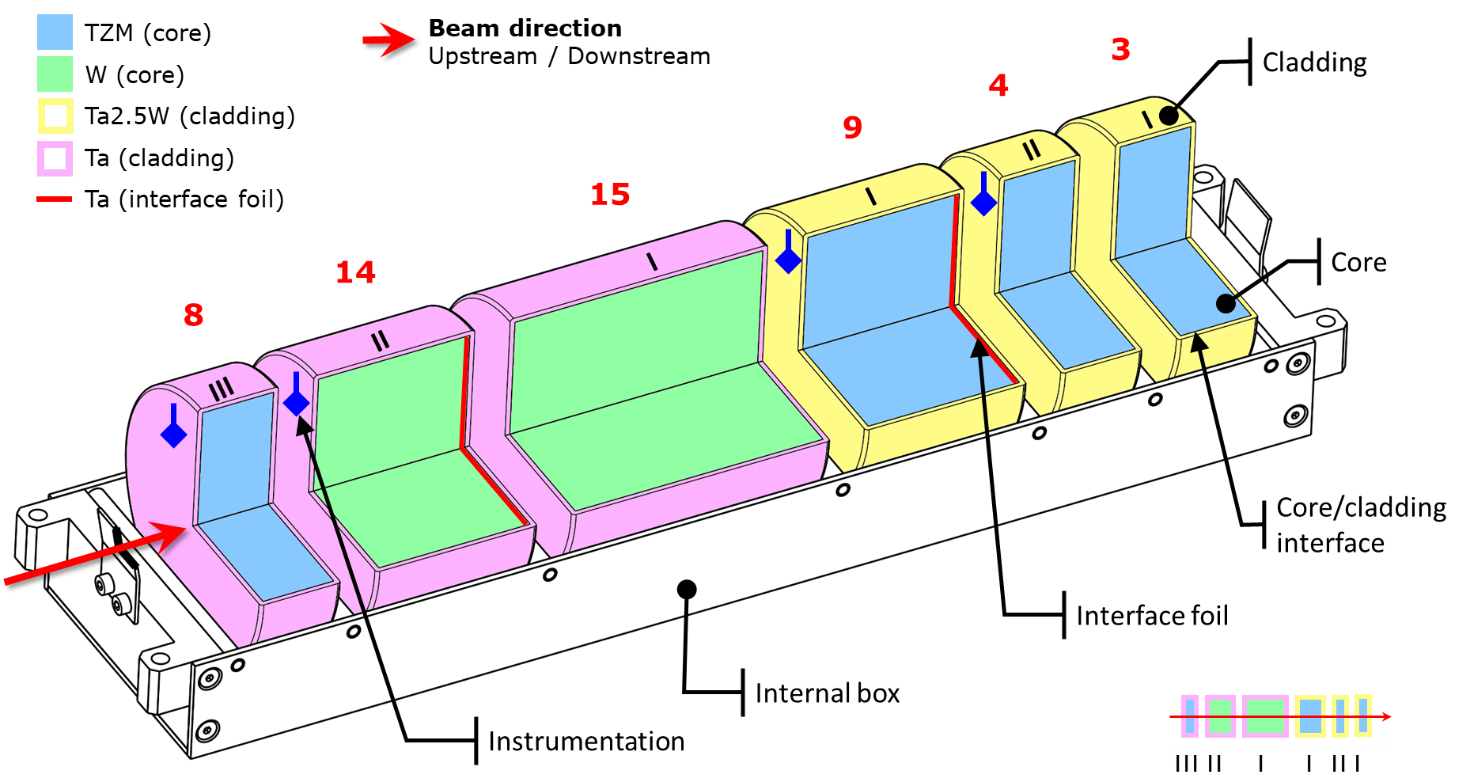 Outcome of the PIE of the baseline design prototype target & Nb-cladding R&D for the BDF at CERN | IWSMT16
34
Visual inspection of the samples before and after oxidation for different temperatures.
Raw sample
800 C at 40 C/min
800 C at 2 C/min
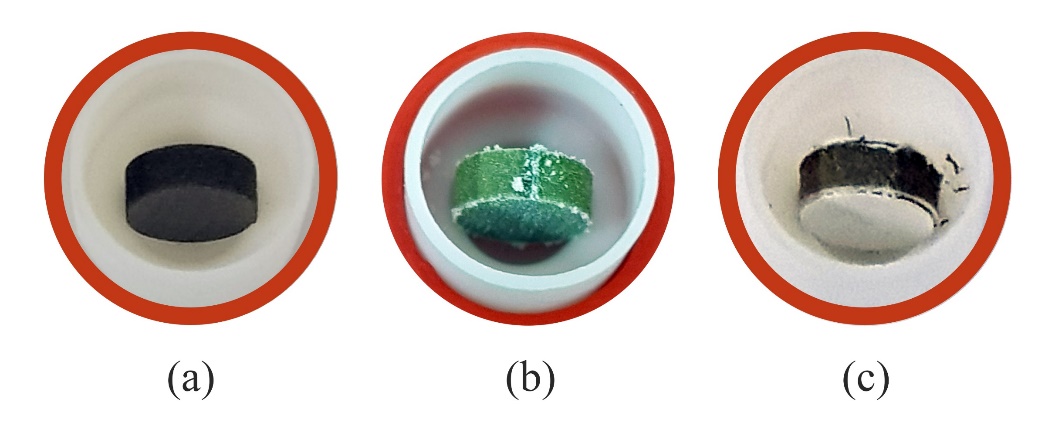 Inert
Atmosphere
(argon 6.0)
Ta2.5W cladding – LOCA
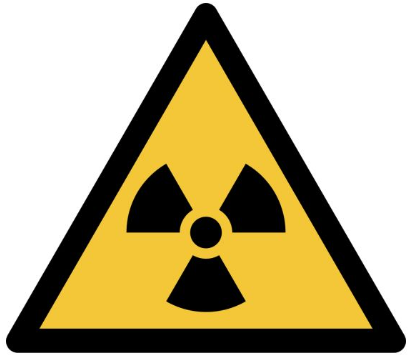 Ta2.5W
Potentially degradation of the material through oxidation with LOCA.
→ Campaign to assess the onset for extensive oxidation and formation of volatile oxides 
Thermogravimetric analyses (TGA) performed for Ta2.5W, TZM and W in the range of 400-800 C under active and inert atmospheres.
400 C
500 C
700 C
600 C
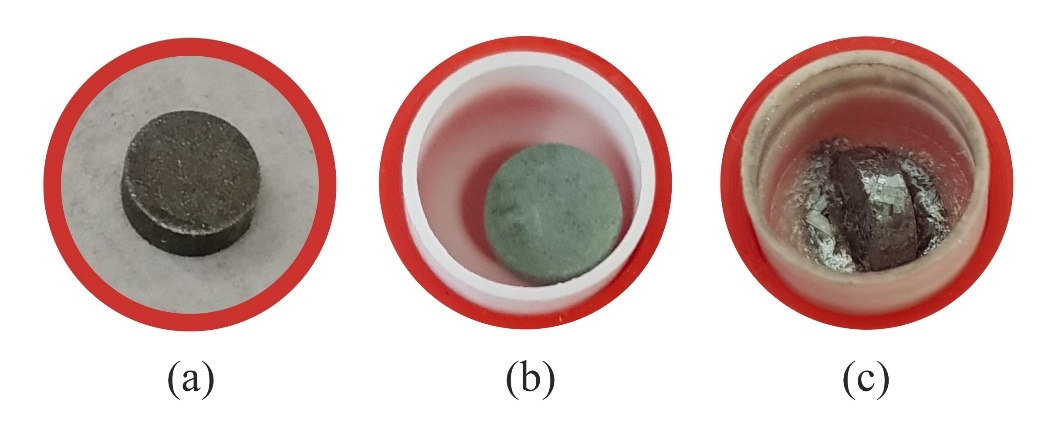 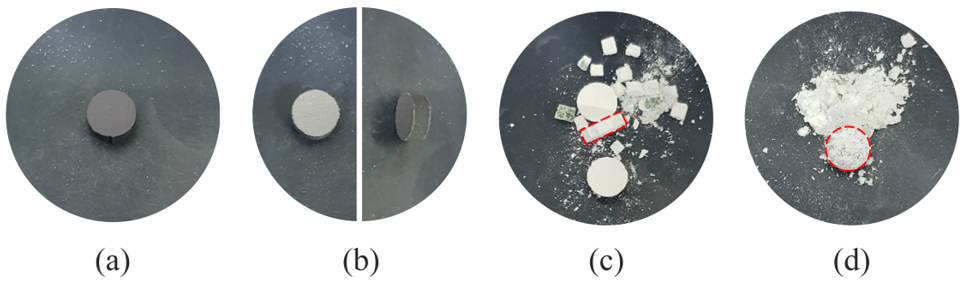 TZM
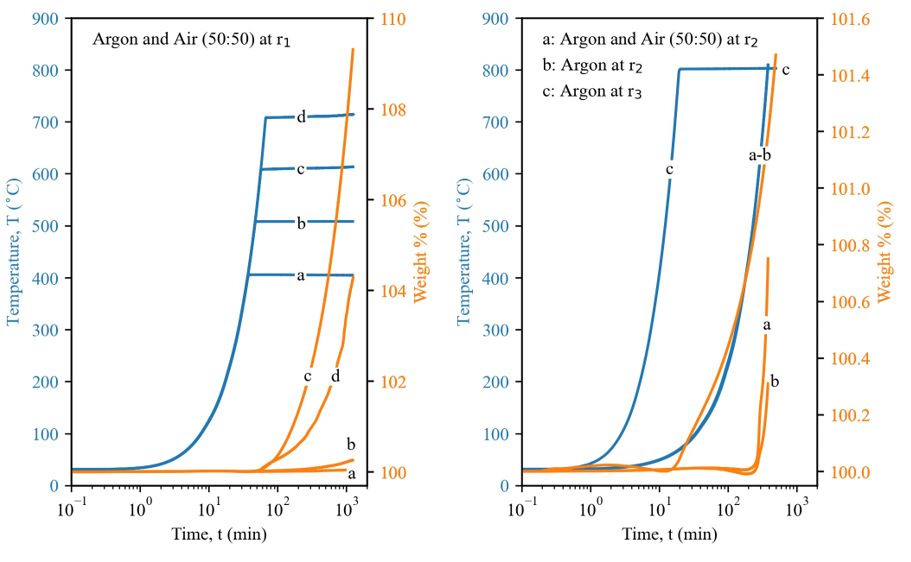 Active
Atmosphere
(50% argon: 50% air)
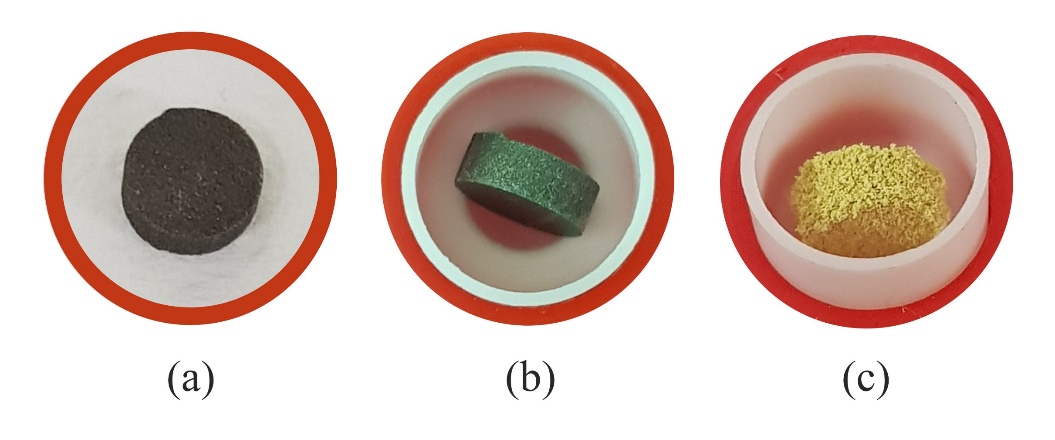 W
r1 = 10
r2 = 2
r3 = 40 
[C/min]
r1 = 10
r2 = 2
r3 = 40 
[C/min]
400 C at 10C/min x 7 days
800 C at 2C/min
Outcome of the PIE of the baseline design prototype target & Nb-cladding R&D for the BDF at CERN | IWSMT16
35
[Speaker Notes: Small mass gain for Ta2.5W at 400C with inert argon (with some impurities)  
Clear oxide layer at 500 C]